Ragic 資料庫設計入門
開始上課
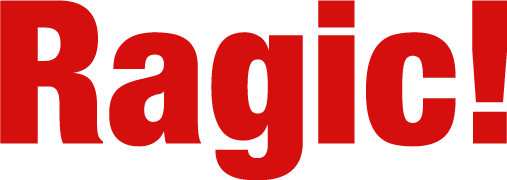 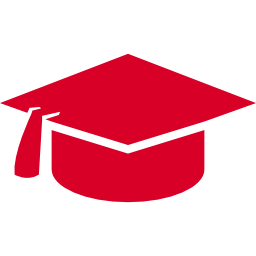 資料庫基本概念
3
基礎篇
9
建立企業電子化流程
協同合作及劃分權限
29
如何快速找到資料
39
47
匯出匯入Excel及整合
教學目錄
進階篇
55
設計表單資料關聯性
用按鈕提升工作效率
74
92
藉由報表呈現資料
資料庫設定及維護
106
番外篇
線上資源及客服管道
115
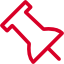 點擊項目，即可跳至該章節
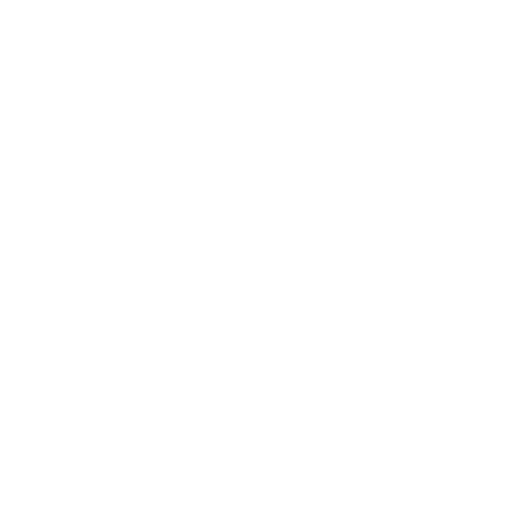 資料庫基本概念
3
基本概念 1
完整的資料庫樣貌，各種表單一應俱全
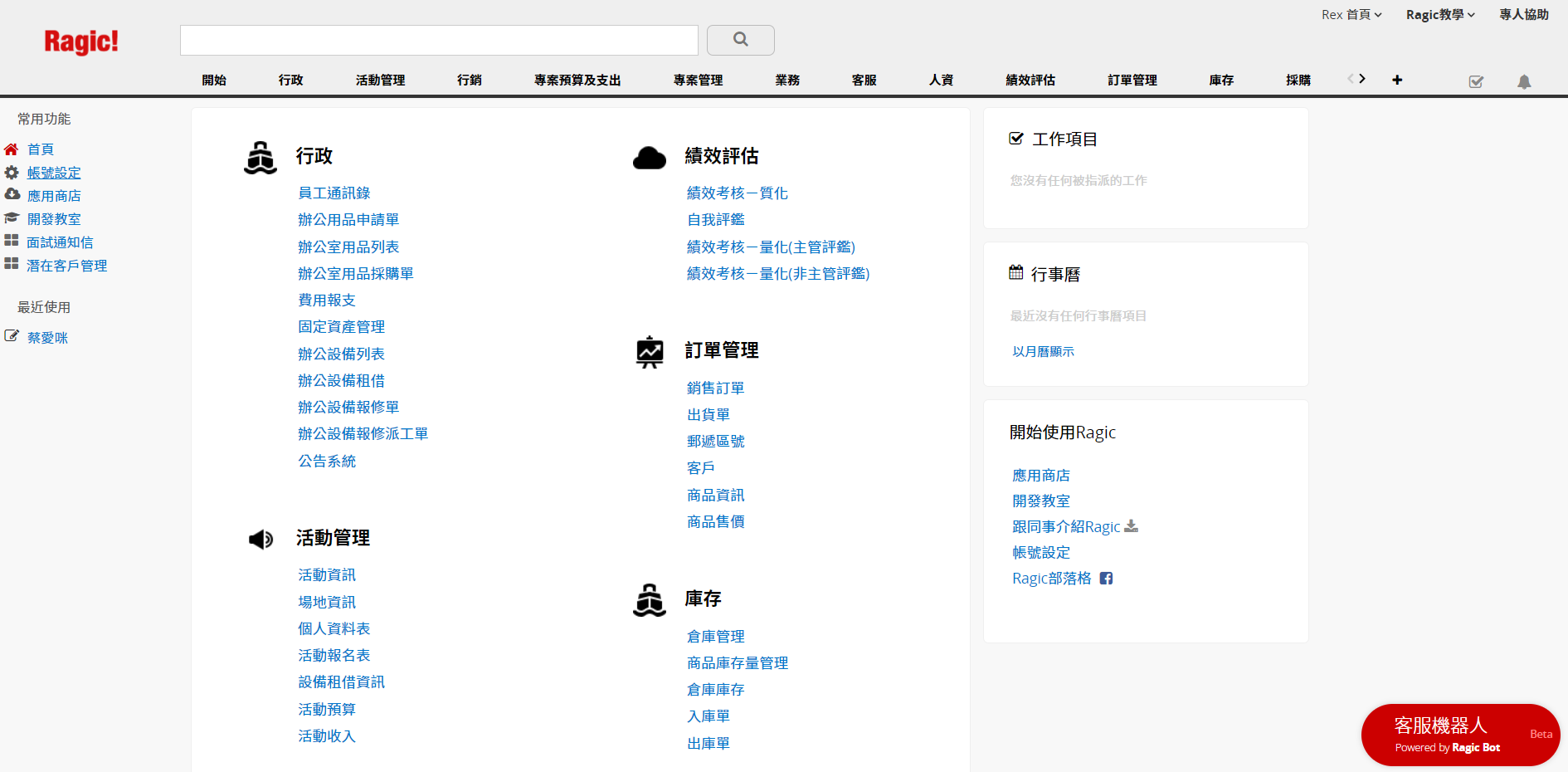 4
基本概念 2
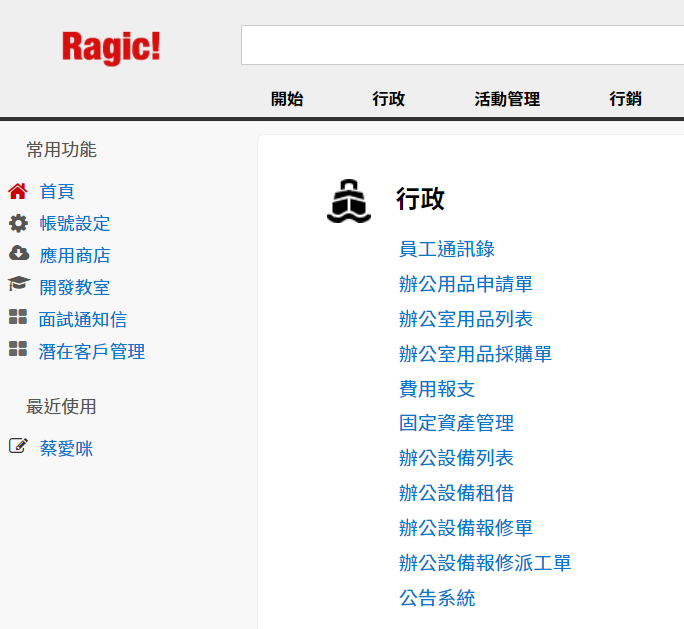 頁籤
1
表單
2
5
基本概念 3
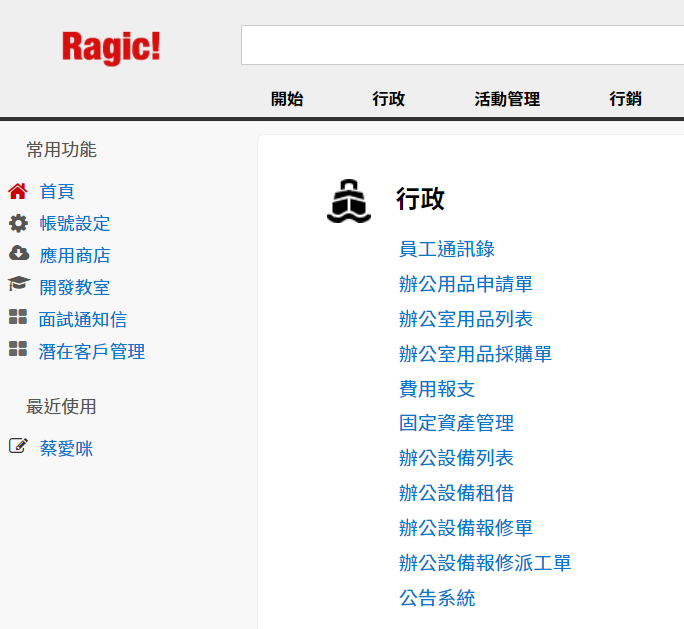 點擊進入該表單
1
6
基本概念 4
列表頁：能夠一次瀏覽多筆資料
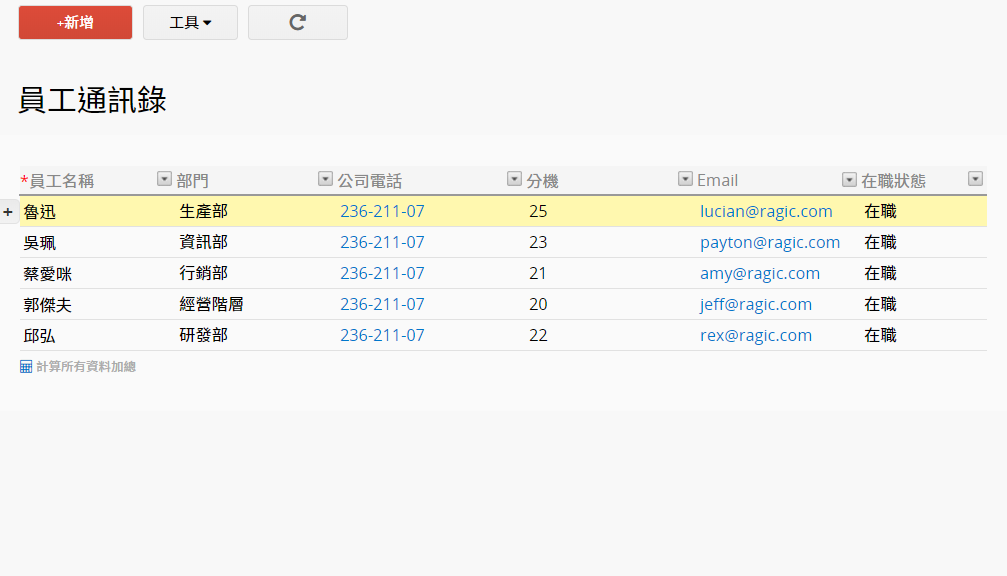 點擊查看
詳細資料
1
7
基本概念 5
表單頁：顯示一筆資料的詳細內容
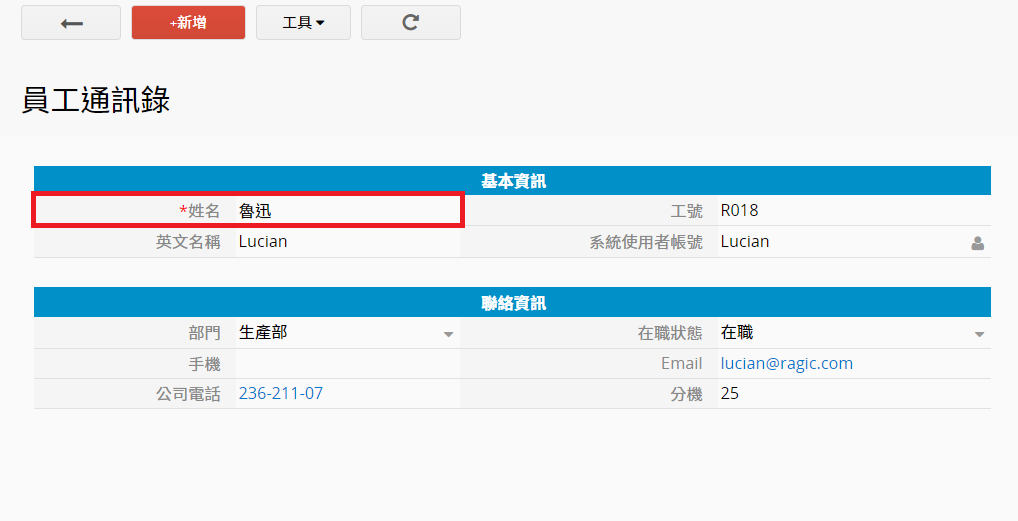 欄位
1
8
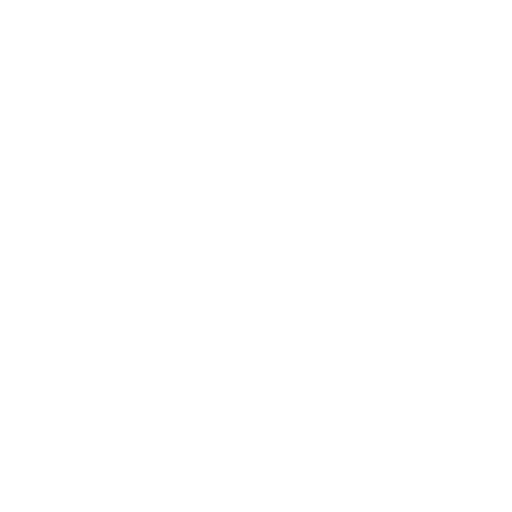 建立企業電子化流程
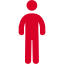 第一次用Ragic就上手
9
電子化流程 1 – 建立表單
設計屬於自己的表單
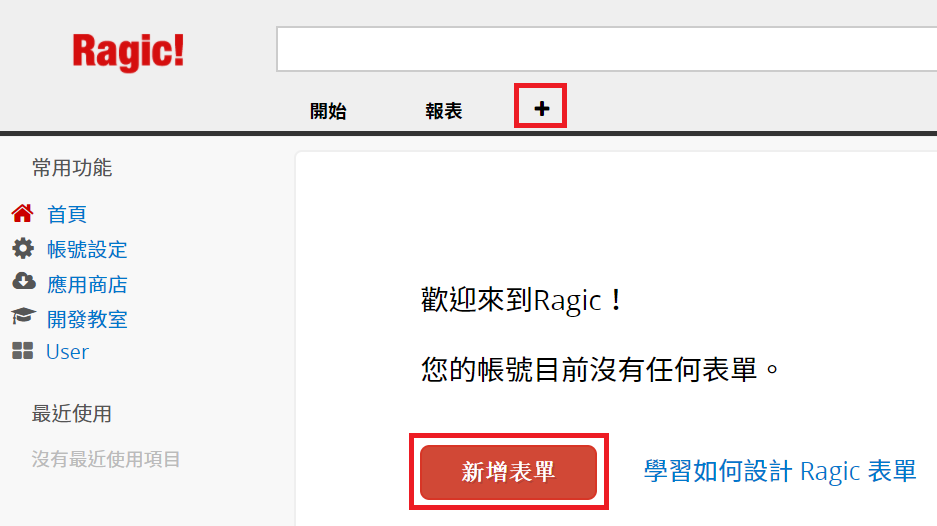 新增表單及頁籤
1
10
電子化流程 2 – 建立表單
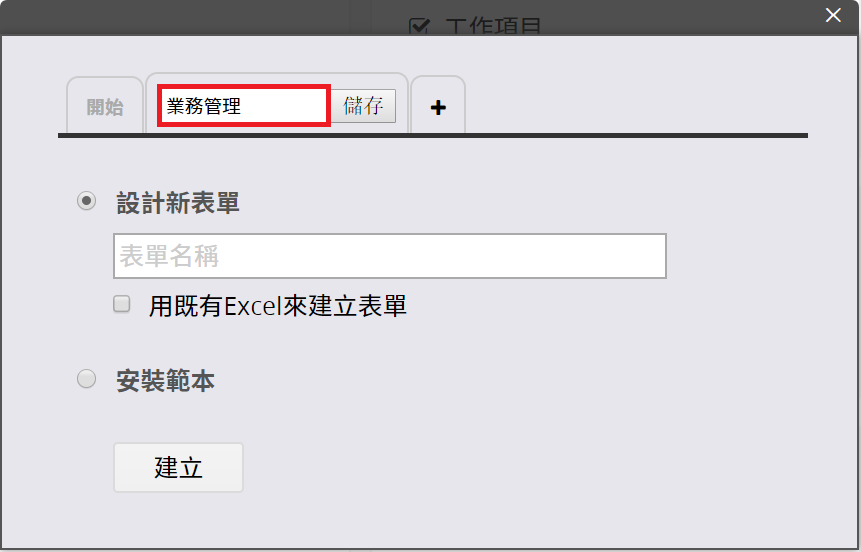 命名頁籤
1
11
電子化流程 3 – 建立表單
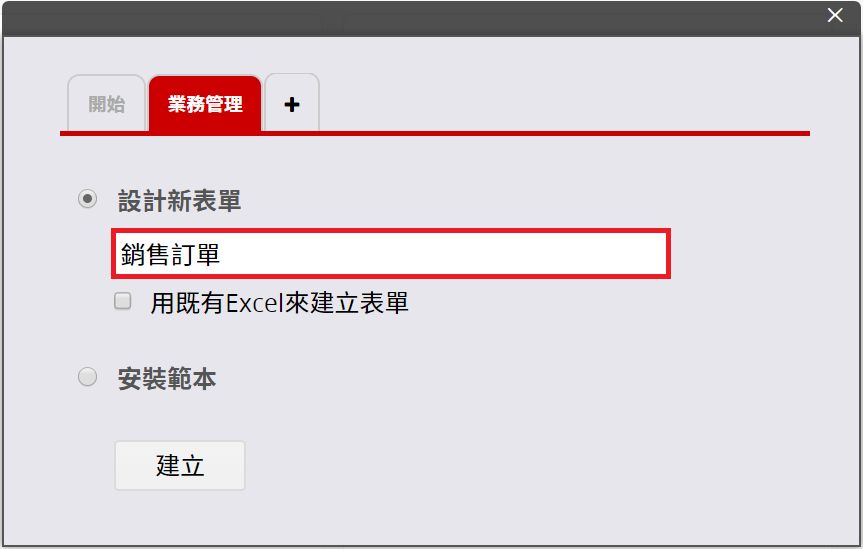 命名表單
1
12
電子化流程 4 – 建立欄位
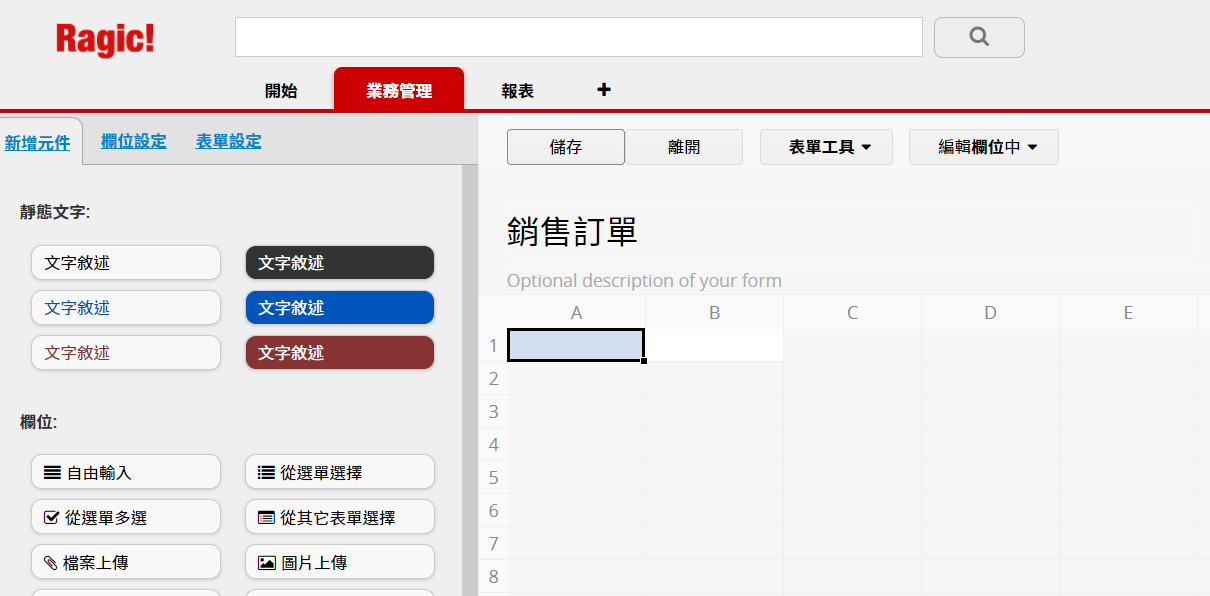 直接輸入欄位名稱
1
13
電子化流程 5 – 建立欄位
關於欄位的設定
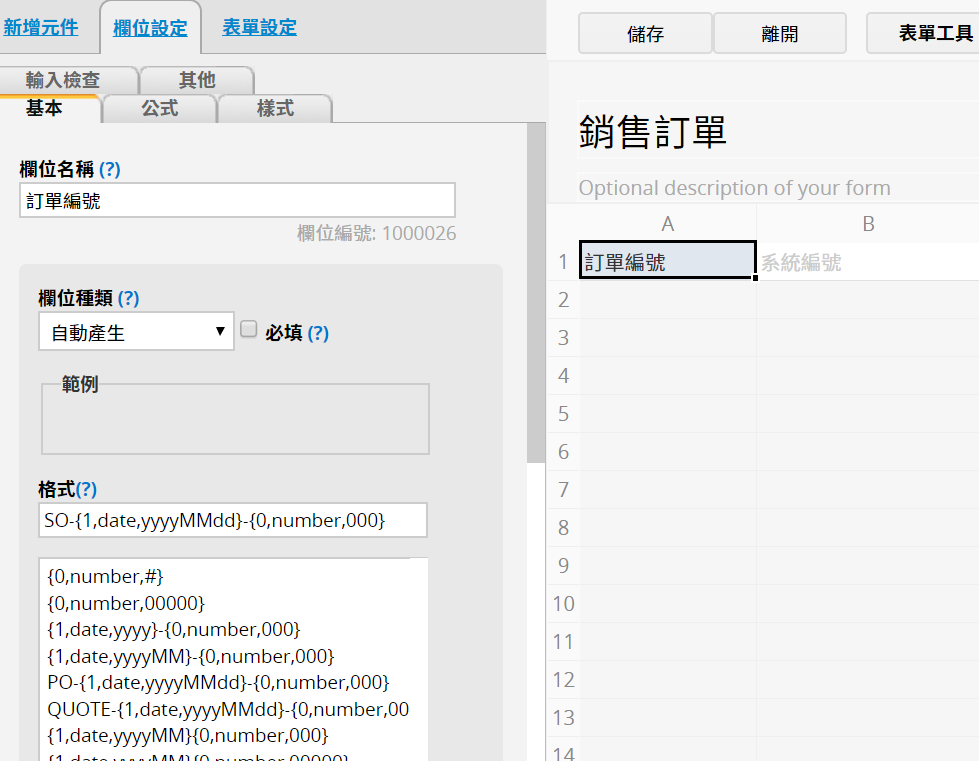 欄位種類設定
1
欄位名稱
2
欄位值
3
14
電子化流程 6 – 建立欄位
敘述欄位
1
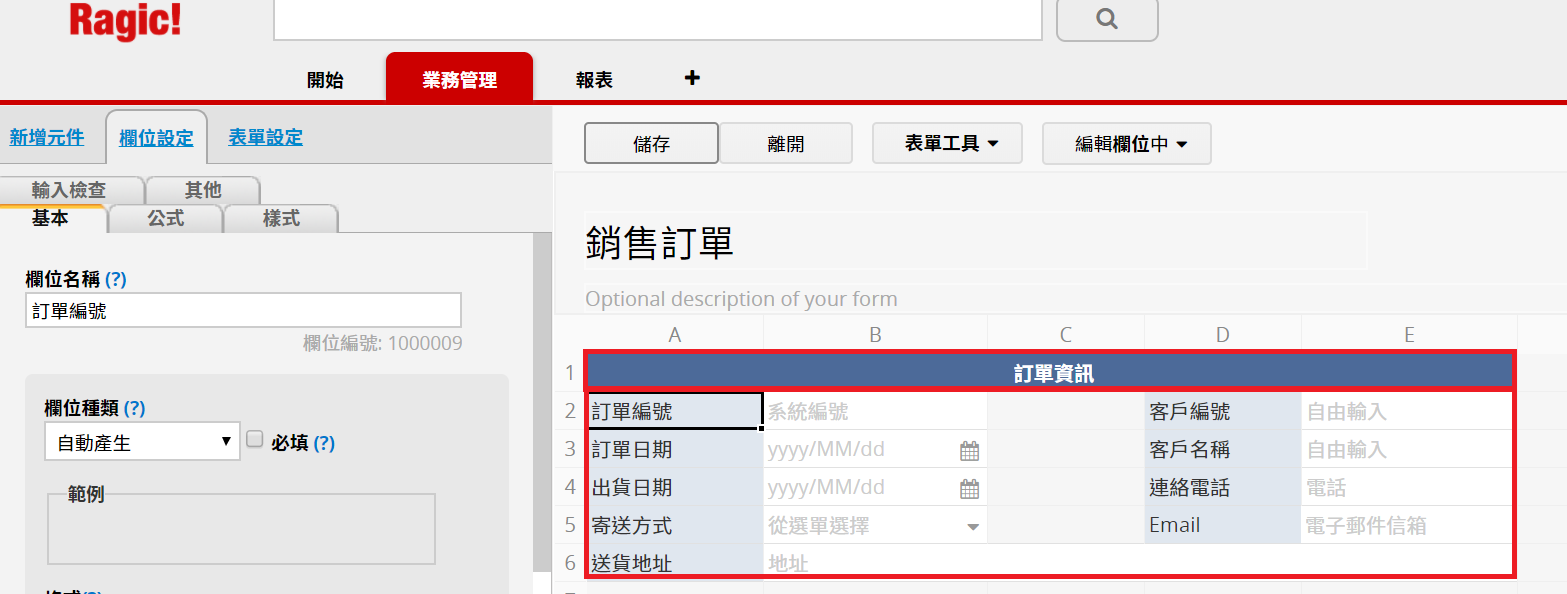 一般欄位
2
15
電子化流程 7 – 建立欄位
預設值設定
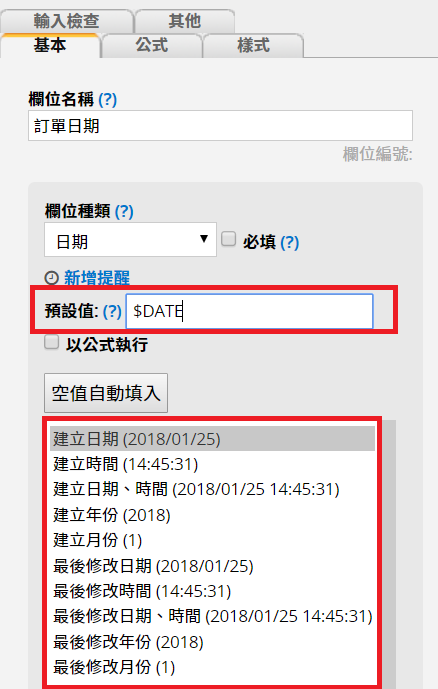 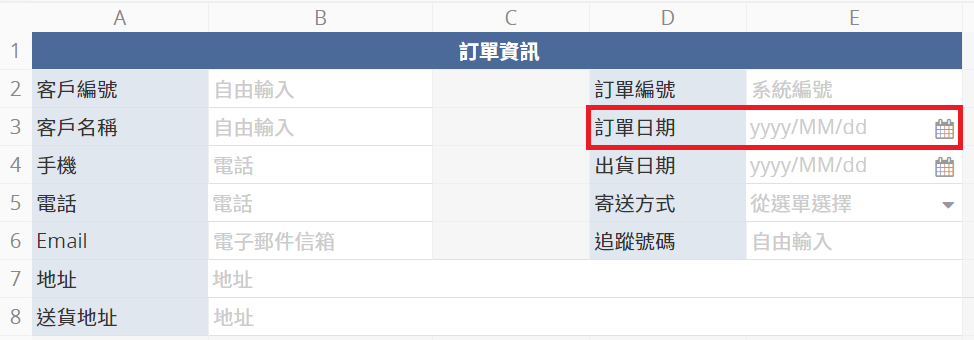 設定預設值
1
預設值種類
2
帶入預設值
3
16
電子化流程 8 – 子表格
一筆訂單訂購多項產品怎麼辦？
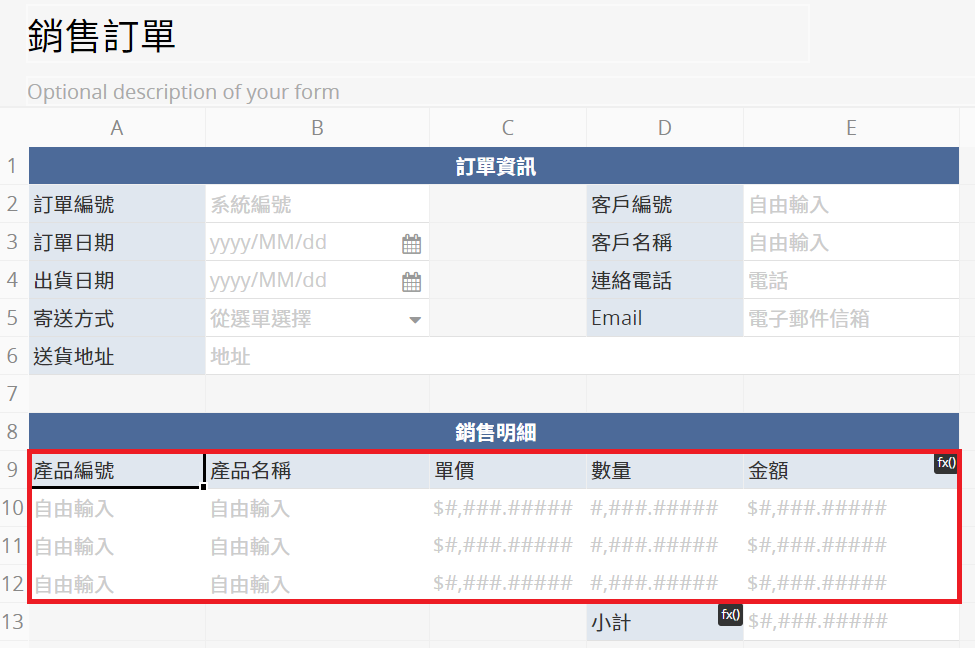 子表格
1
17
電子化流程 9 – 公式
怎麼套用公式計算金額？
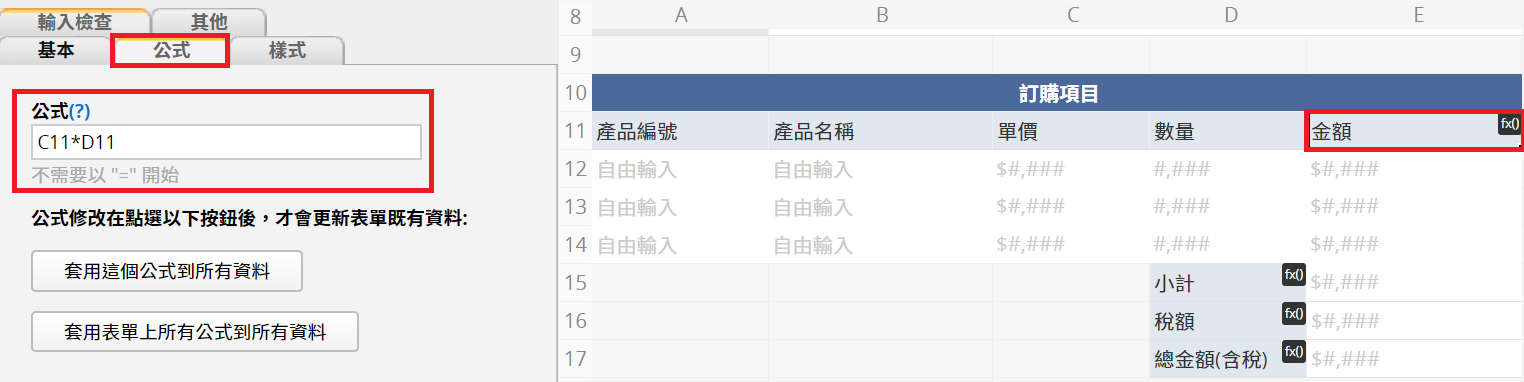 套用標頭
直接輸入公式
2
1
18
電子化流程 10 – 簽核
如何設定電子簽核？
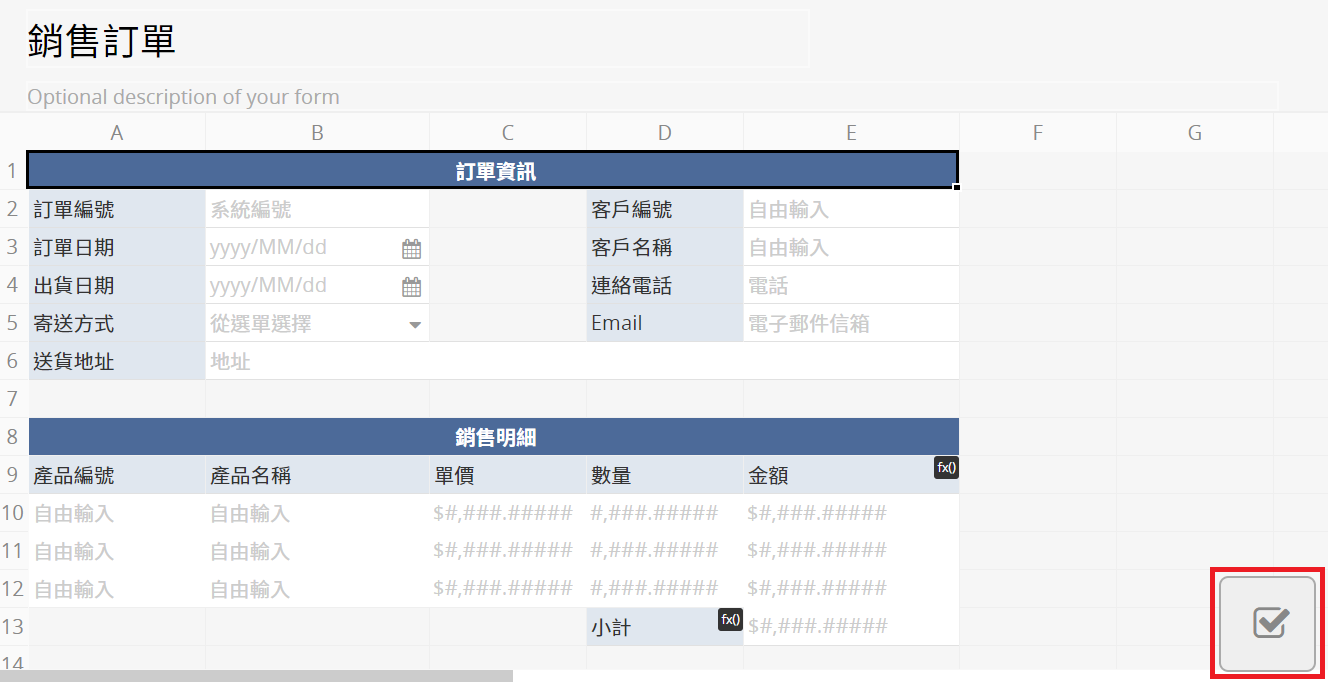 點這裡設計
簽核流程
1
19
電子化流程 11 – 簽核
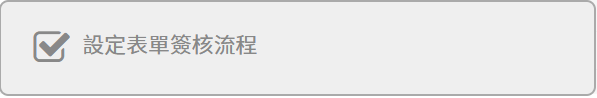 點擊圖示或文字
1
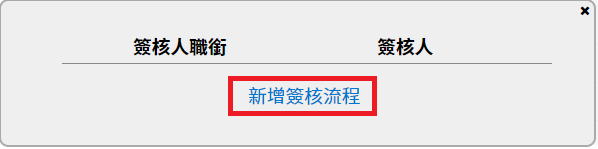 新增簽核流程
2
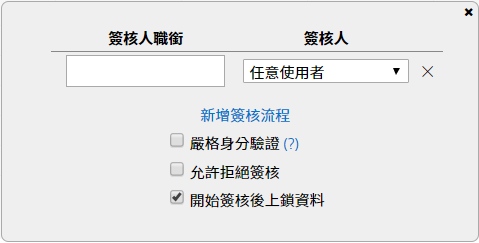 設定簽核對象
3
20
電子化流程 12 – 簽核
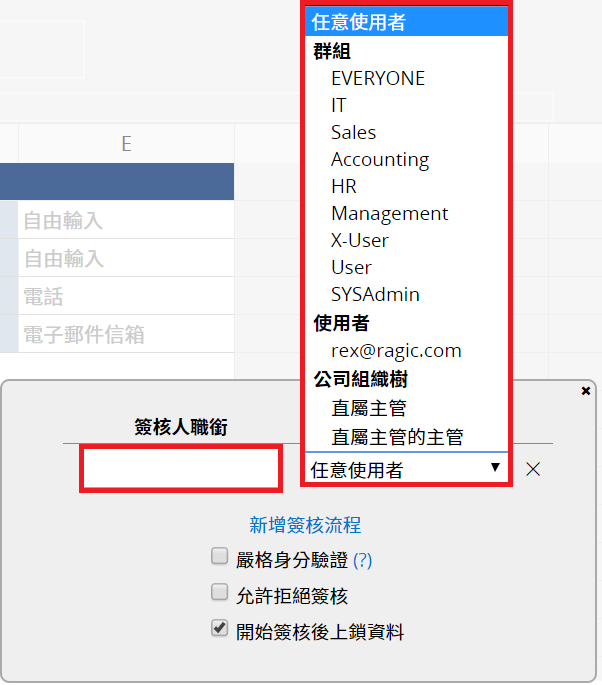 選擇簽核對象
(新增使用者後面會再說明)
2
輸入職銜
1
21
電子化流程 13 – 簽核
簽核設定完成！
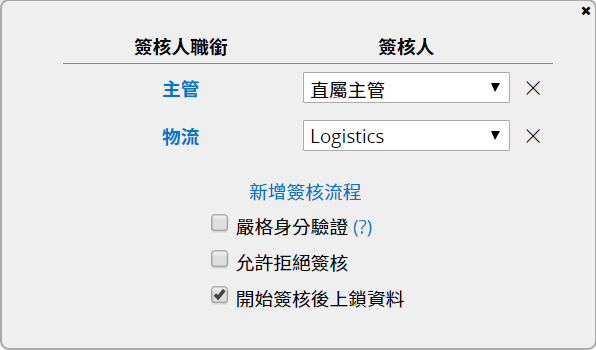 22
電子化流程 14
離開設計模式，離開前記得儲存
1
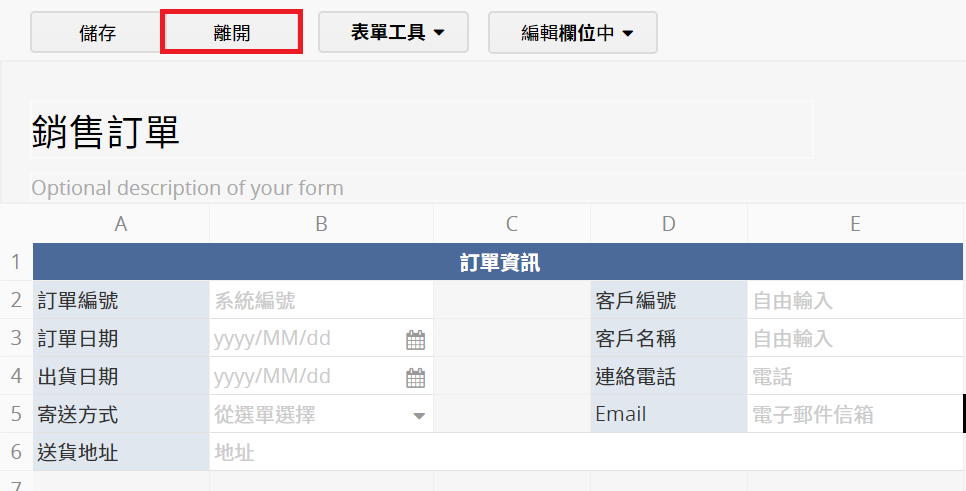 23
電子化流程 15 – 輸入資料
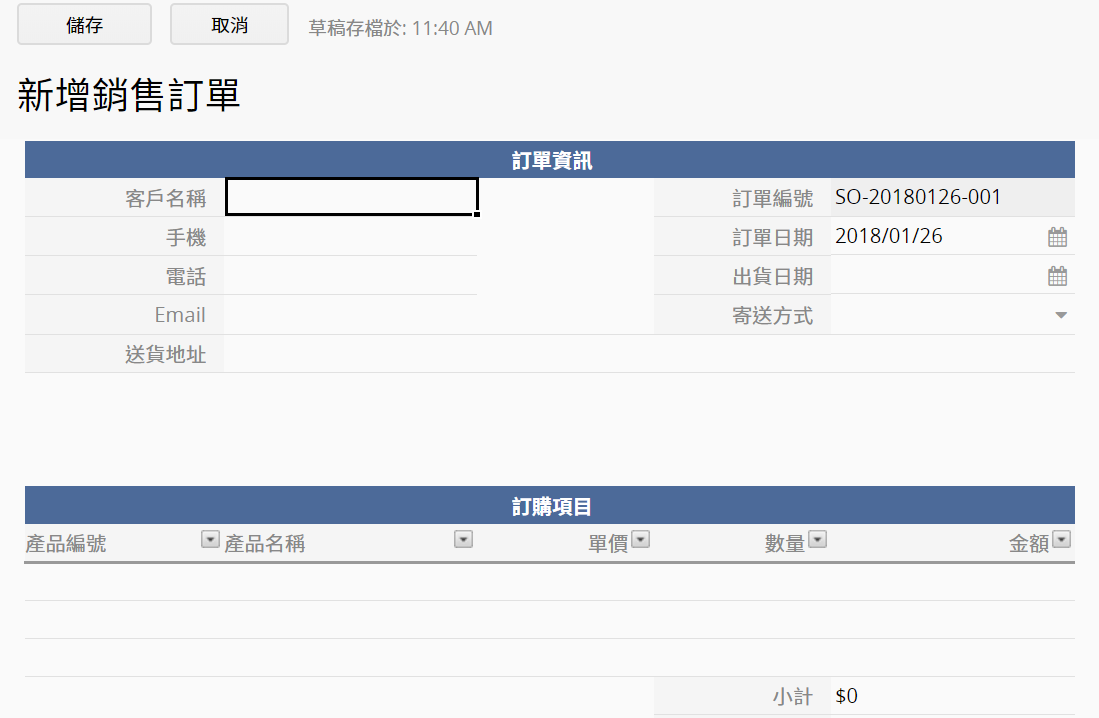 在這裡輸入資料
1
預設值
2
24
電子化流程 16 – 輸入資料
表單頁：一筆完整的資料
回到列表頁
1
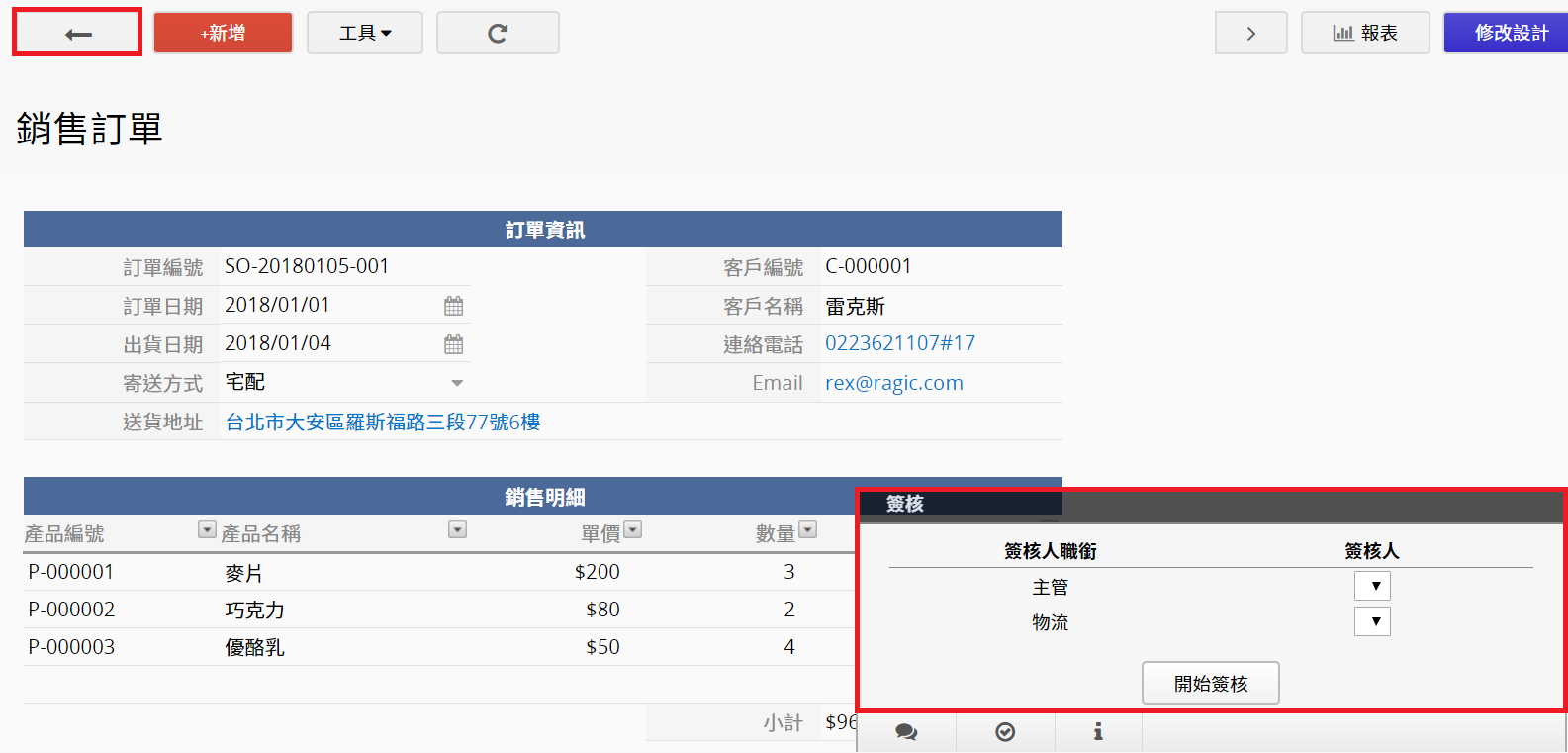 簽核
2
25
電子化流程 17 – 輸入資料
列表頁就可以看到先前輸入的資料
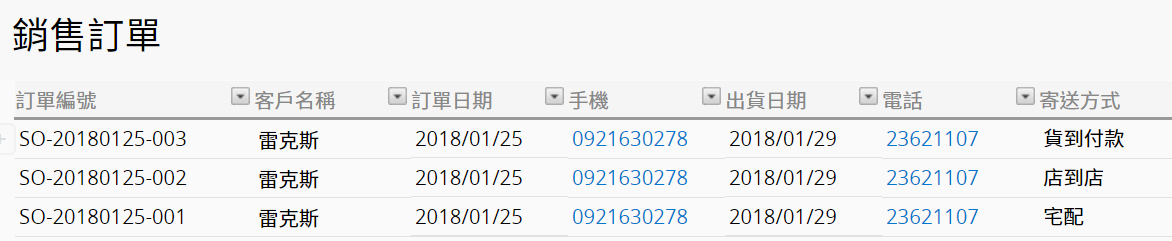 26
電子化流程 18 – 列表頁設計
可以調整顯示在列表頁的欄位嗎？
在列表頁點擊「修改設計」
1
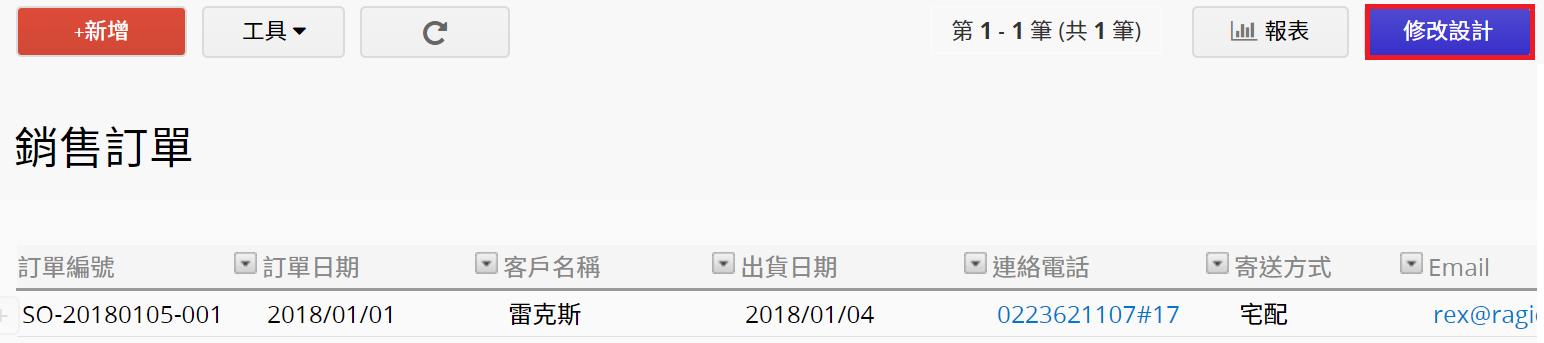 27
電子化流程 19 – 列表頁設計
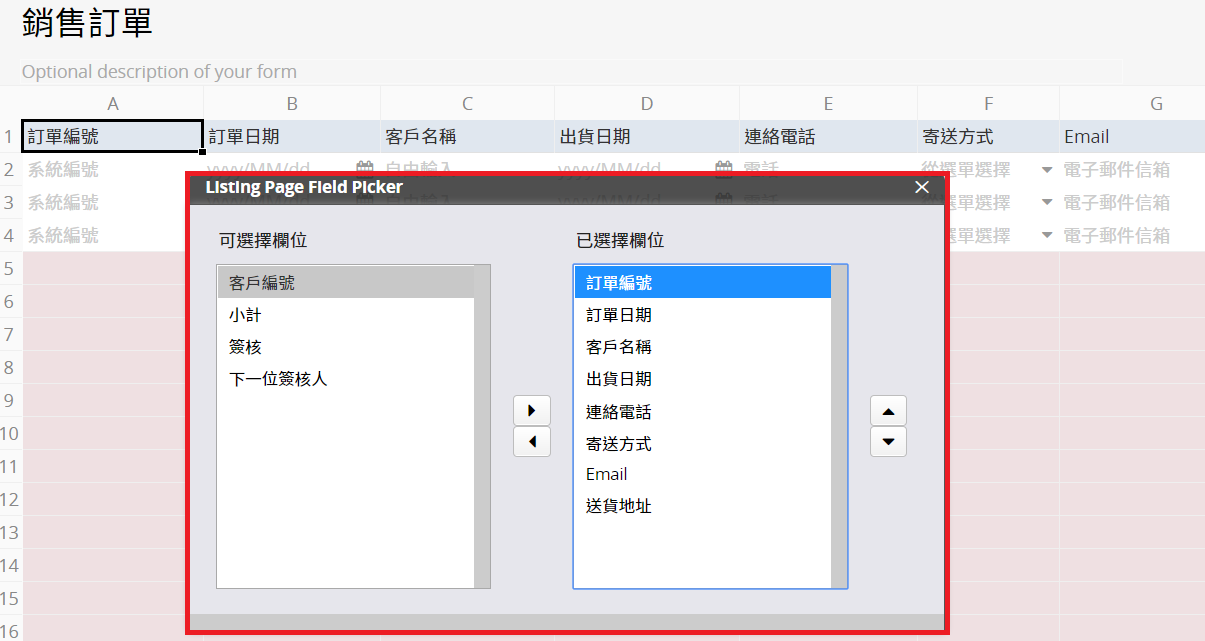 選擇要顯示的欄位
1
28
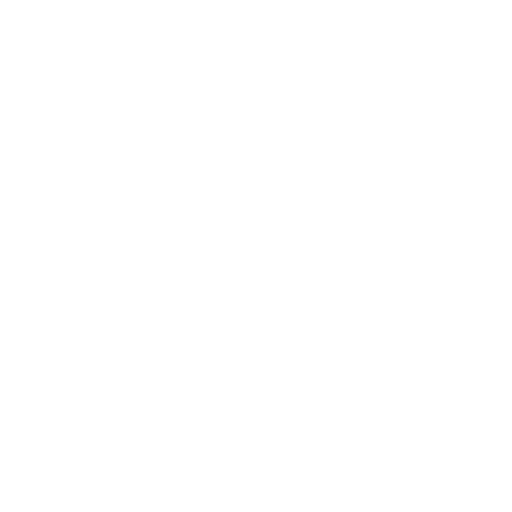 協同合作並劃分權限
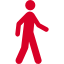 第一次用Ragic就上手
29
協同合作 1
怎麼把同事加進來一起使用？
建立需要的群組
1
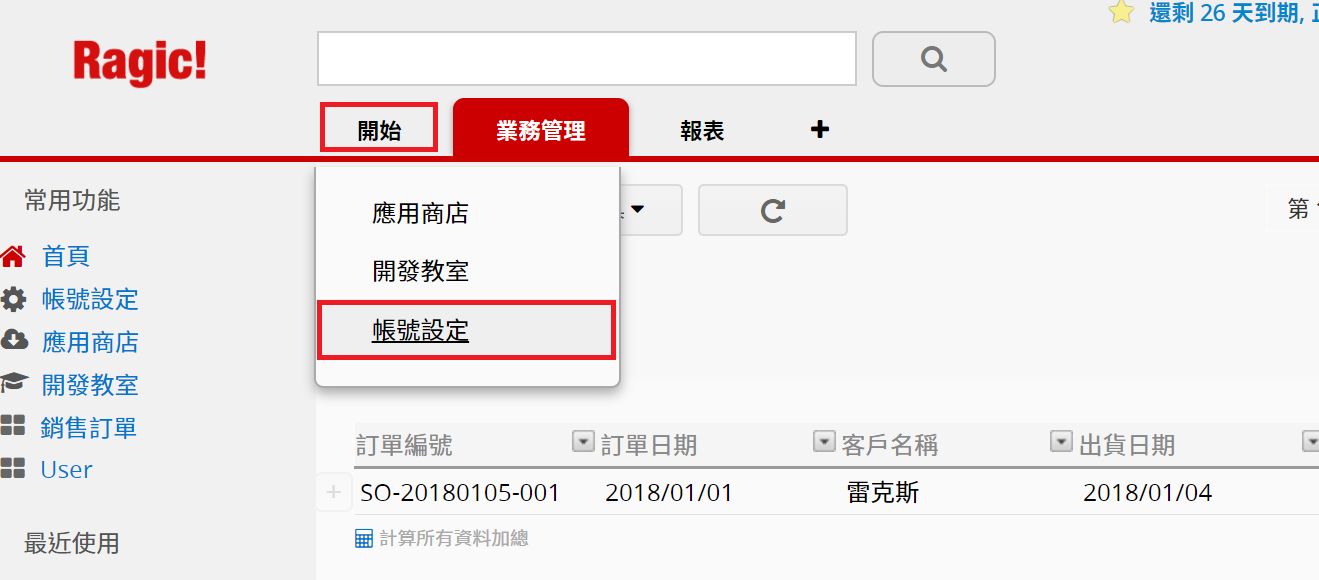 設定群組對各表單的權限
2
加入使用者並分配至適當的群組
3
30
協同合作 2
可是群組劃分跟公司的不一樣！？
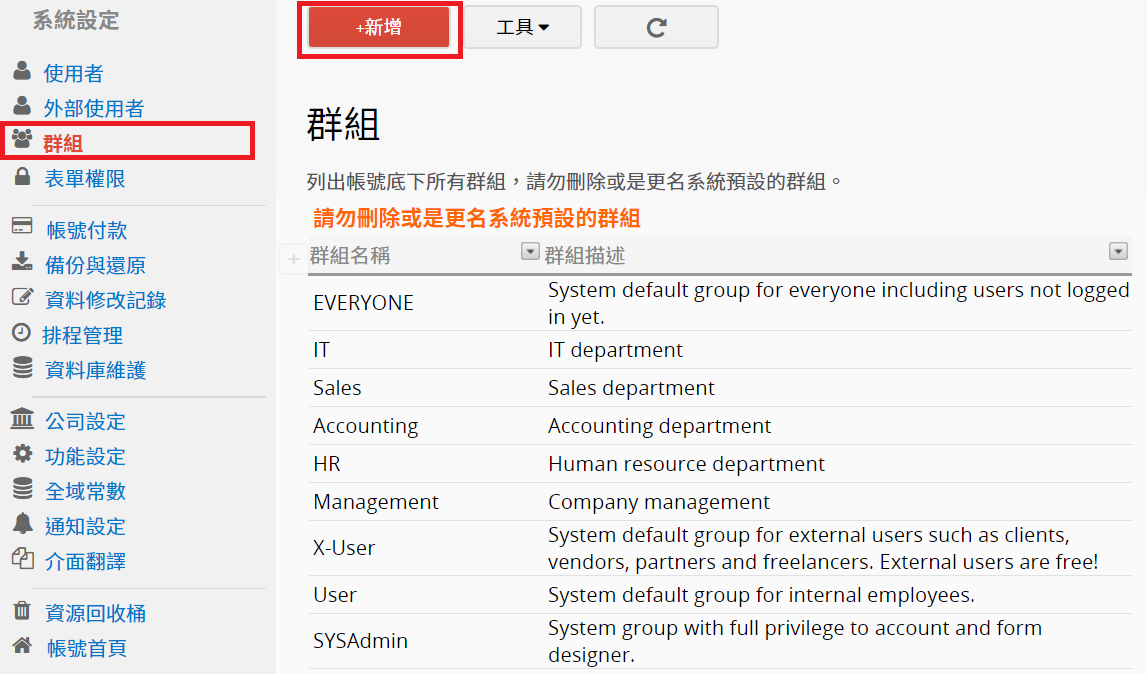 直接新增群組
1
31
協同合作 3
針對「群組」控管權限
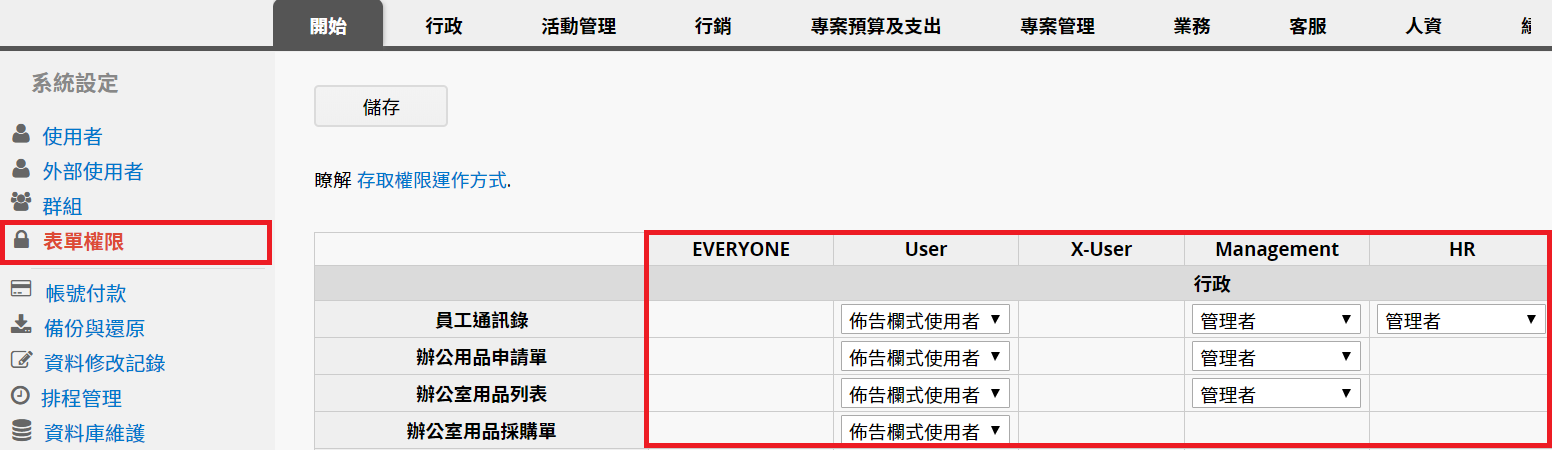 方法一：在「表單權限」設定各群組對各表單的存取權限
1
32
協同合作 4
針對「群組」控管權限
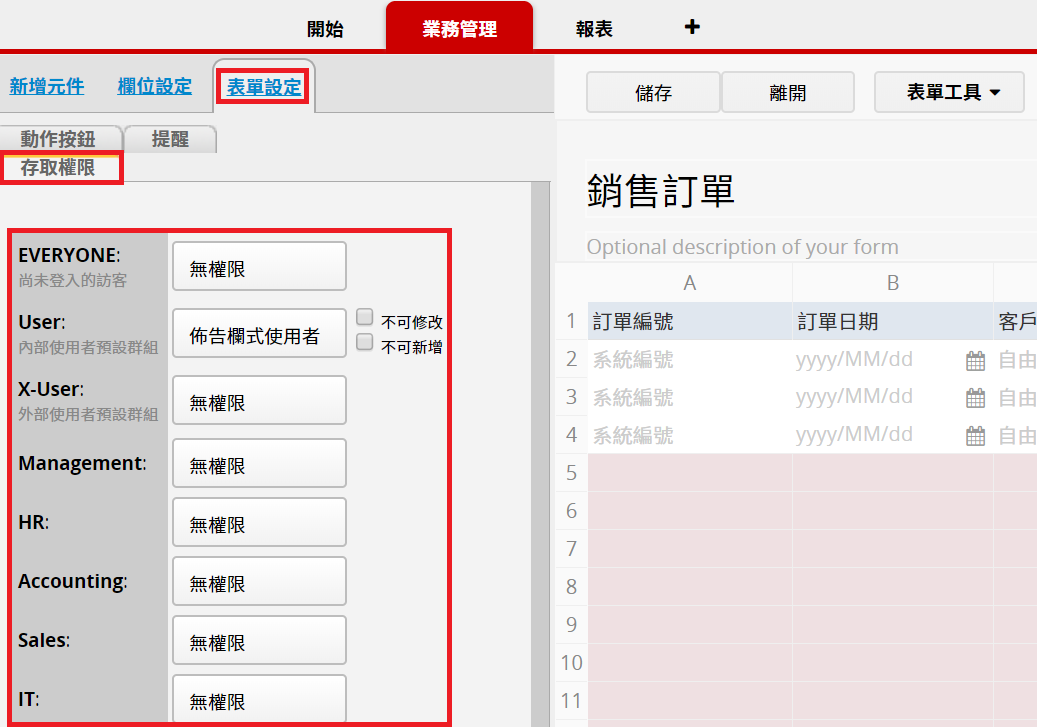 方法2：在該表單的「存取權限」設定
1
在表單才有
「進階權限」設定
2
33
協同合作 5
加入新的使用者
1
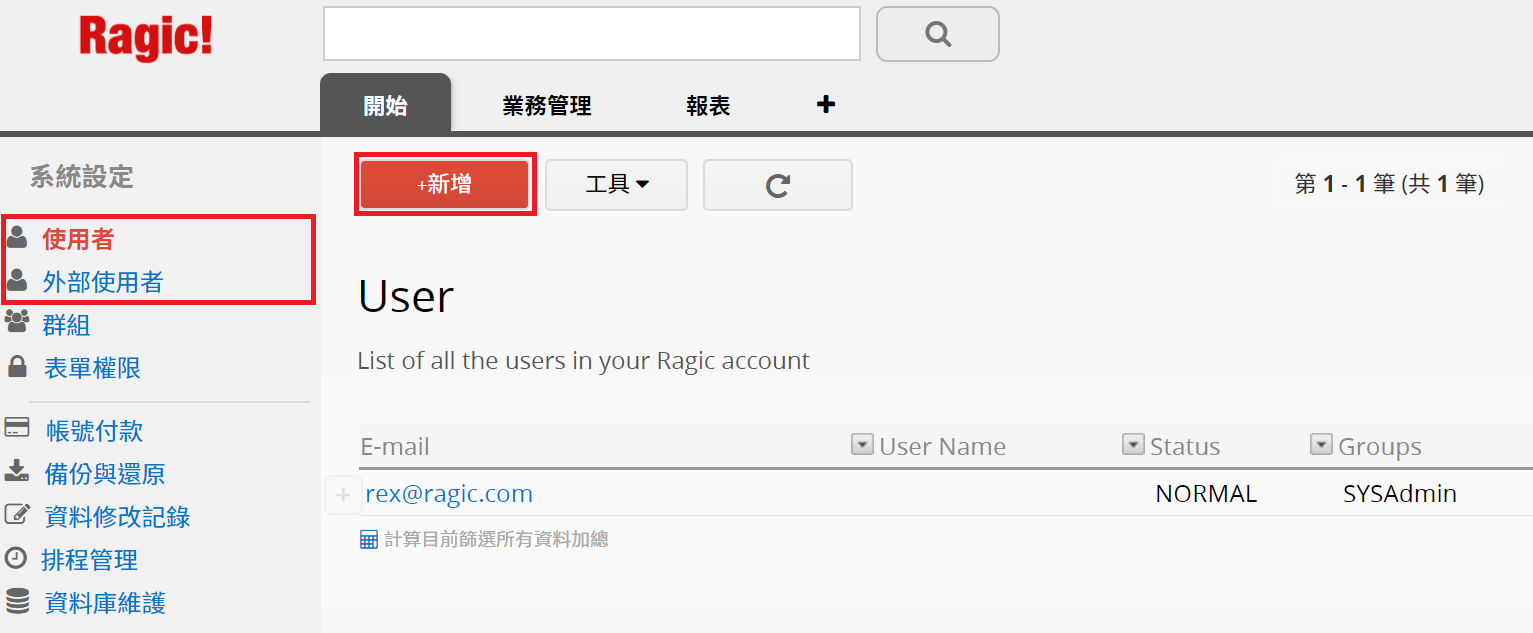 顯示目前資料庫中的所有使用者
2
34
協同合作 6
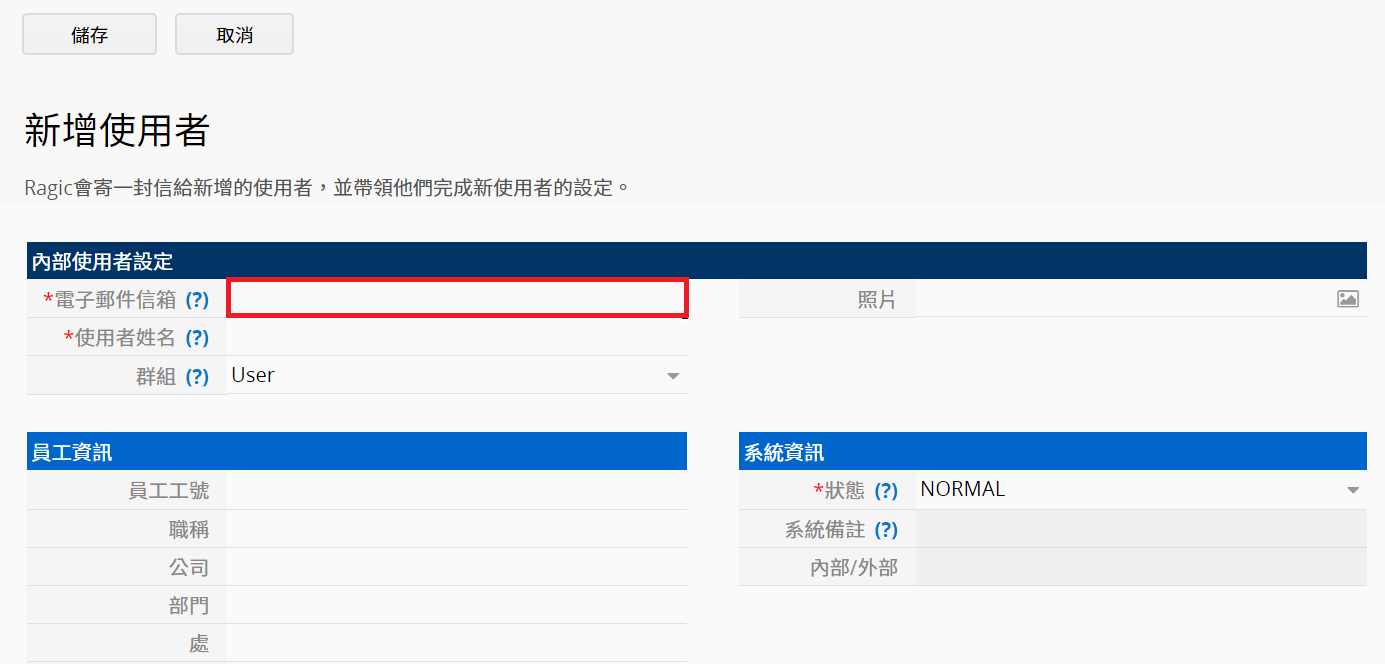 輸入欲加入的E-mail帳號並儲存
系統會自動寄信至該信箱並引導他登入
1
35
協同合作 7
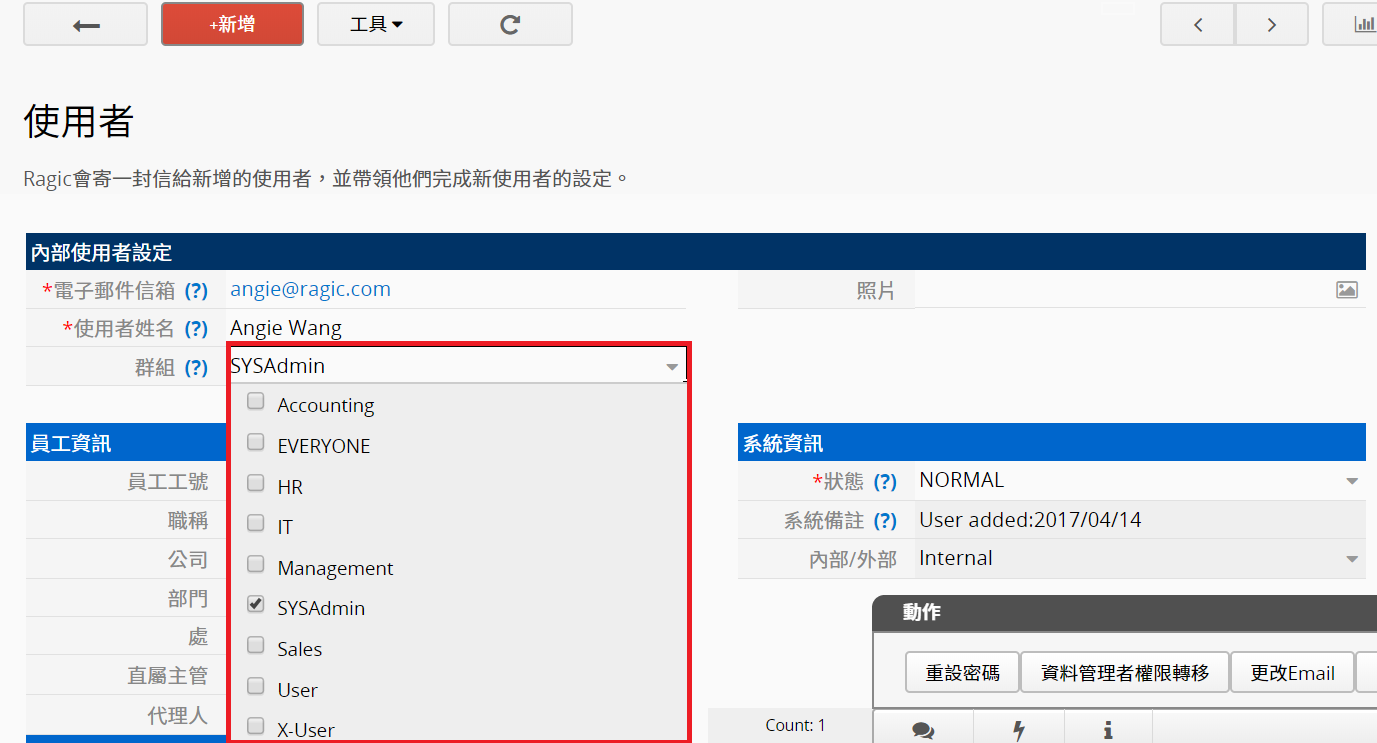 在這裡設定該使用者隸屬於哪些群組
1
36
協同合作 8
怎麼決定誰可以使用哪些「功能」？
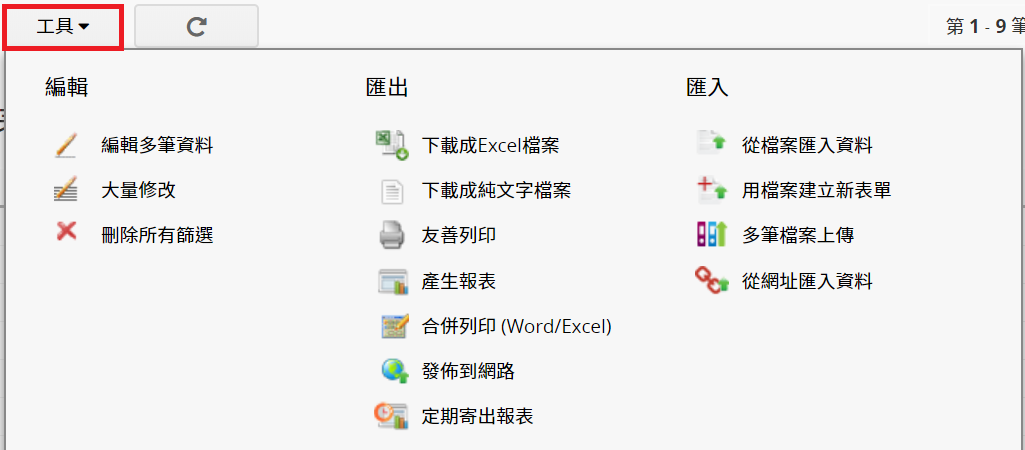 37
協同合作 9
怎麼決定誰可以使用哪些「功能」？
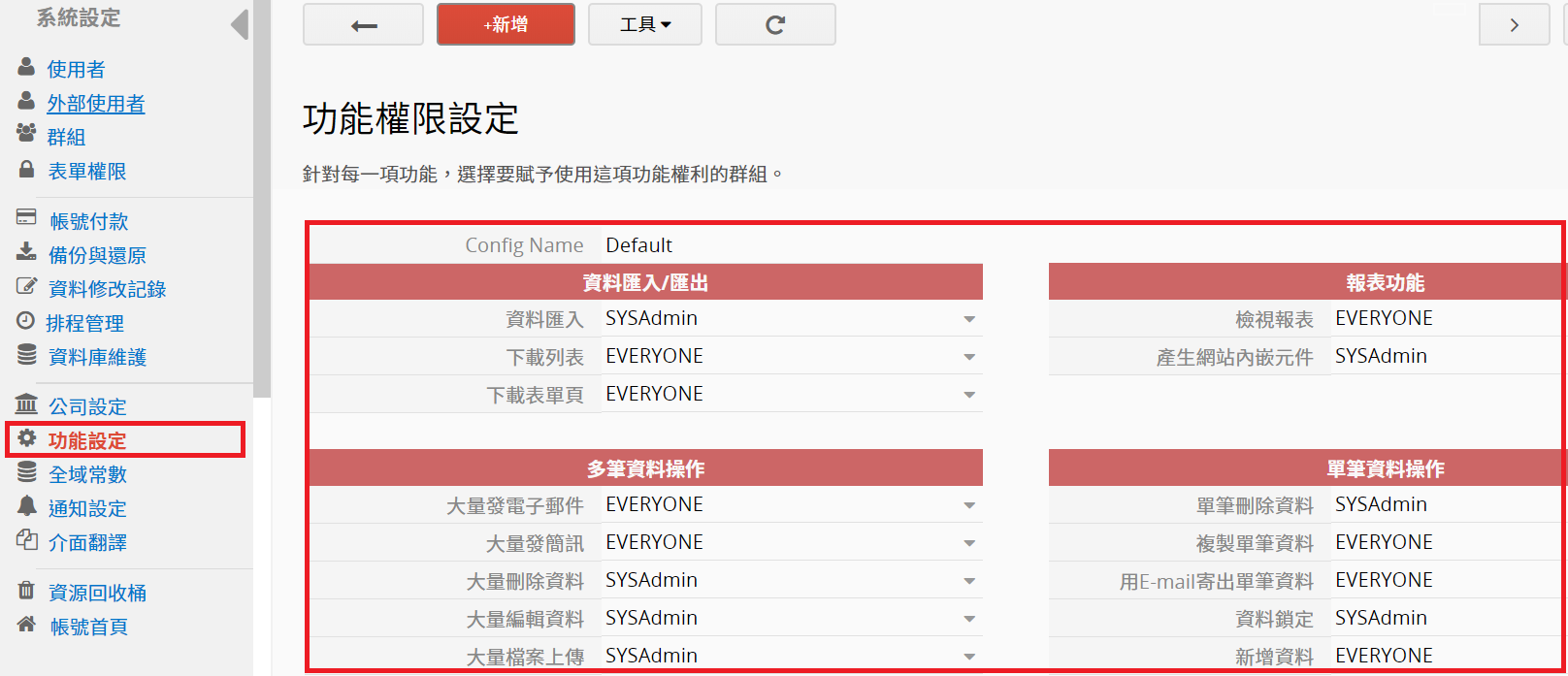 同樣針對群組來設定對各功能的權限
1
38
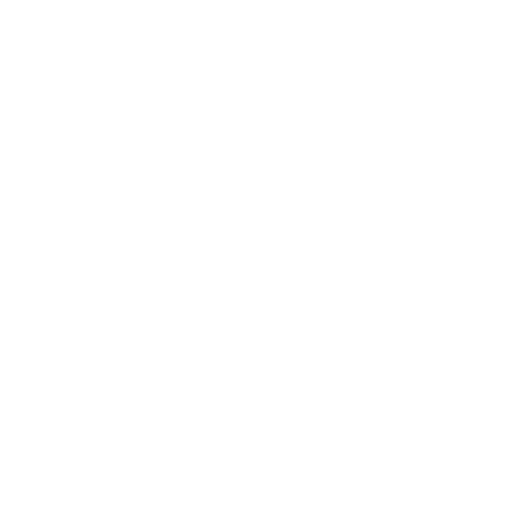 如何快速找到資料
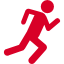 第一次用Ragic就上手
39
搜尋資料 1
怎麼搜尋整個資料庫？
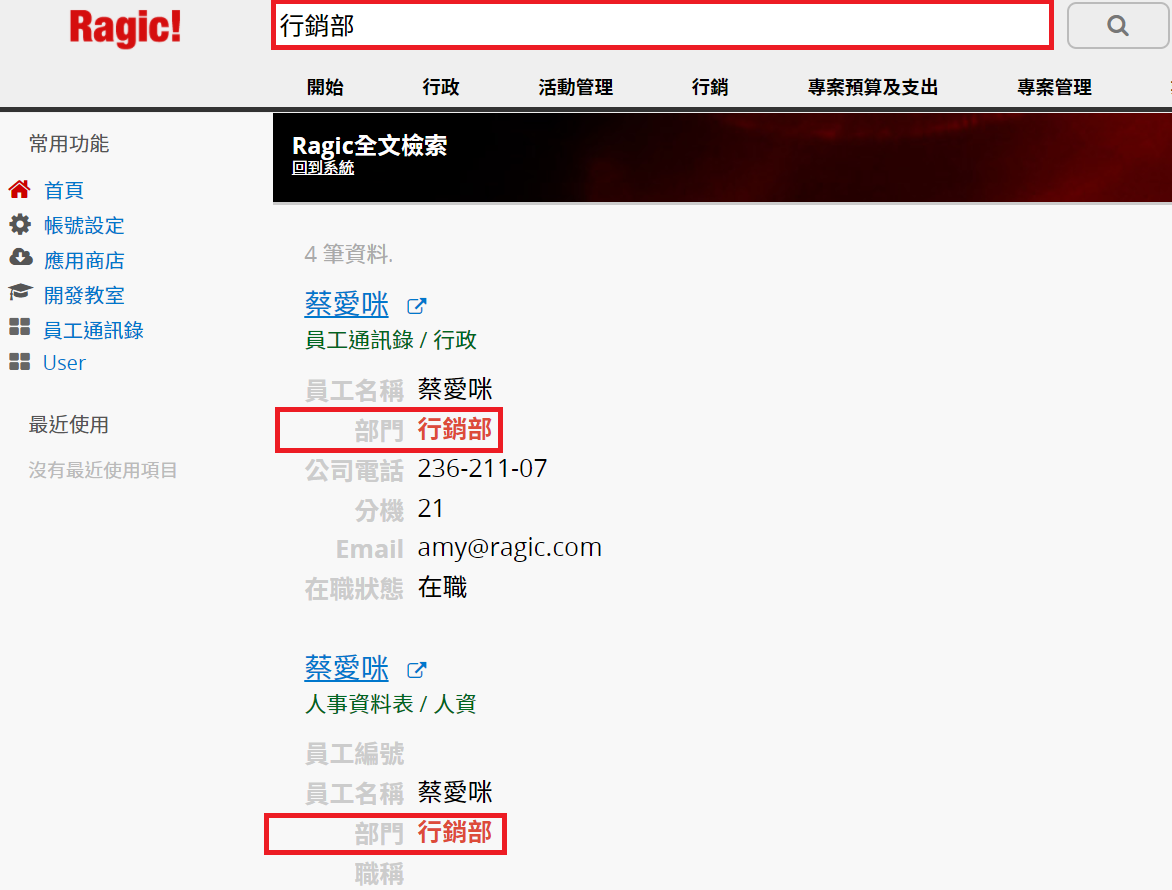 在「首頁」全文檢索搜尋
範圍包含所有表單及欄位
1
在「表單」全文檢索搜尋範圍只會涵蓋該表單
2
40
搜尋資料 2
篩選表單中特定欄位的資料
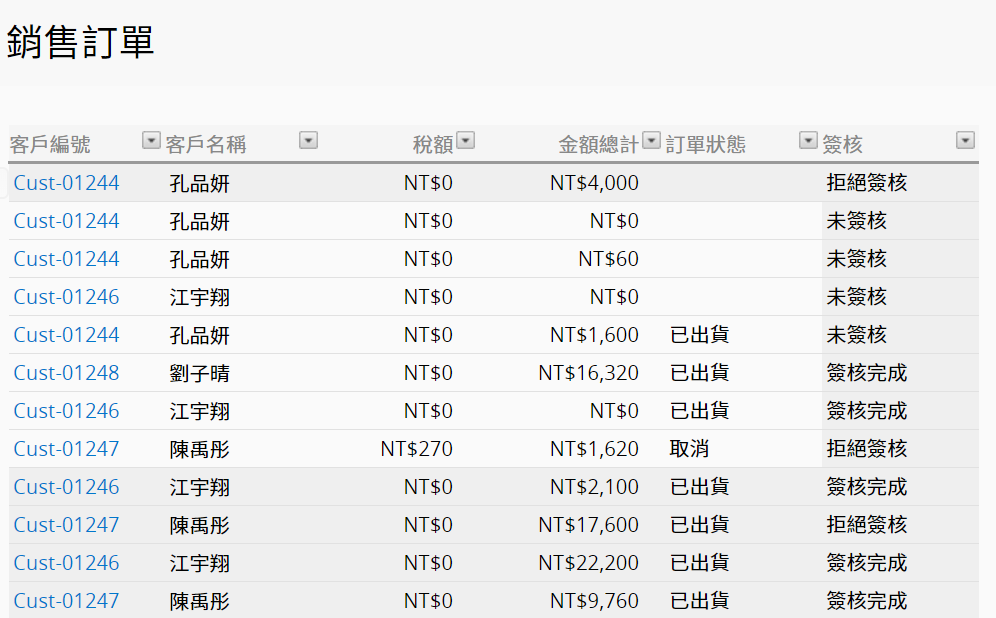 41
搜尋資料 3
篩選表單中特定欄位的資料
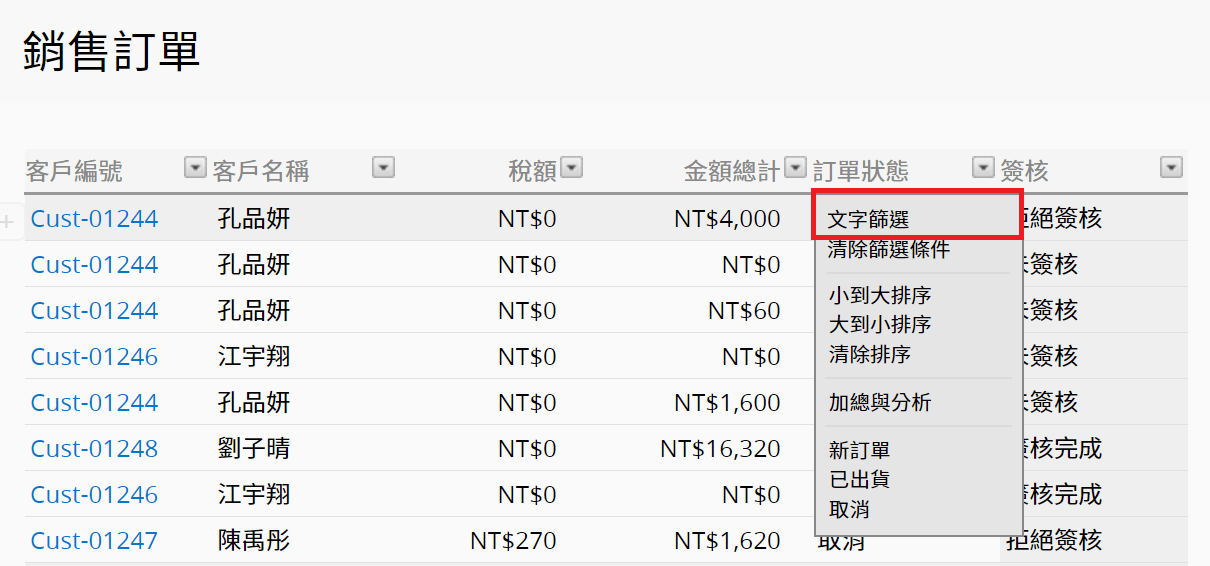 42
搜尋資料 4
篩選表單中特定欄位的資料
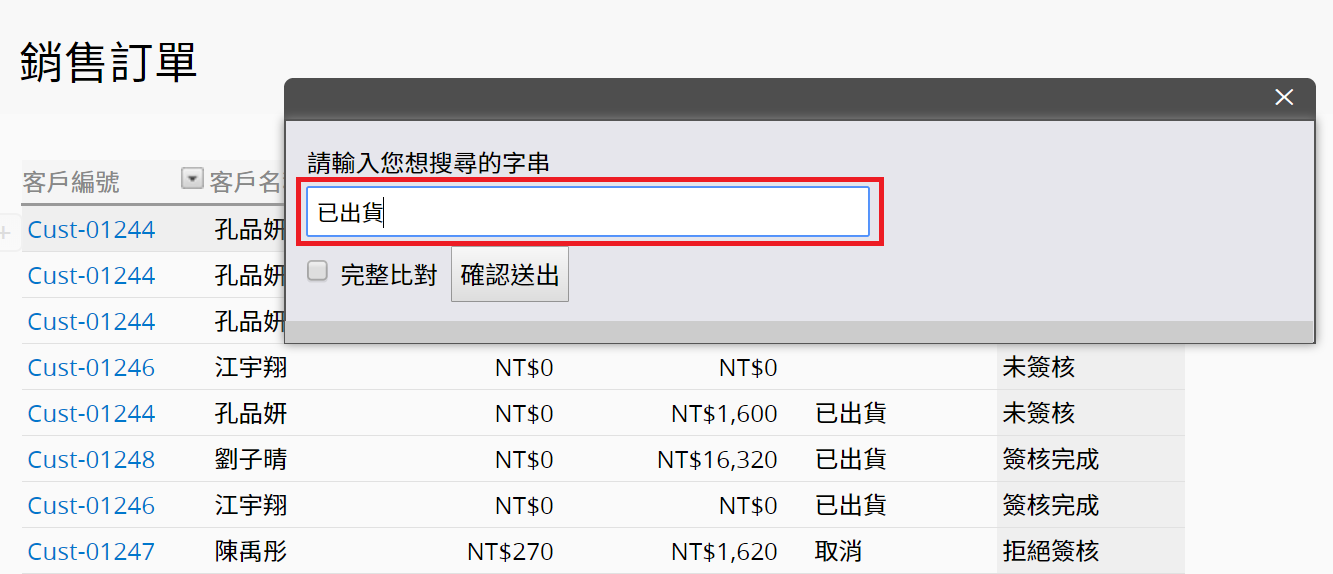 輸入篩選條件
1
43
搜尋資料 5
篩選表單中特定欄位的資料
清除篩選條件
1
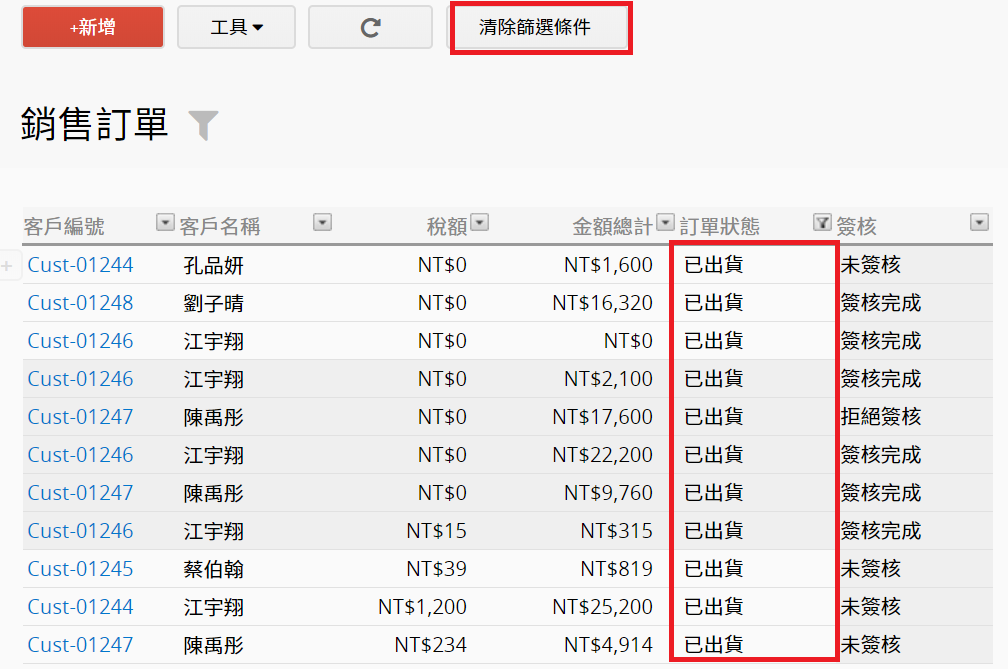 完成！
2
44
搜尋資料 6
設置多個篩選條件
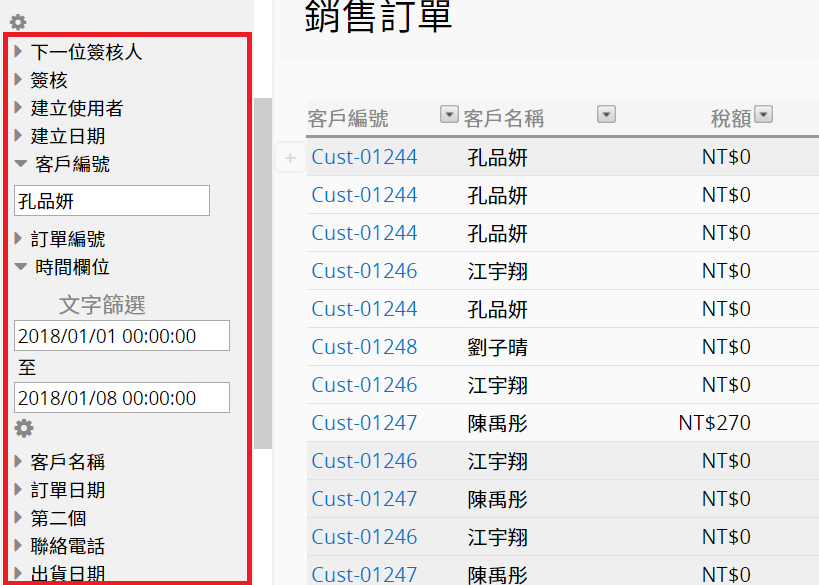 這裡設置多個條件
1
45
搜尋資料 7
儲存常用的篩選，下次直接套用
點這裡
1
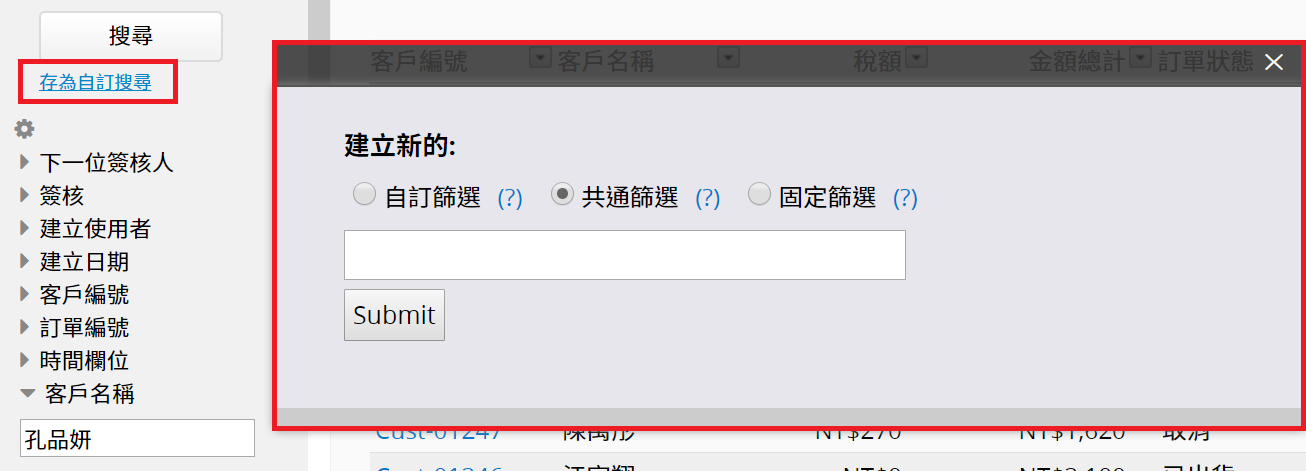 篩選名稱
2
46
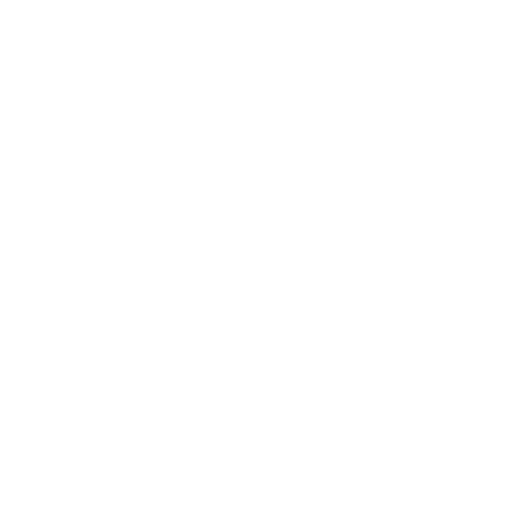 匯出匯入Excel及整合
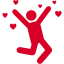 第一次用Ragic就上手
47
整合Excel 1
準備Excel檔案
標題列
1
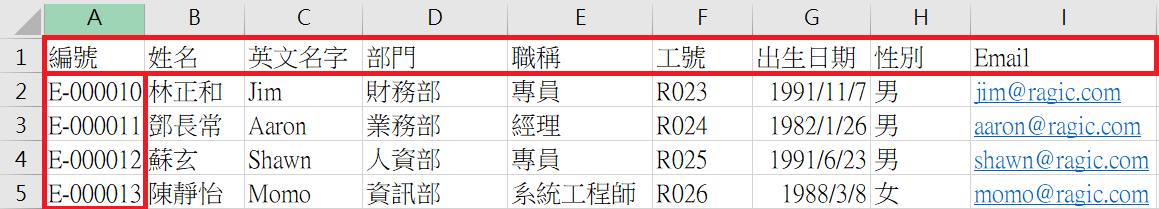 KEY值
2
48
整合Excel 2
匯入Excel檔案
點這裡匯入
1
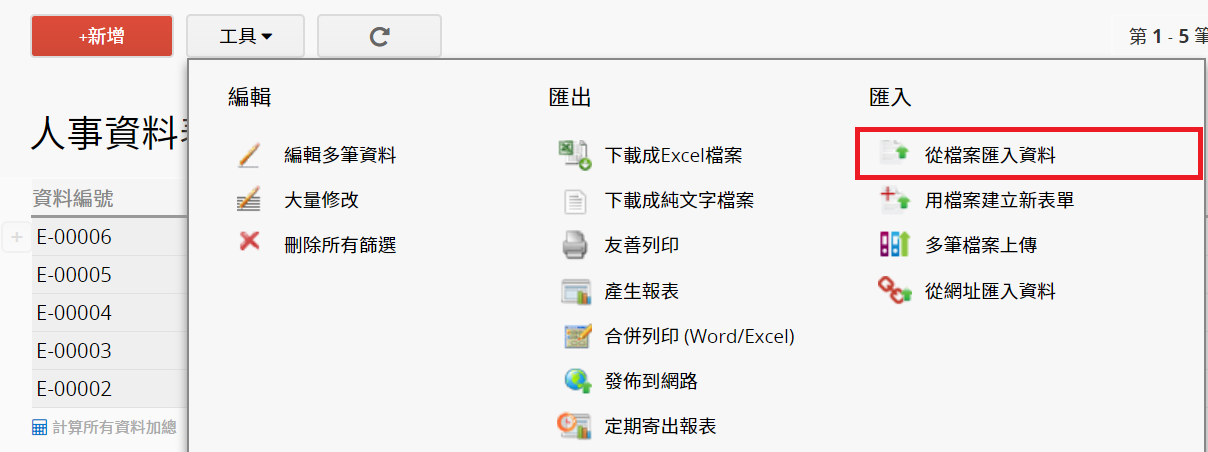 49
整合Excel 3
匯入Excel檔案
選擇檔案
上傳檔案
2
1
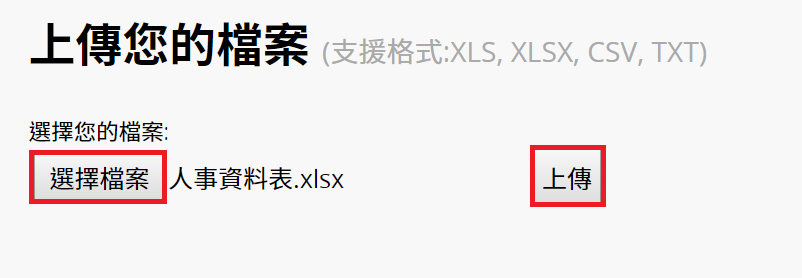 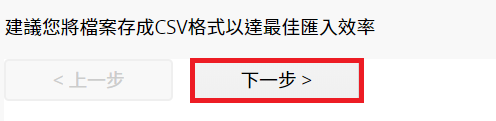 下一步
3
50
整合Excel 4
匯入Excel檔案
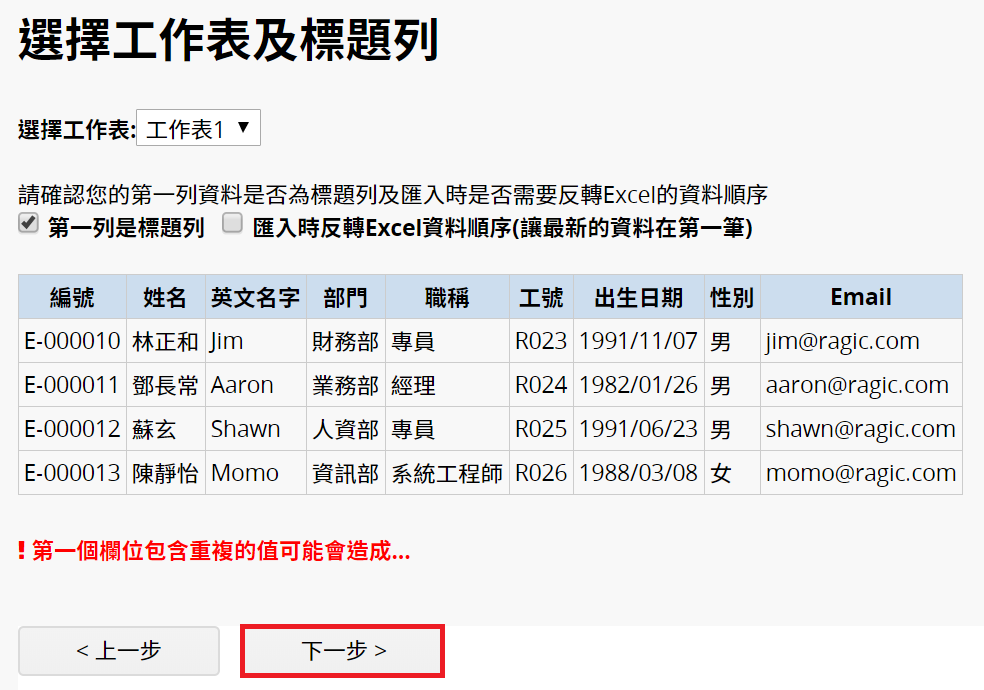 下一步
1
51
整合Excel 5
匯入Excel檔案
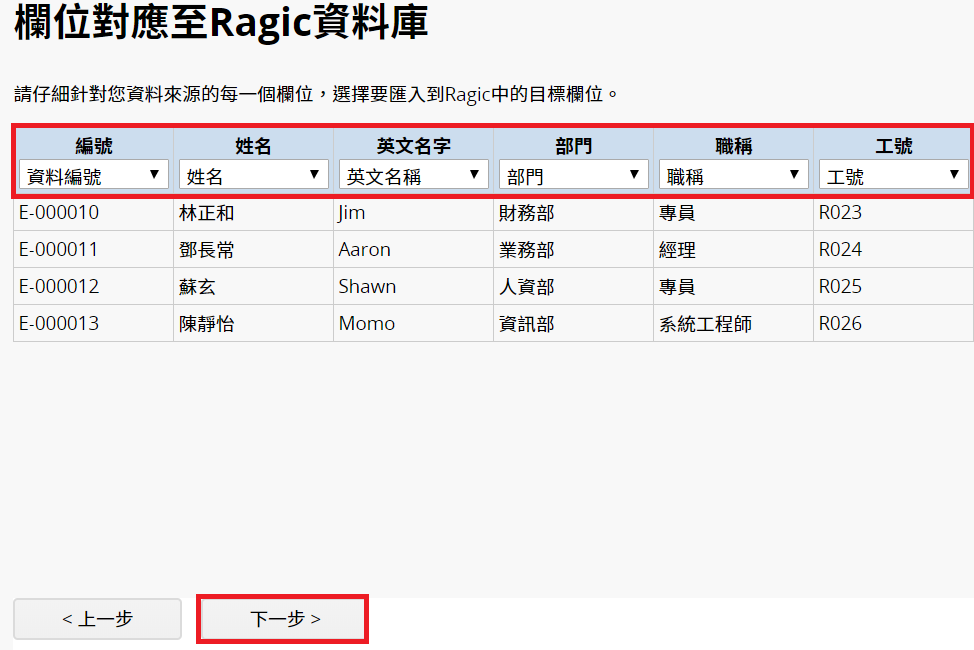 確認欄位對應
1
下一步
2
52
整合Excel 6
匯入Excel檔案
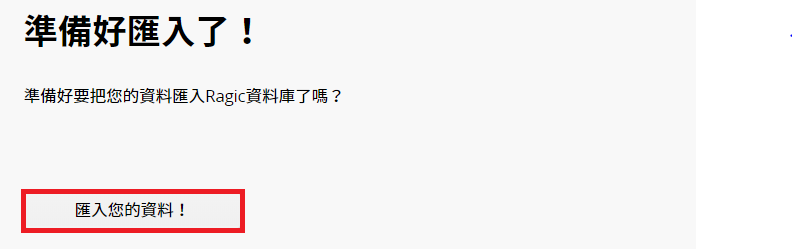 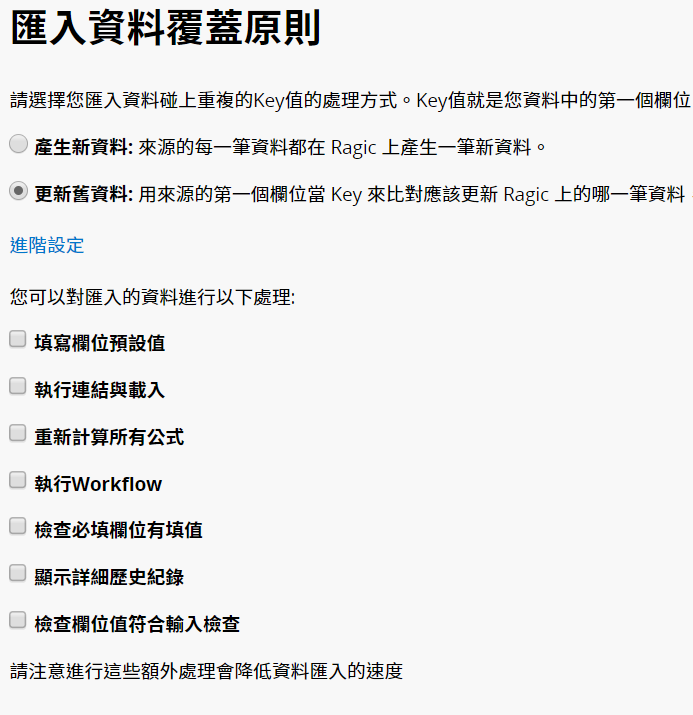 執行匯入
2
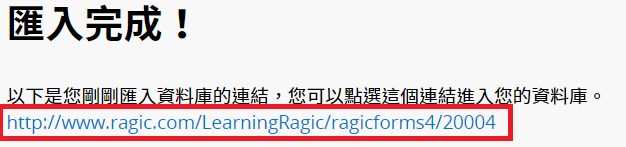 進階設定
1
回到匯入的表單
3
53
整合Excel 7
匯出成Excel檔案
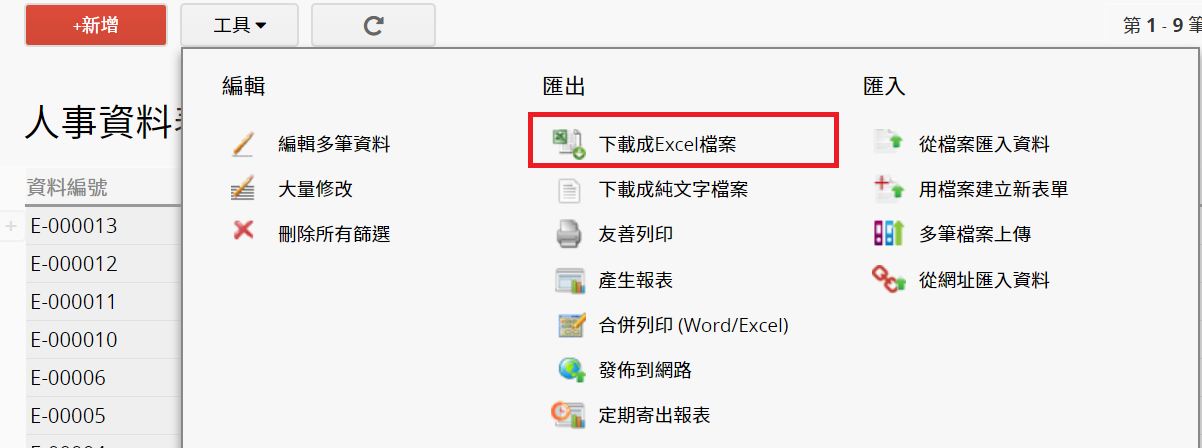 點這裡下載
1
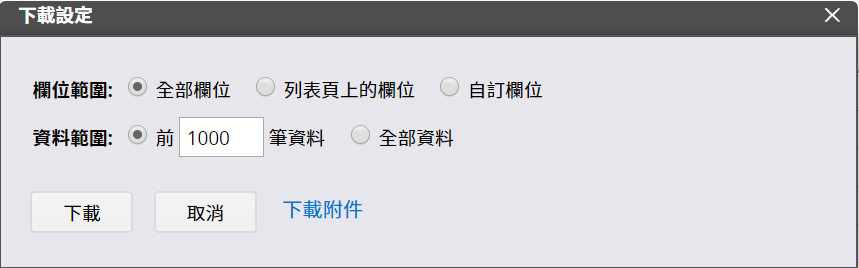 匯出設定
2
54
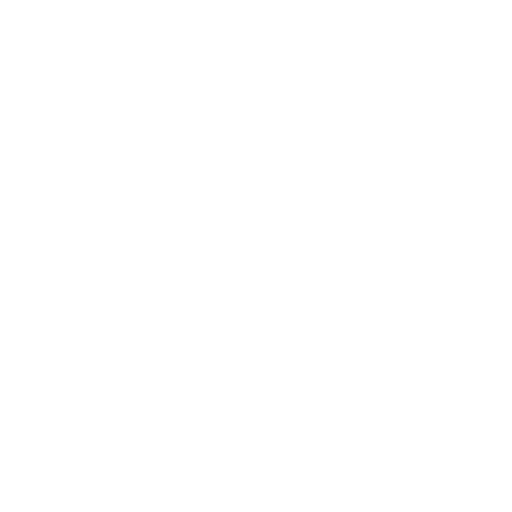 設計表單資料關聯性
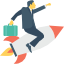 成為達人從這裡開始
55
表單關聯性
獨立的表單如何變成緊密連結的資料庫系統？
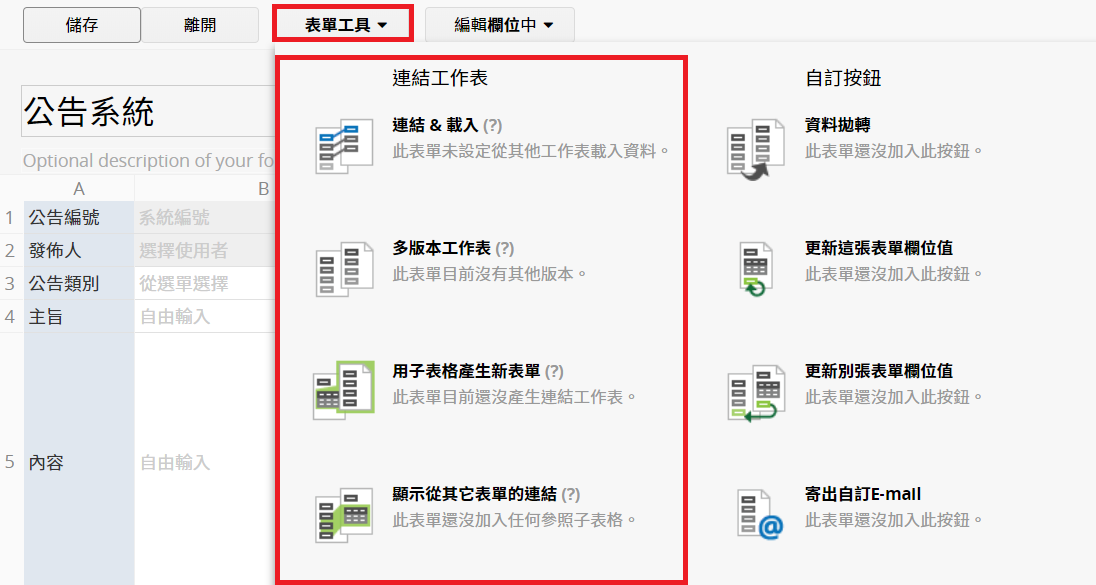 四種連結工具
1
56
表單關聯性 1-1
案例 1：敲訂單選擇客戶時能夠自動帶入他在客戶表單中的相關資料不是很方便嗎？
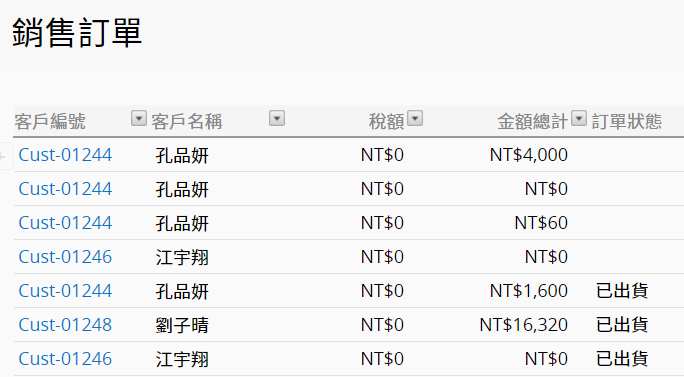 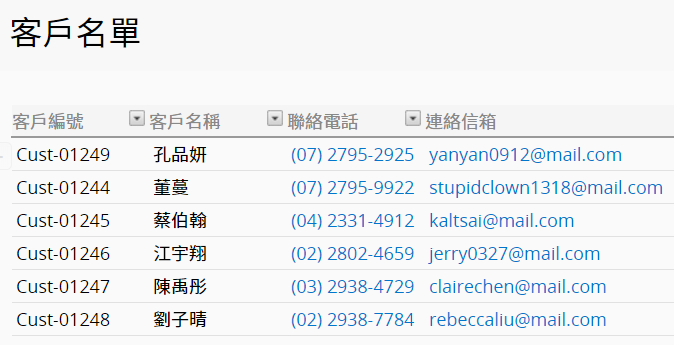 57
表單關聯性 1-2
點這裡
跳出客戶名單的資料，
就可以直接選擇
1
2
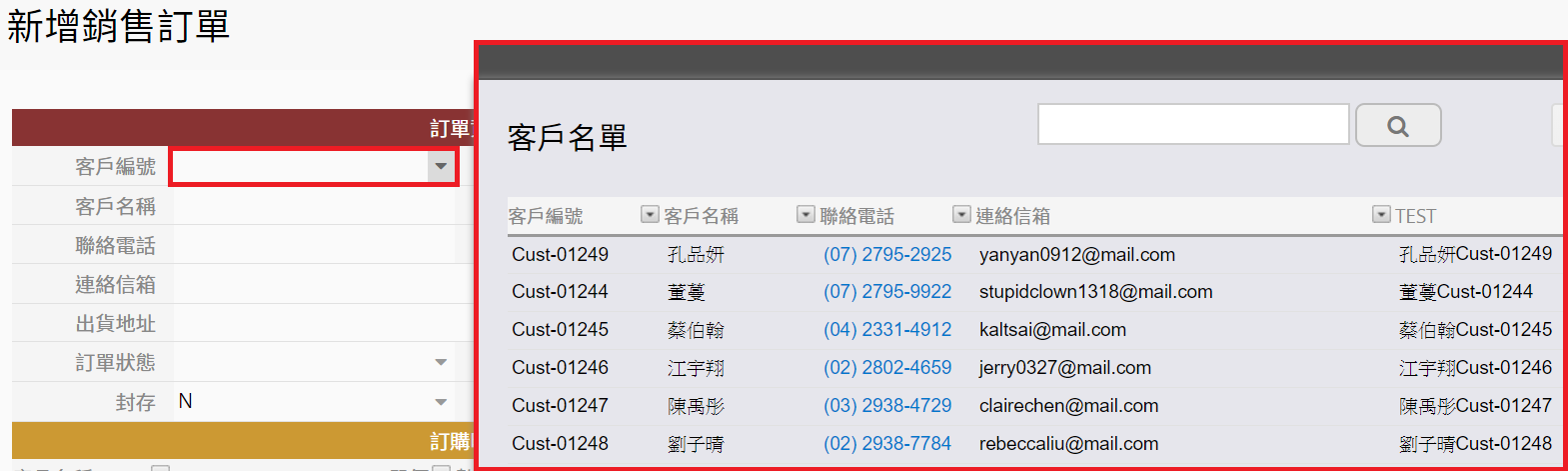 58
表單關聯性 1-3
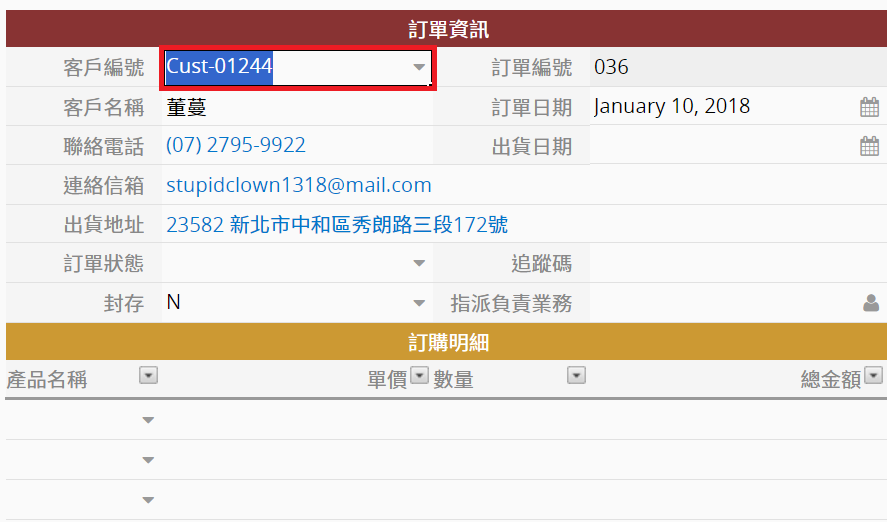 選擇客戶編號
1
自動帶入
2
59
表單關聯性 1-4
如何設計：連結 & 載入
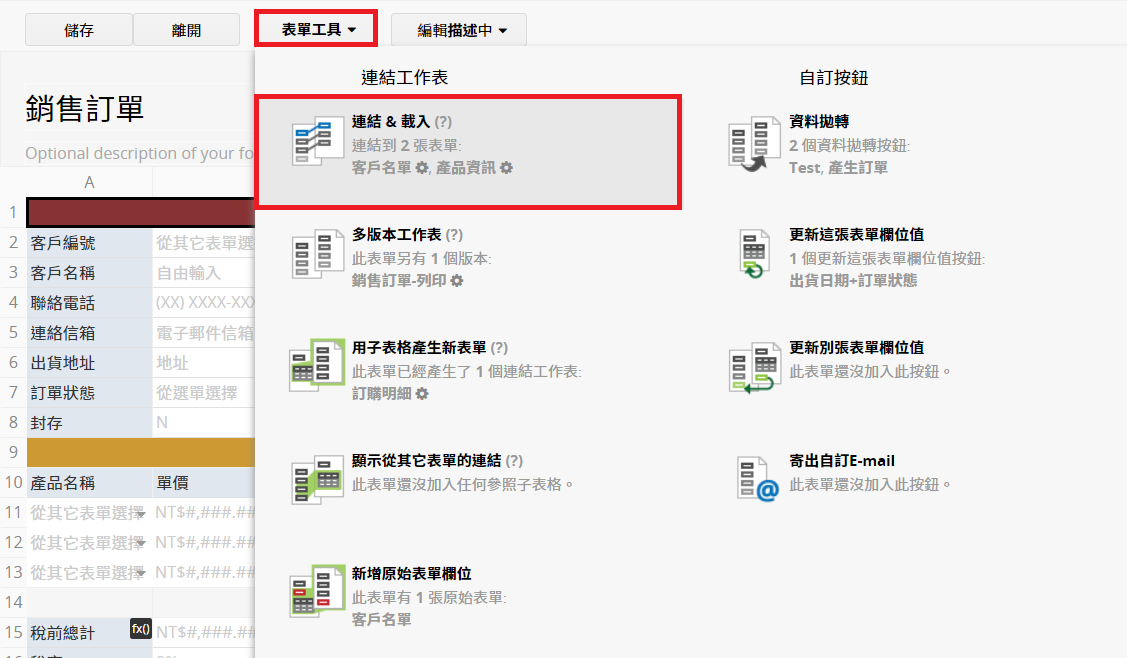 點這裡
1
60
表單關聯性 1-5
連結 & 載入
先拉連結欄位(只有一個，是帶入資料的依據)
1
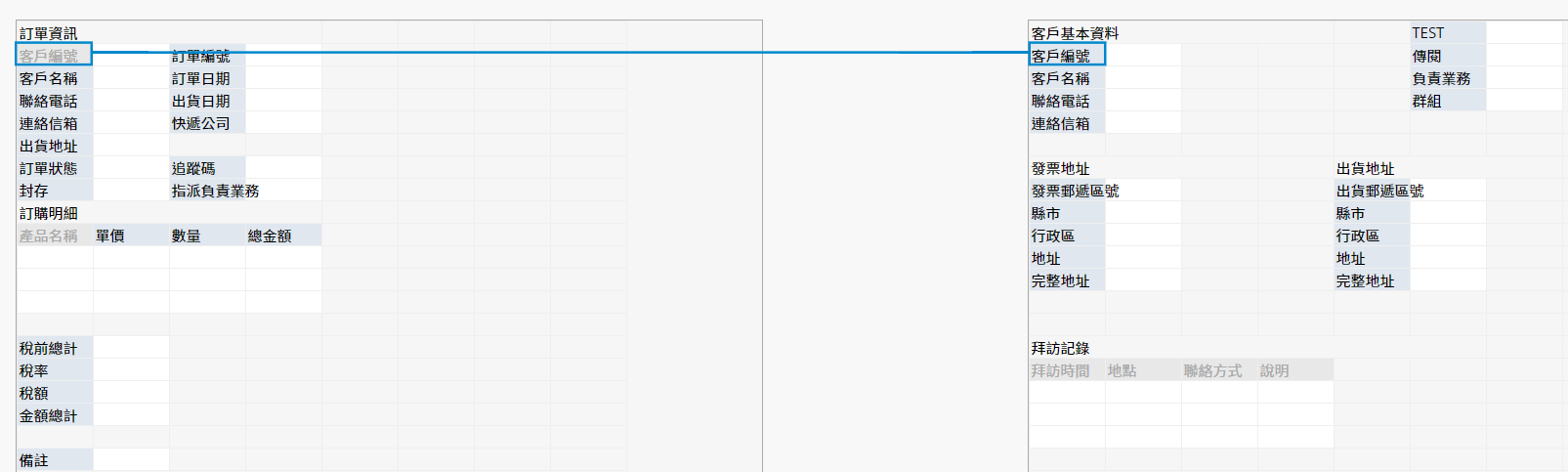 61
表單關聯性 1-6
連結 & 載入
再拉載入欄位(可以是多個，會根據連結欄位自動帶入對應的值)
1
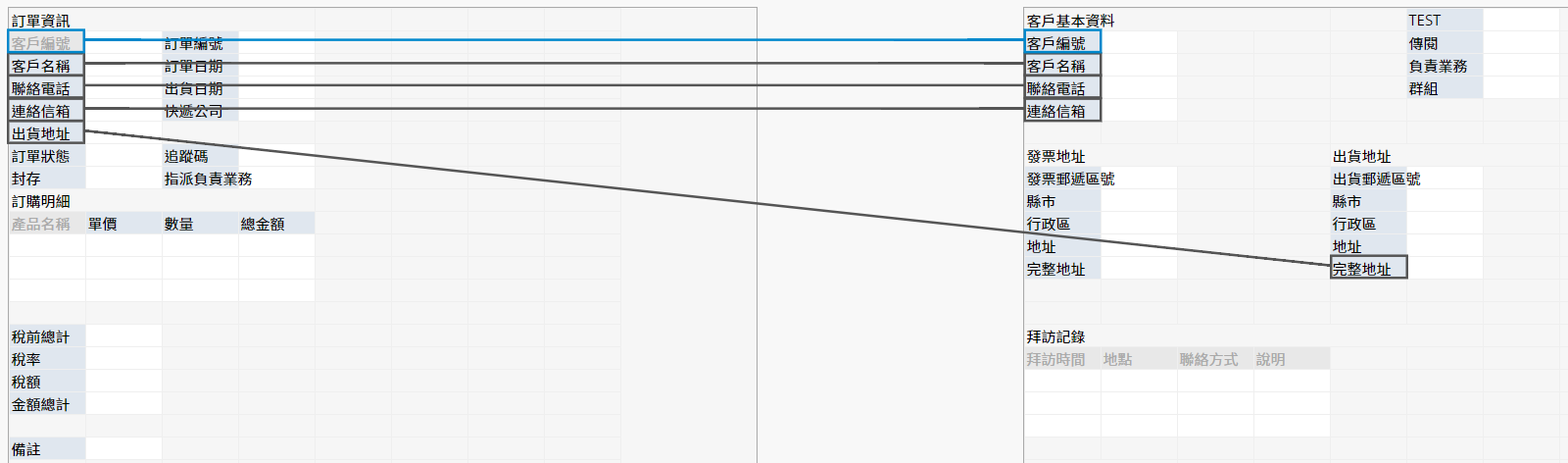 62
表單關聯性 2-1
案例 2：同張表單，不同部門或職位要瀏覽及修改的資料應該不同時怎麼辦？
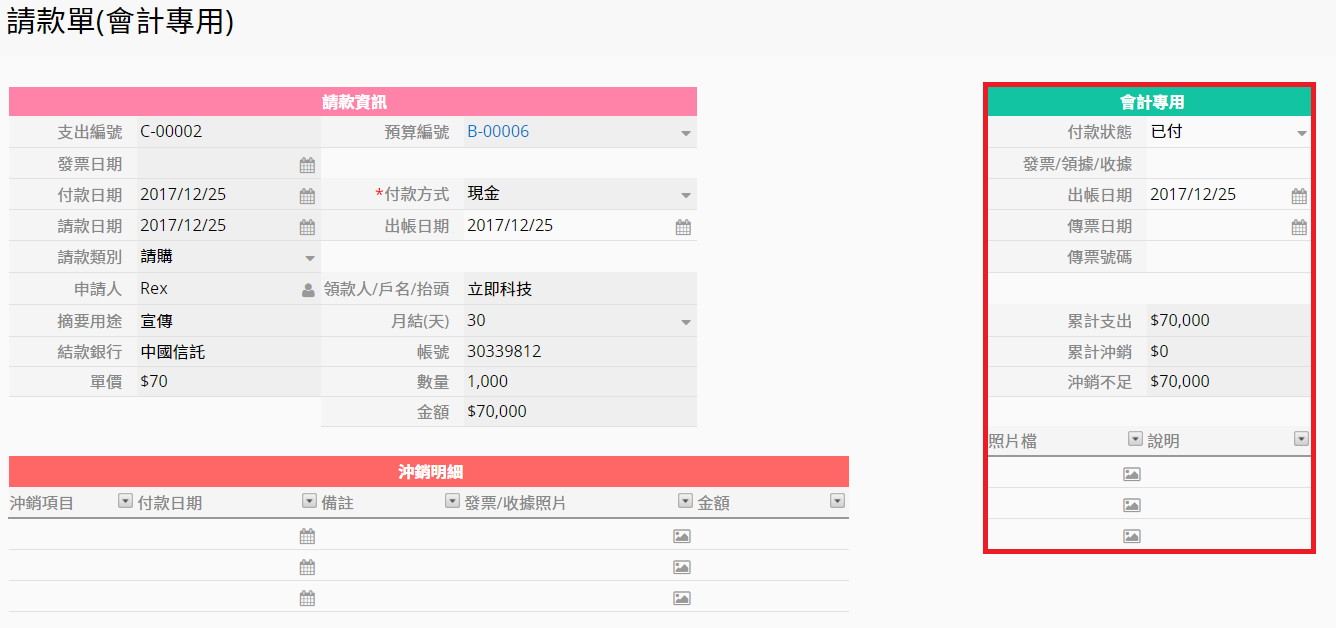 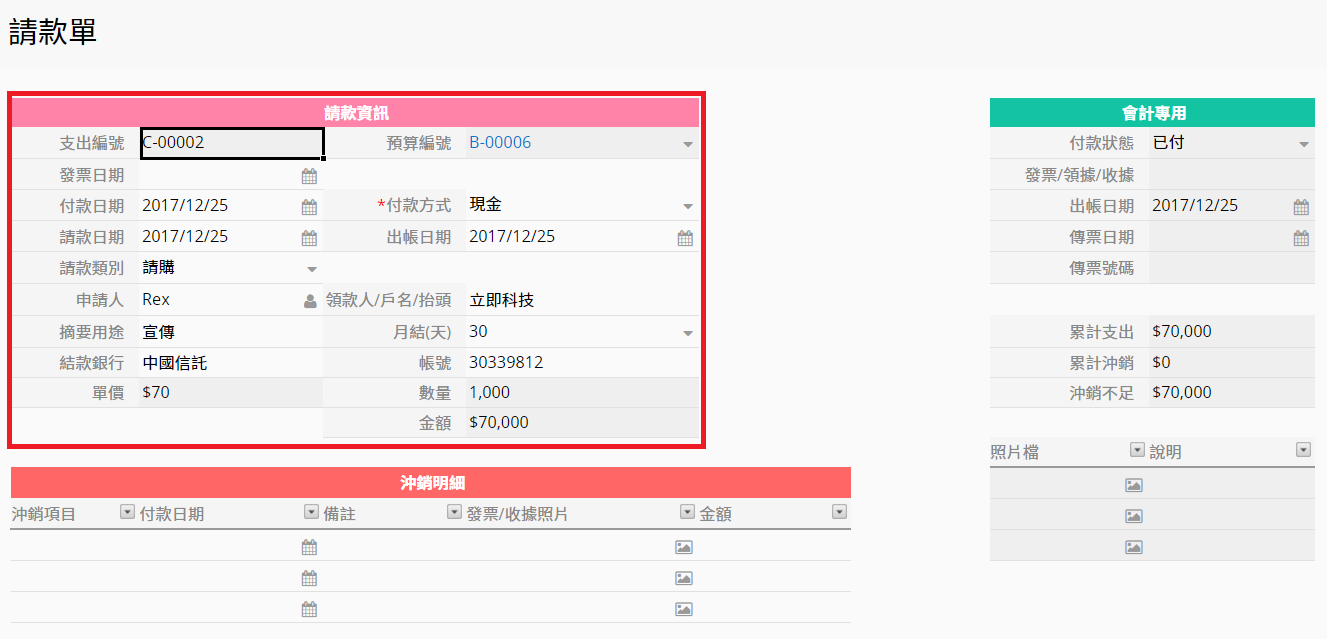 63
表單關聯性 2-2
如何設計：多版本工作表
複製工作表
點這裡
2
1
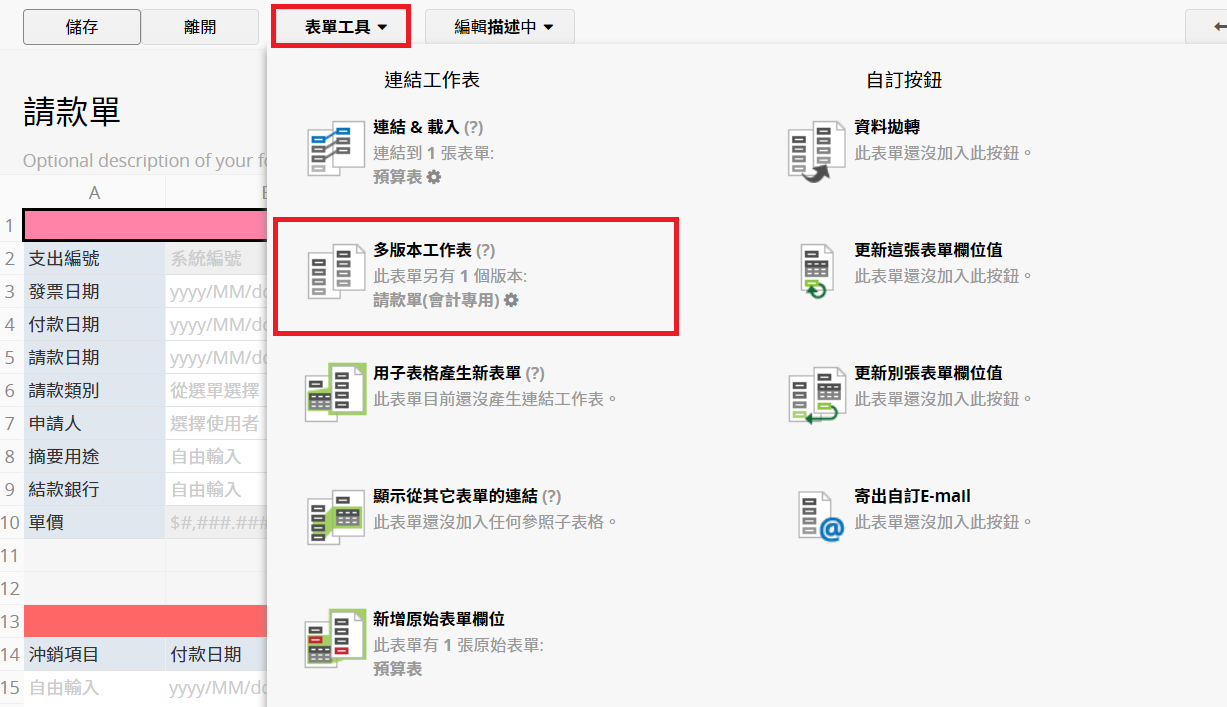 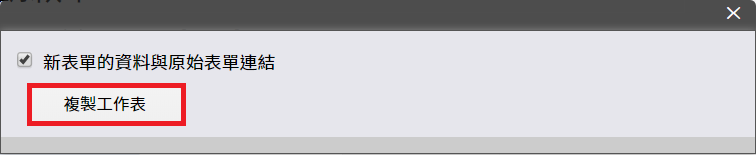 64
表單關聯性 2-3
多版本工作表
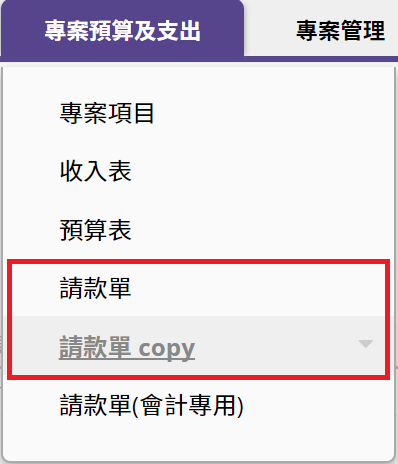 兩者資料是同步的
1
65
表單關聯性 2-4
多版本工作表
欄位、權限及樣式都可以設計的不一樣
1
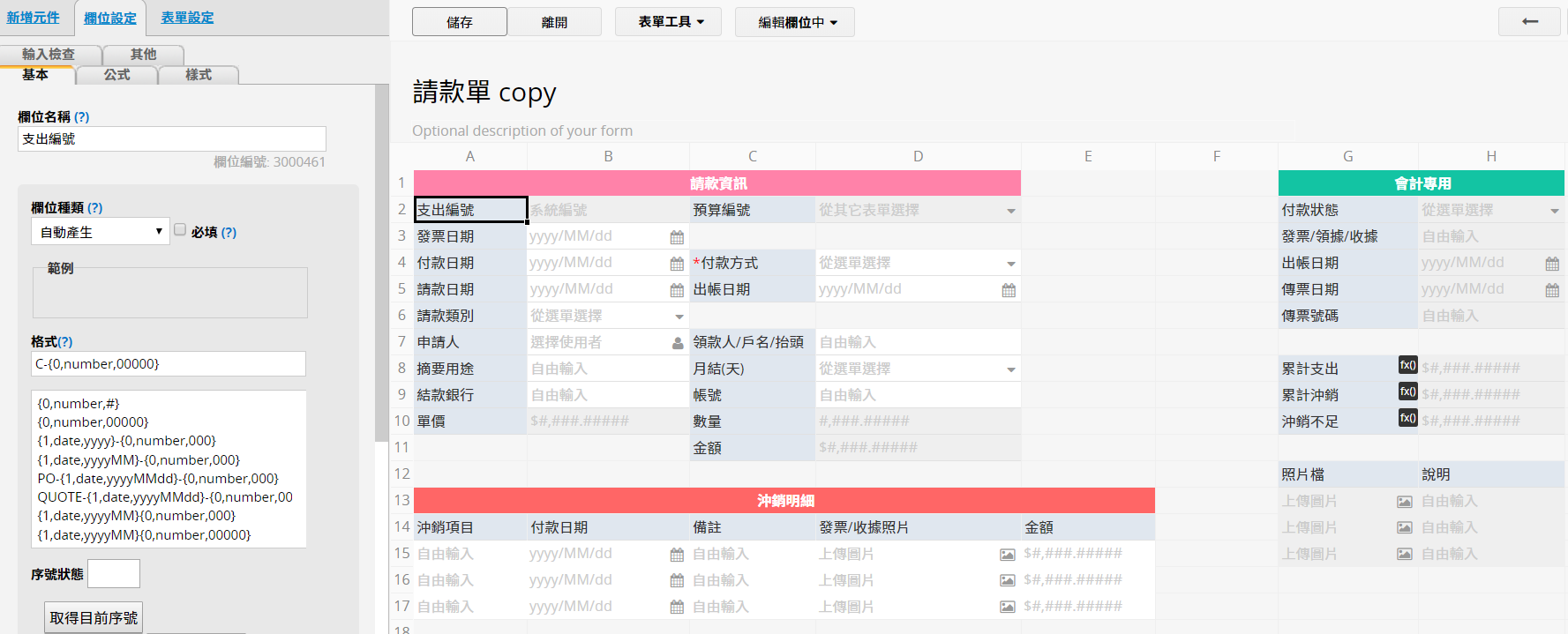 66
表單關聯性 3-1
案例 3：如果要統計各商品的銷售狀況難道要一個個子表格數嗎？
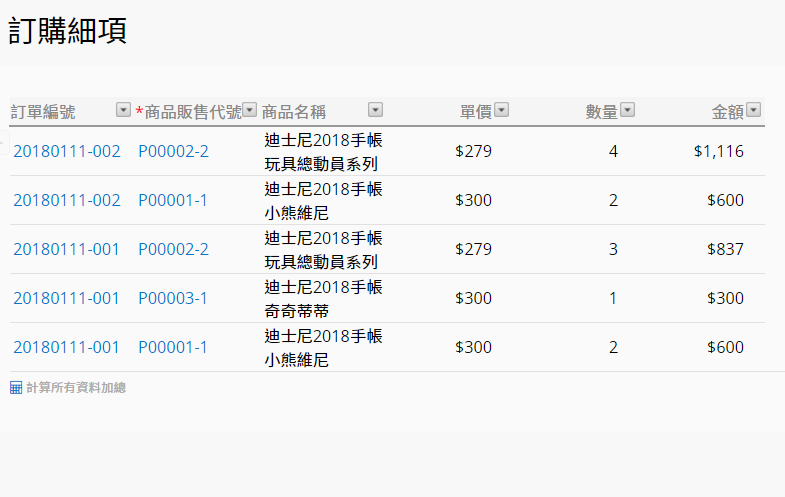 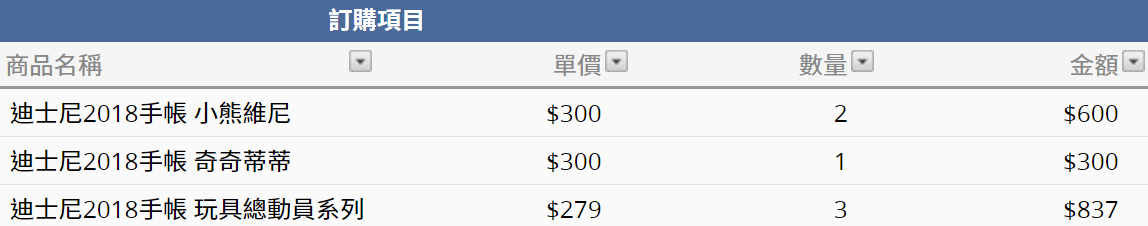 1
子表格項目的彙整
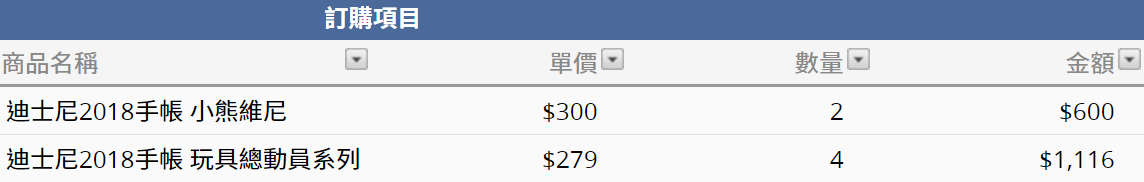 67
表單關聯性 3-2
如何操作：子表格產生新表單
點這裡
選擇要產生新表單的子表格
2
1
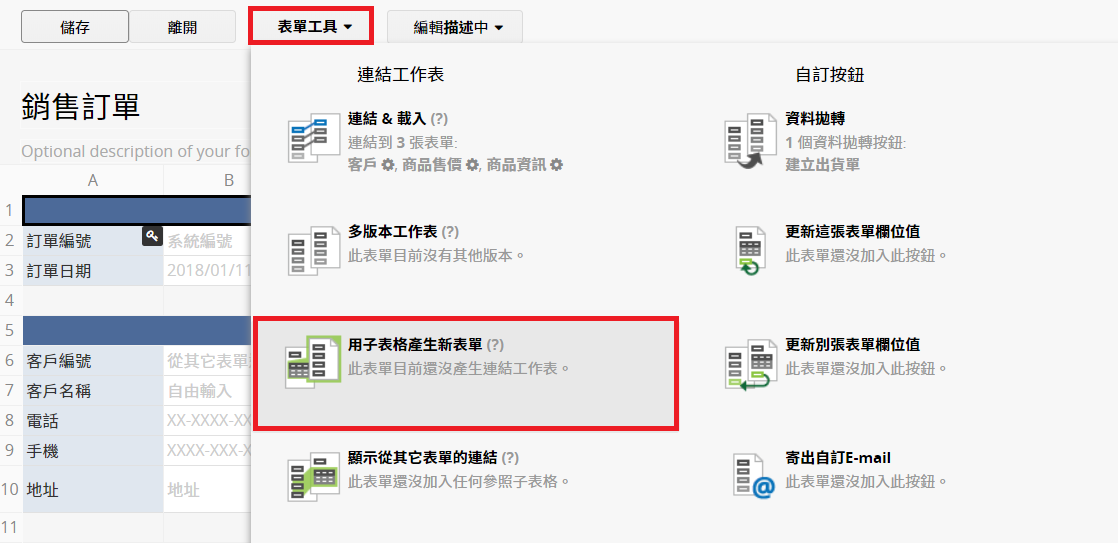 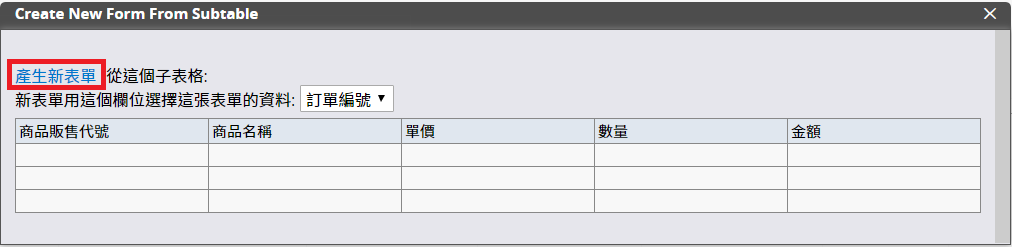 68
表單關聯性 3-3
子表格產生新表單
這些資料屬於母表單的哪筆資料
1
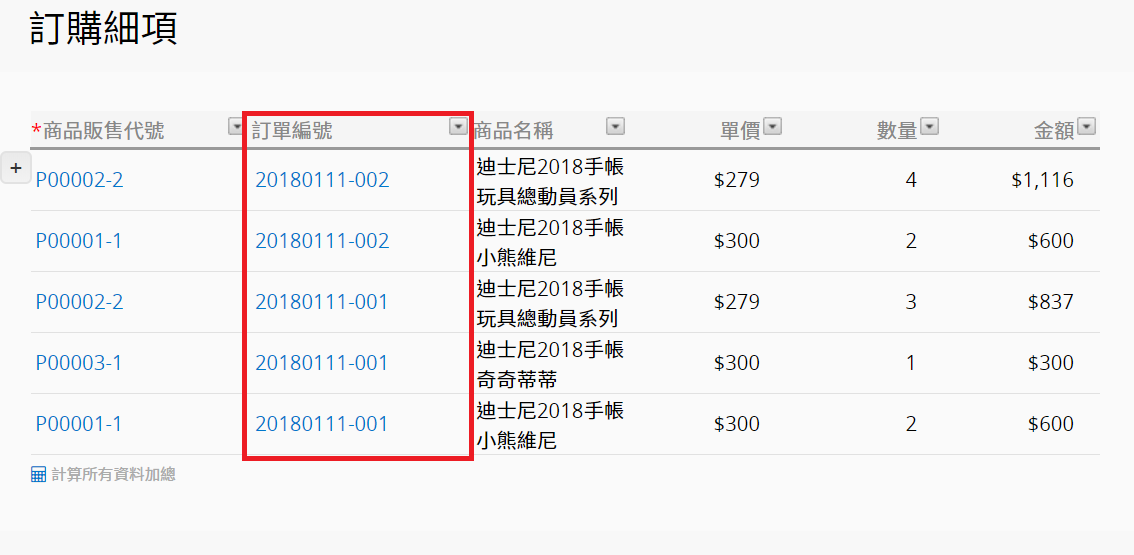 69
表單關聯性 4-1
案例 4：有辦法呈現顧客過去的購買紀錄嗎？
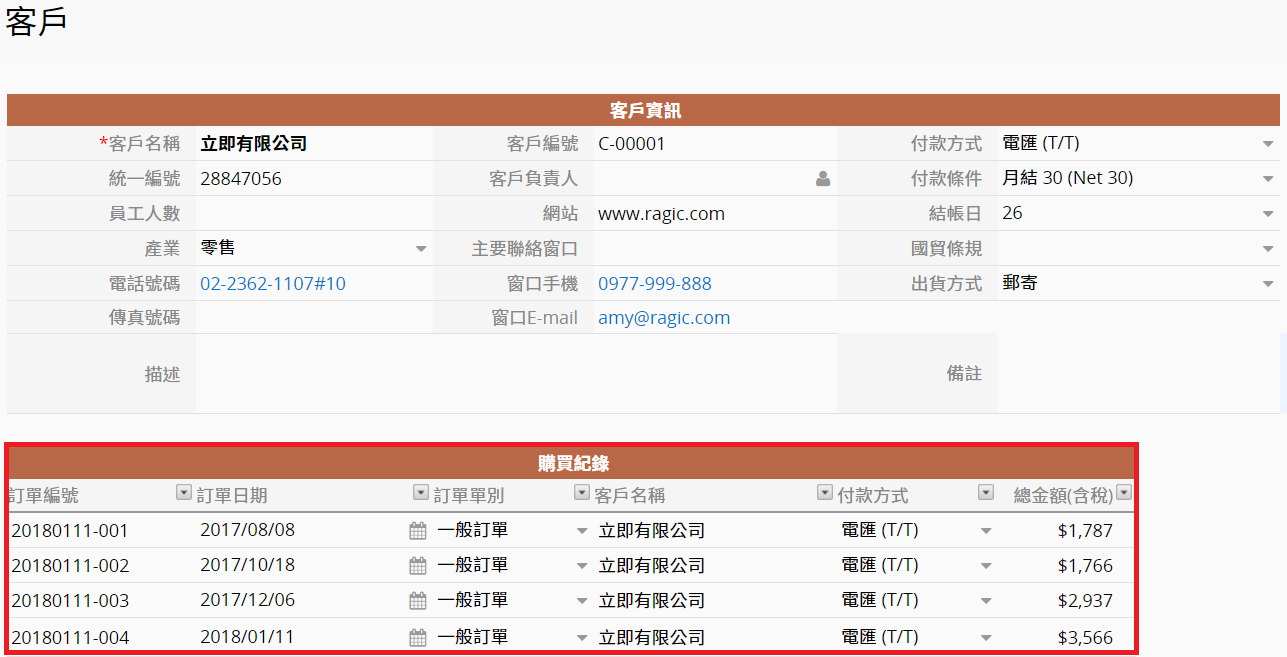 購買紀錄一目了然
1
70
表單關聯性 4-2
如何操作：顯示從其他表單連結
點這裡
已經有連結的表單才能選擇
1
2
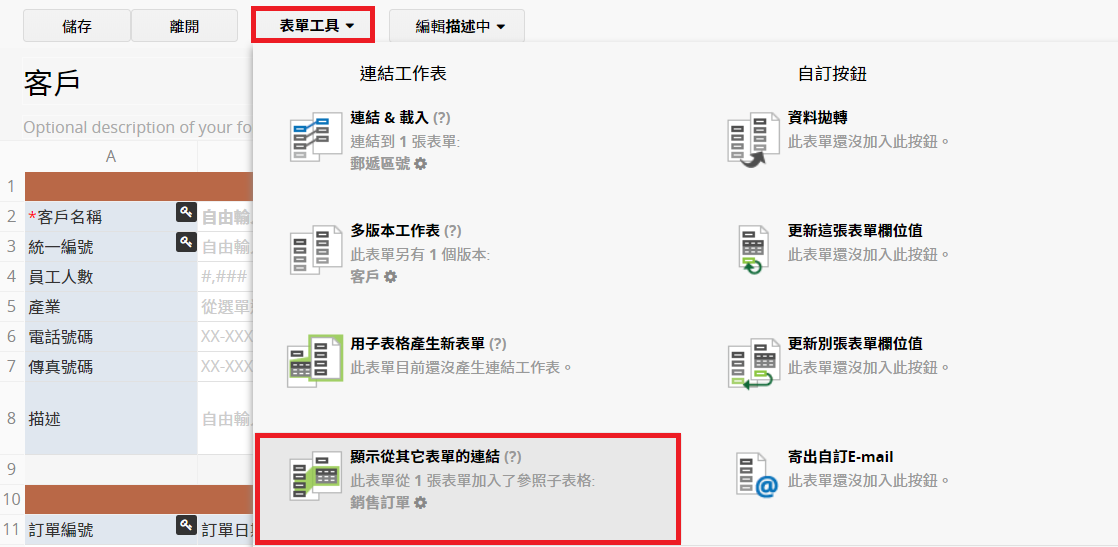 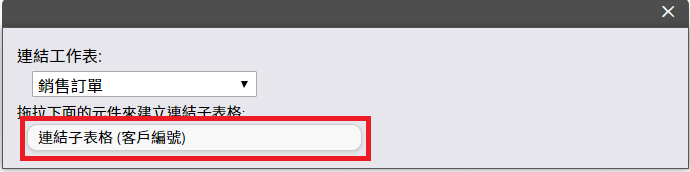 71
表單關聯性 4-3
顯示從其他表單連結
新增的參照子表格
1
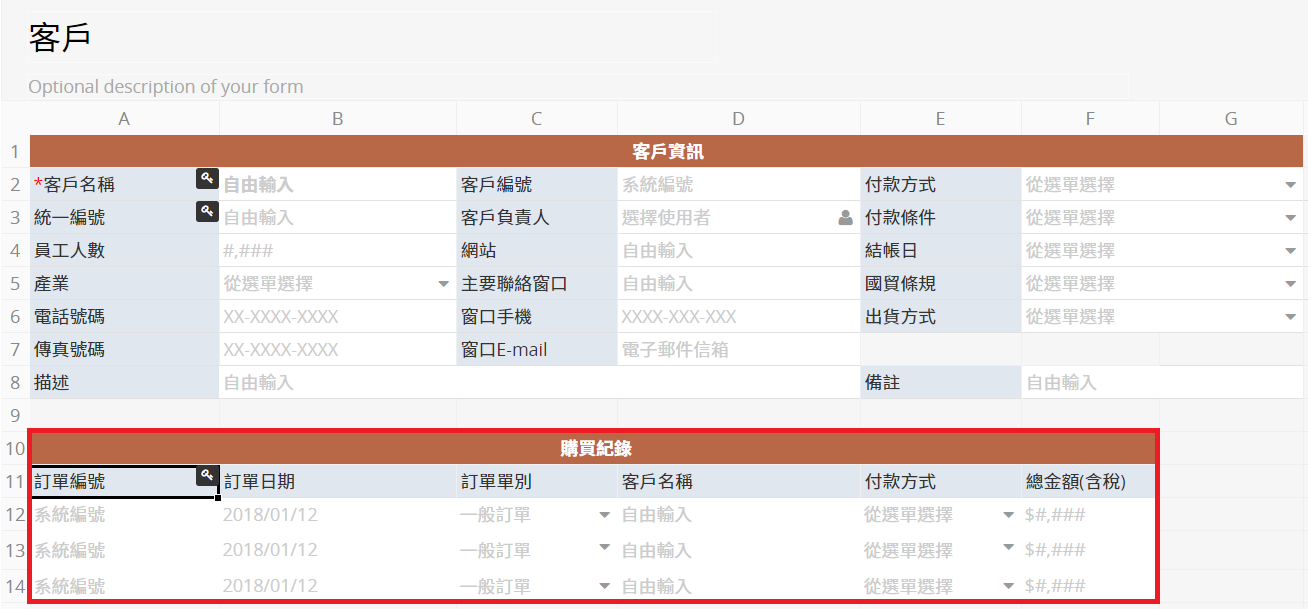 72
表單關聯性 4-4
顯示從其他表單連結
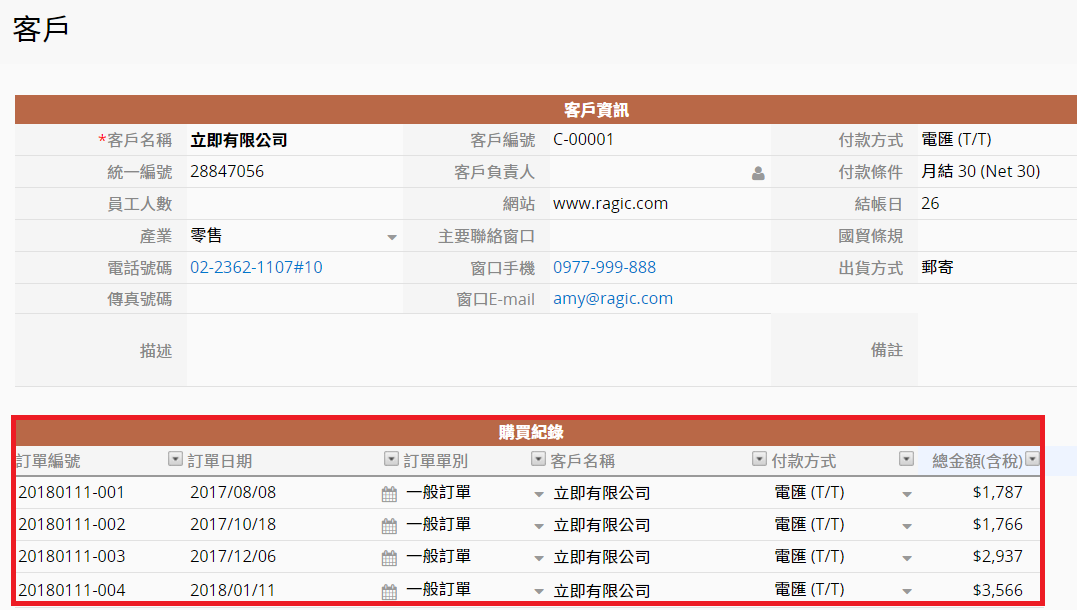 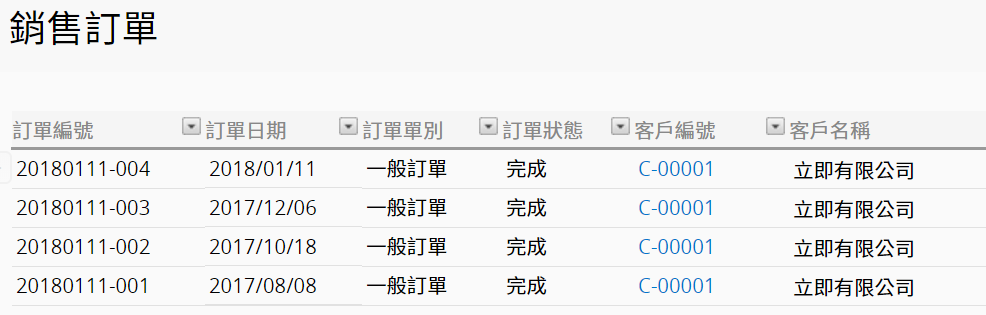 1
該名客戶的所有訂單資料
73
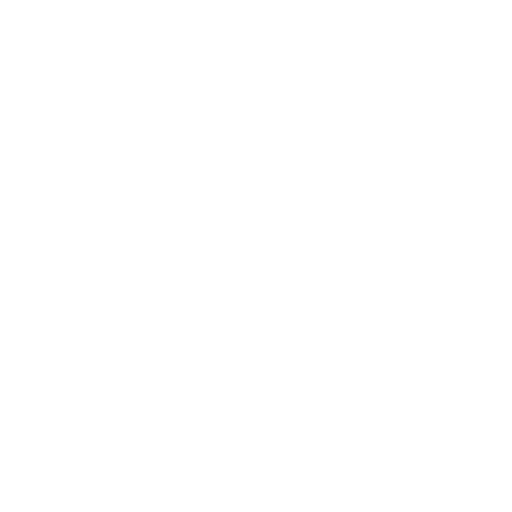 用按鈕提升工作效率
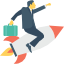 成為達人從這裡開始
74
提升工作效率
能夠精簡手動編輯資料的工作流程嗎？
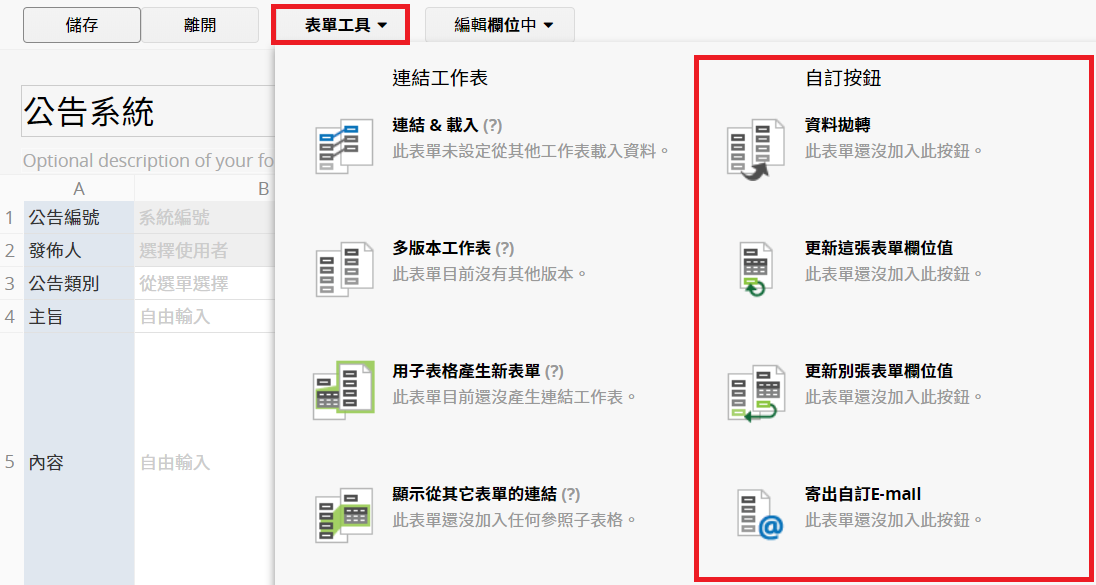 四種自訂按鈕
1
75
提升工作效率 1-1
案例 1：如果潛在客戶轉為正式客戶，難道要在客戶表單重輸嗎？
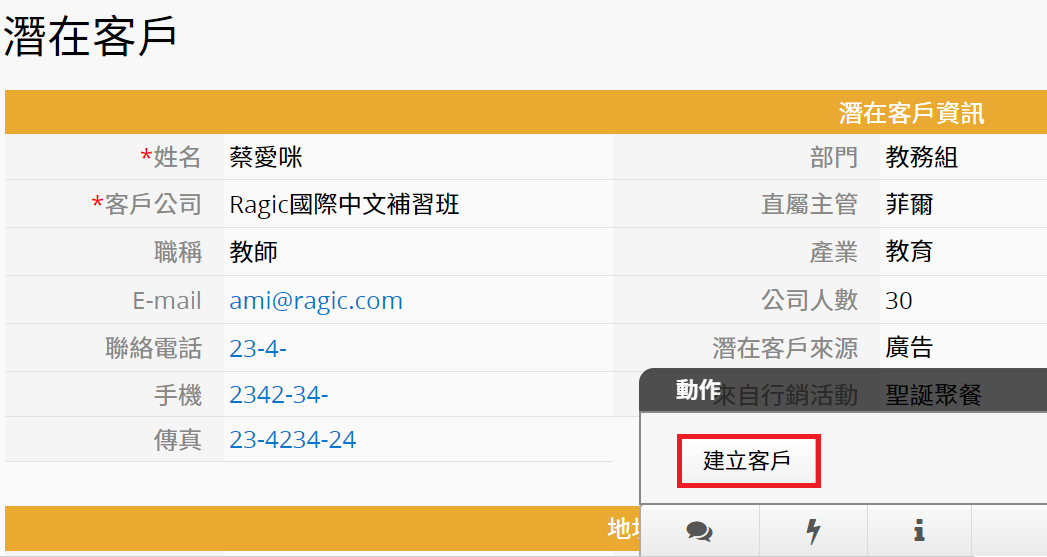 1
將儲存的資料新增複製到另一張表單
76
提升工作效率 1-2
輕鬆把資料複製到另一張表單
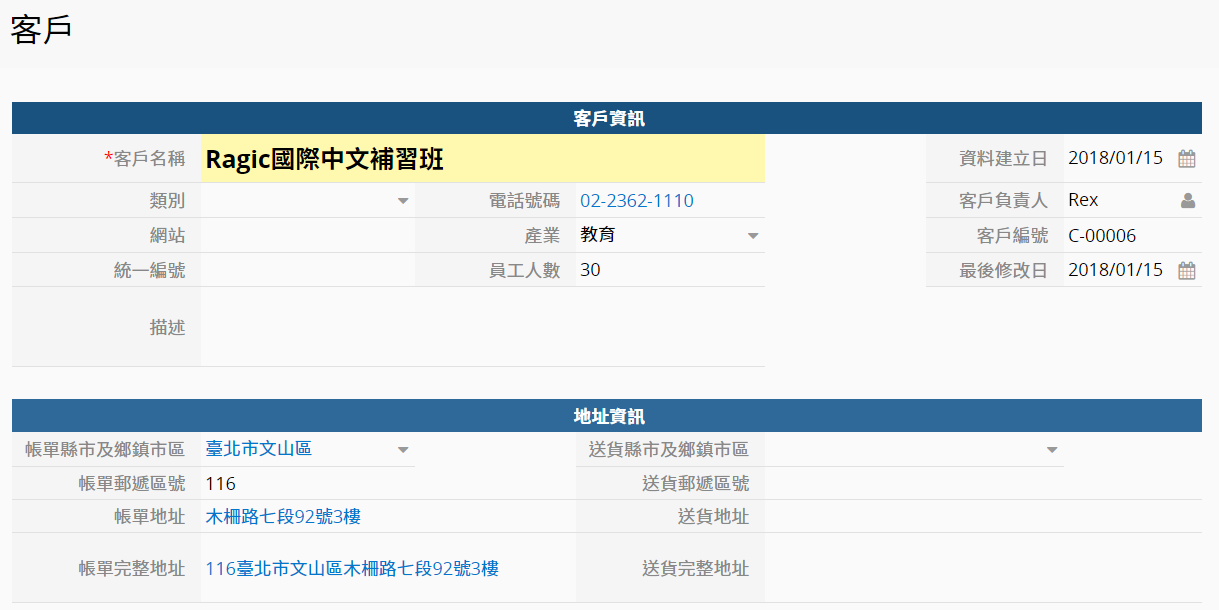 77
提升工作效率 1-3
如何設定：資料拋轉
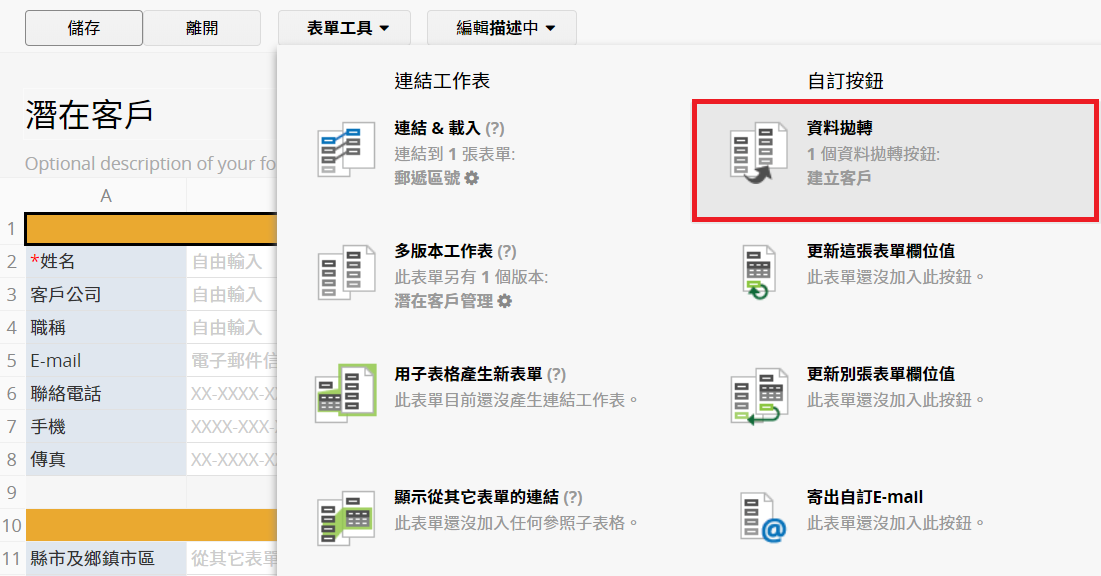 點這裡
1
78
提升工作效率 1-4
資料拋轉
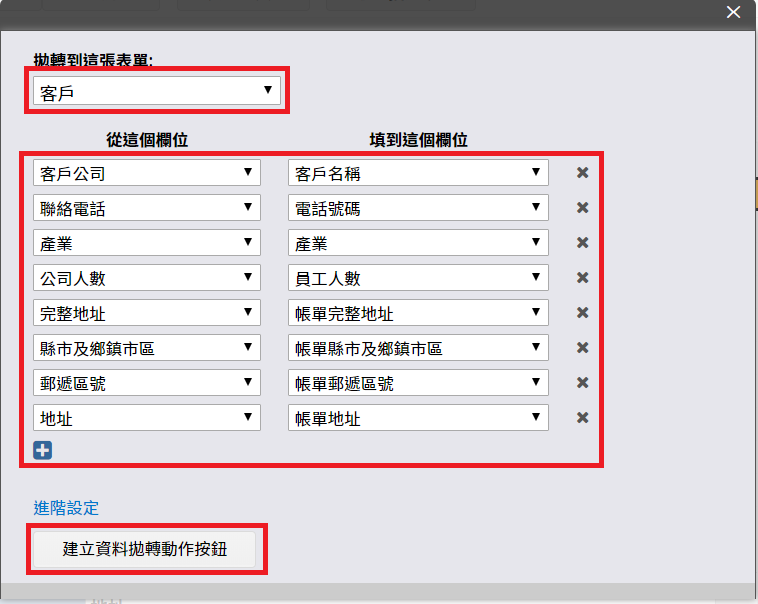 拋轉至哪張表單
1
拋轉哪些欄位
2
確認建立
3
79
提升工作效率 2-1
案例 2：欄位資料一定要手動修改嗎？
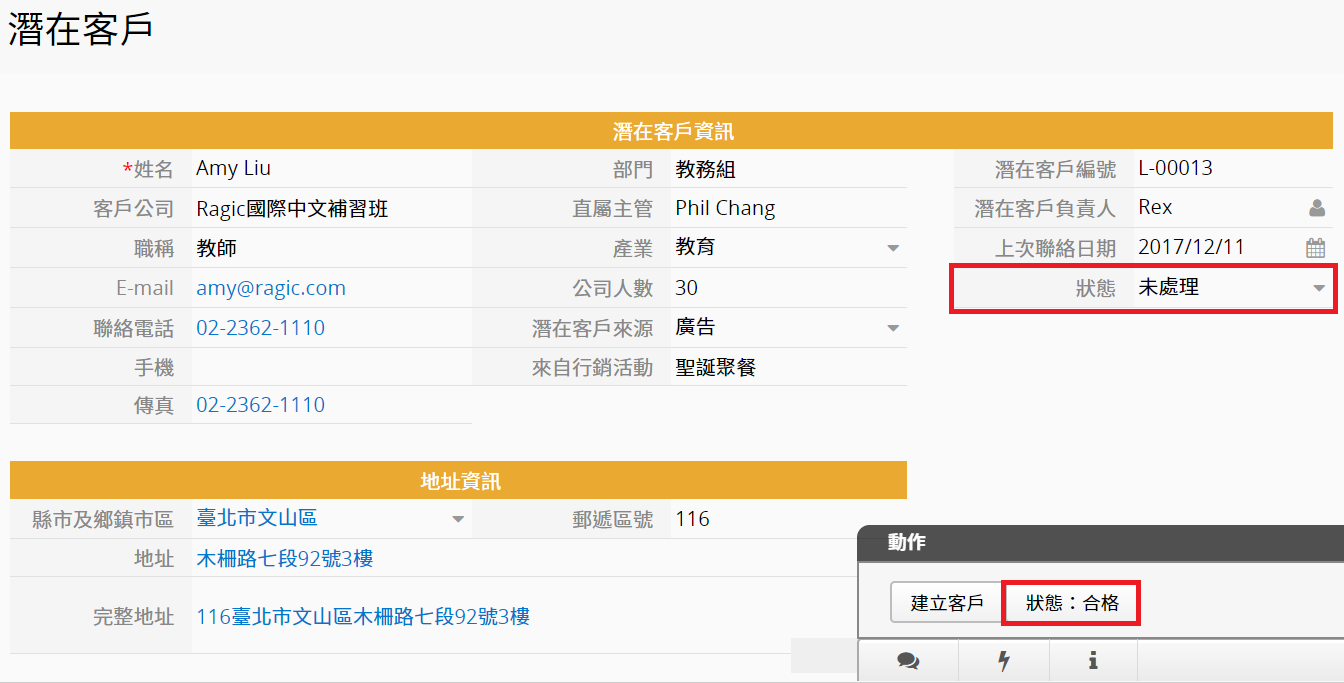 修改此表單欄位值
1
80
提升工作效率 2-2
自動寫入「合格」
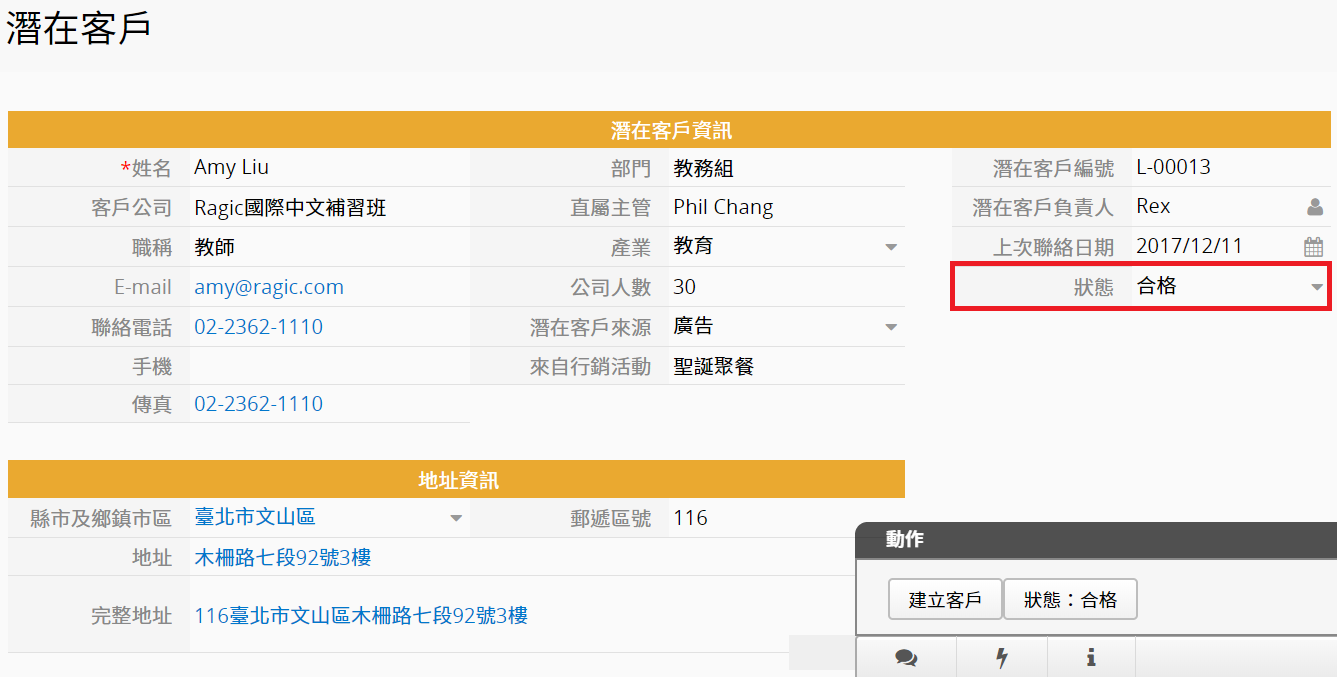 81
提升工作效率 2-3
如何設定：更新這張表單欄位值
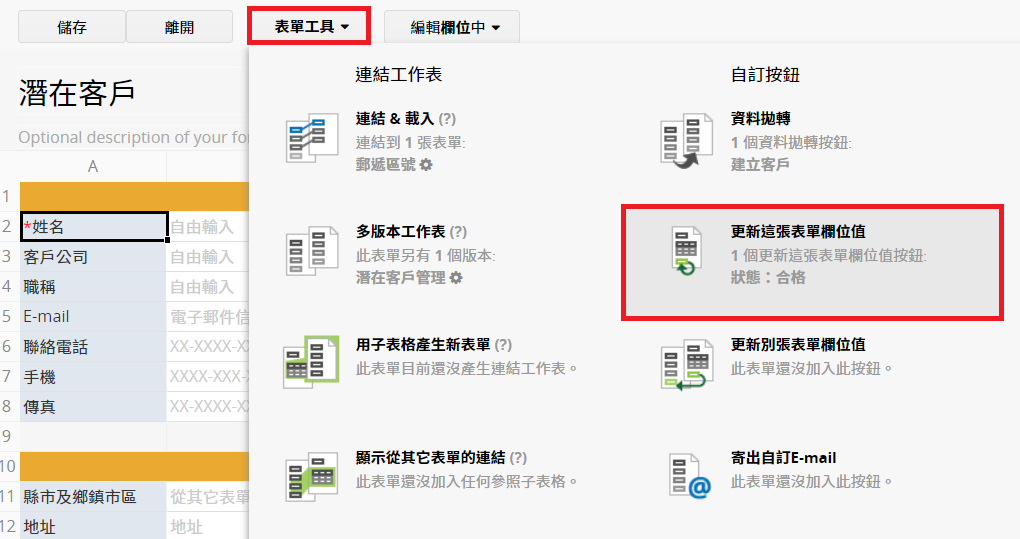 點這裡
1
82
提升工作效率 2-4
更新這張表單欄位值
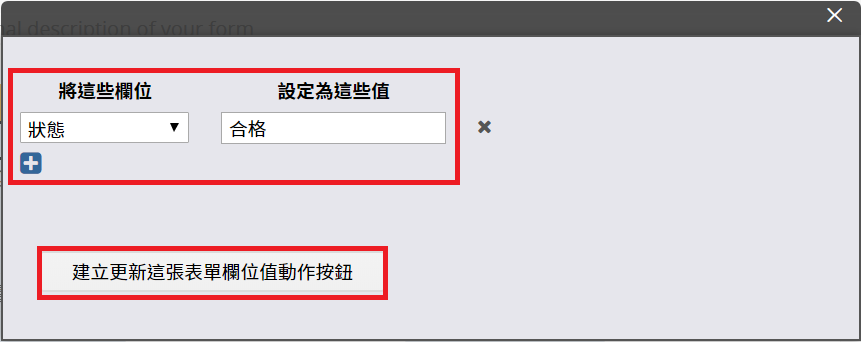 設定更新的欄位
(可以是多個)
1
確認建立
2
83
提升工作效率 3-1
案例 3：出庫單確認出貨之後，可以扣另一張庫存表單的資料嗎？
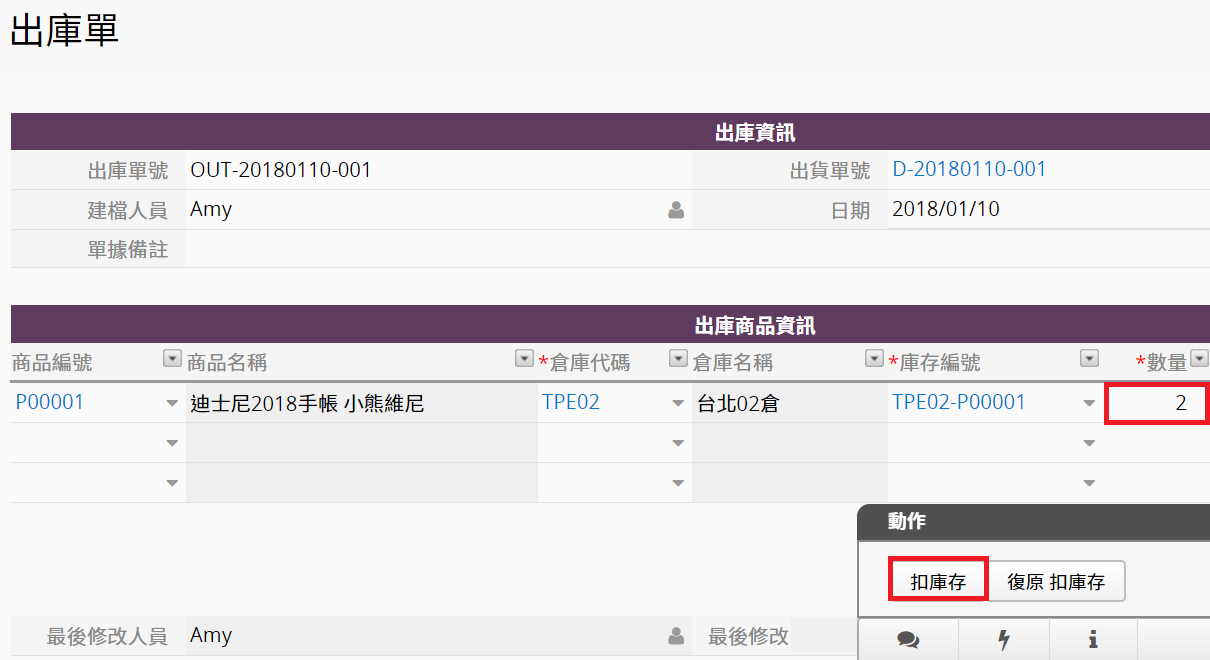 1
根據這張表單的「數量」扣別張表單的「庫存」
84
提升工作效率 3-2
更動另一張表單的資料
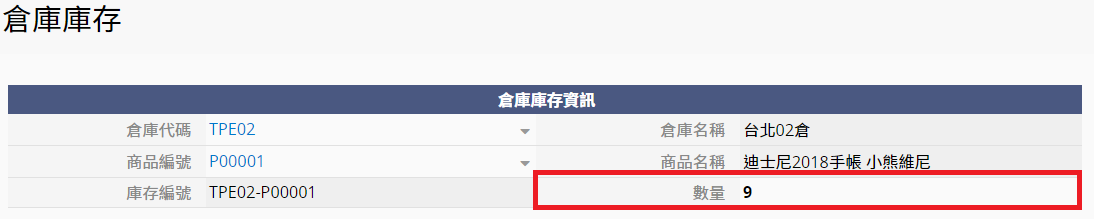 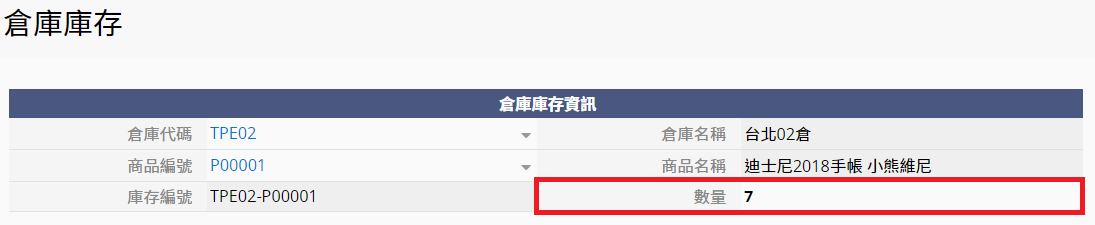 85
提升工作效率 3-3
如何設定：更新別張表單欄位值
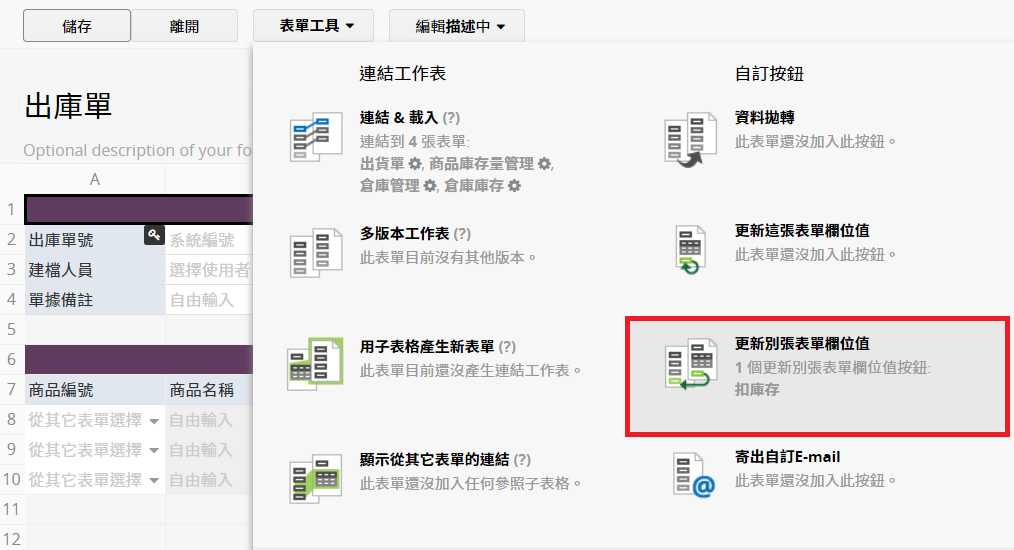 點這裡
1
86
提升工作效率 3-4
更新別張表單欄位值
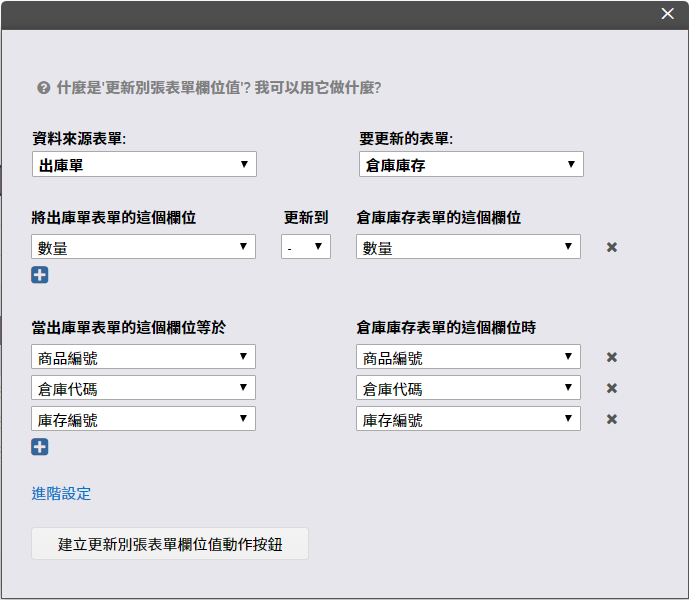 更新的表單
1
如何更新
(可以更新多個欄位)
2
更新的條件
3
87
提升工作效率 4-1
案例 4：你知道能寄出客製化的面試通知信嗎？
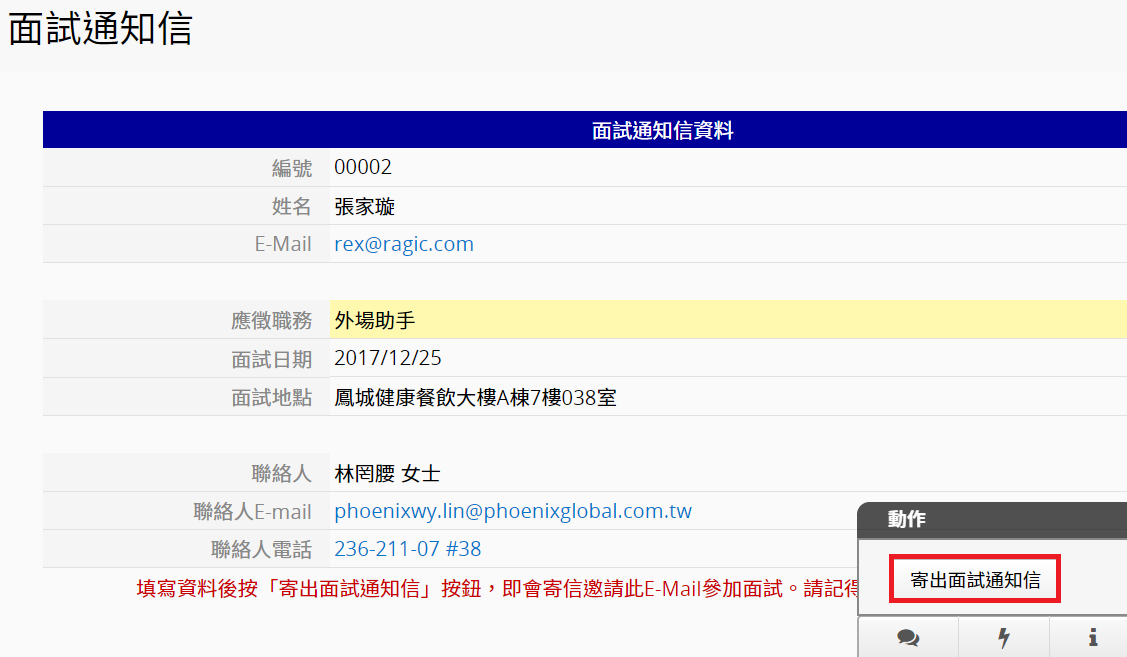 根據儲存的資料來寄出客製化信件
1
88
提升工作效率 4-2
如何設定：寄出自訂E-mail
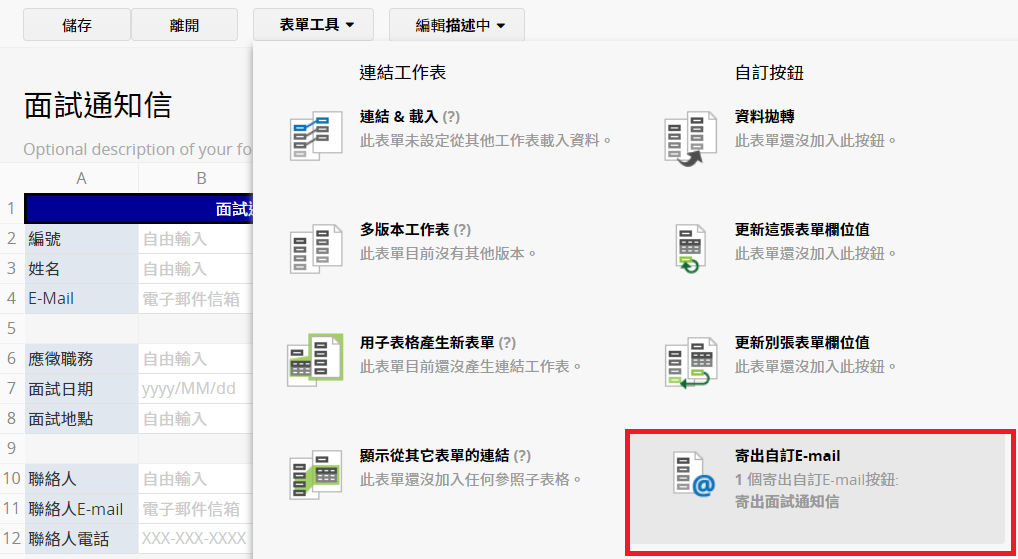 點這裡
1
89
提升工作效率 4-3
設計範本
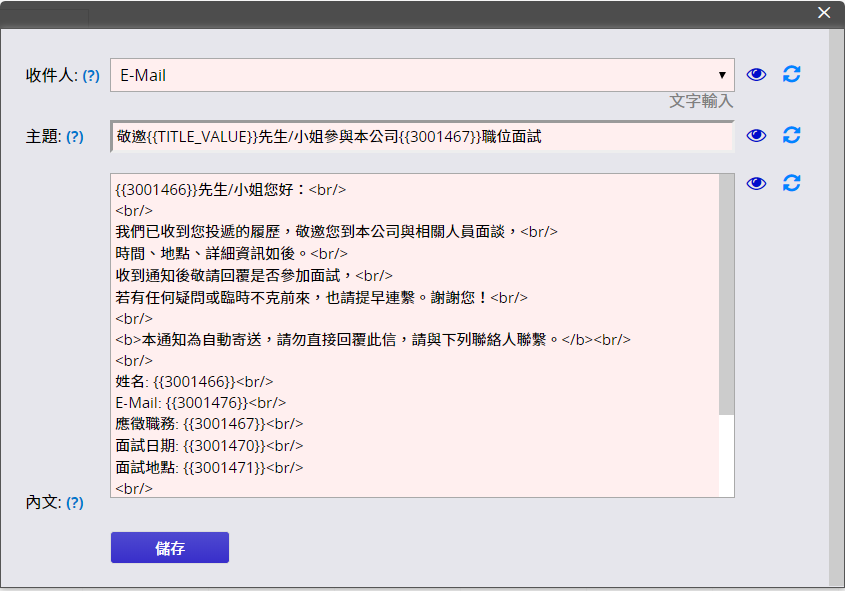 自動帶入該欄位值
1
90
提升工作效率 4-4
預覽範本
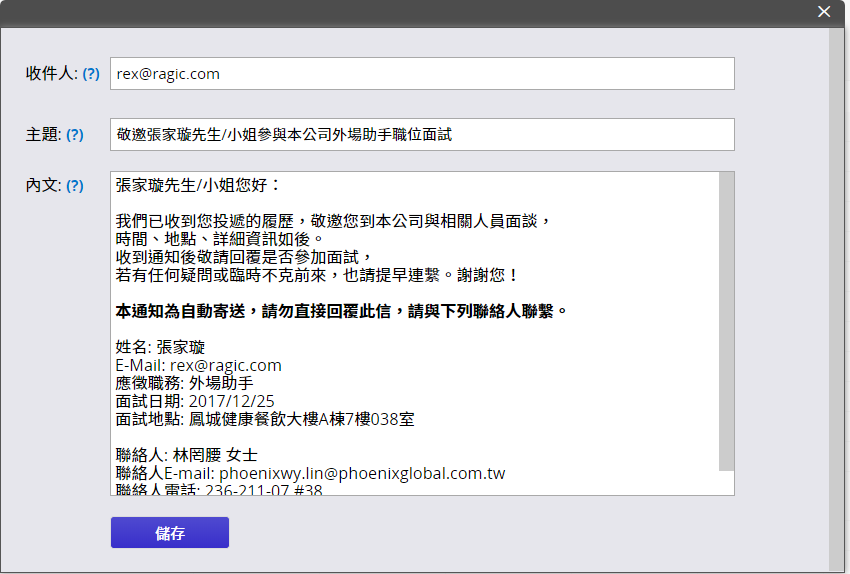 91
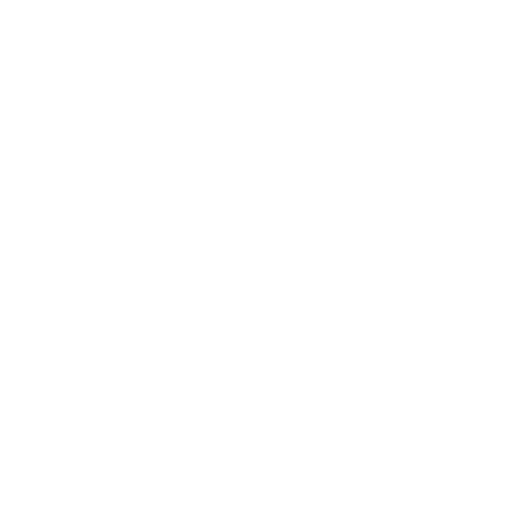 藉由報表呈現資料
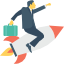 成為達人從這裡開始
92
報表呈現 1
Ragic內建哪些報表？
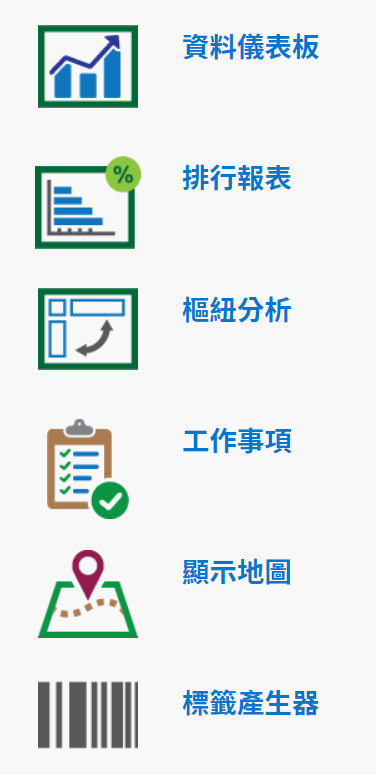 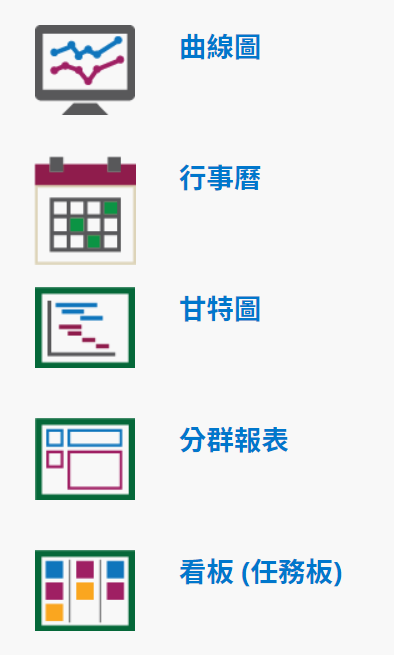 93
報表呈現 2
如何用報表呈現資料？
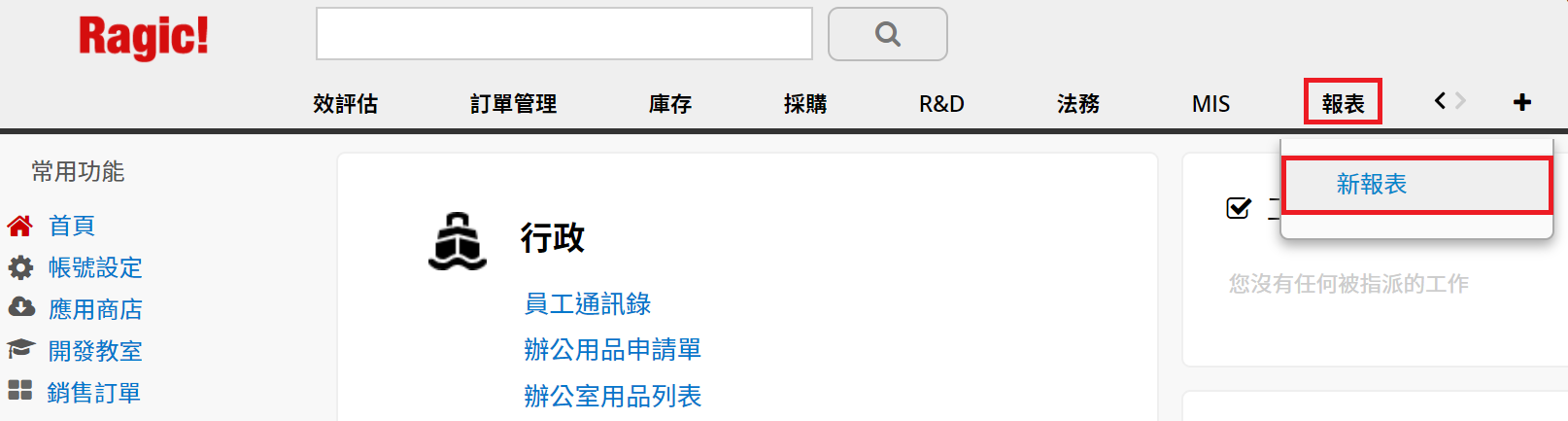 方法1：點選報表頁籤
1
94
報表呈現 3
如何用報表呈現資料？
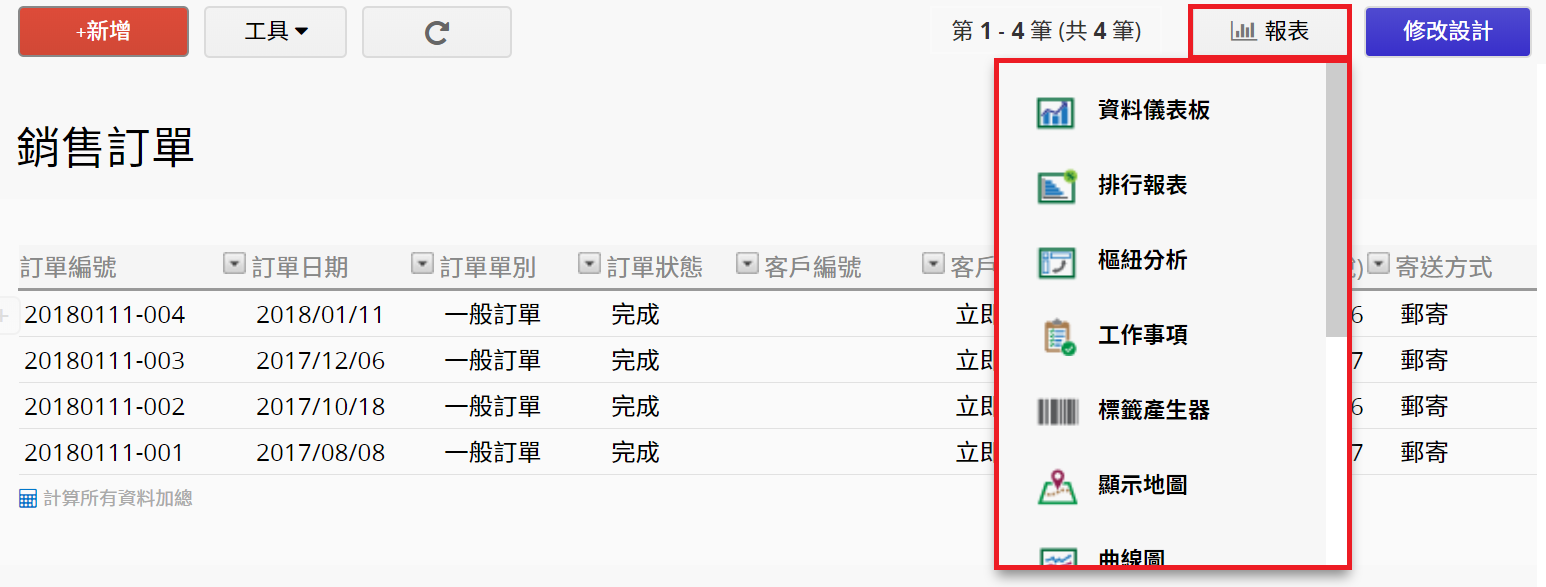 方法2：在表單中點選報表按鈕
1
95
報表呈現 4
資料儀表板
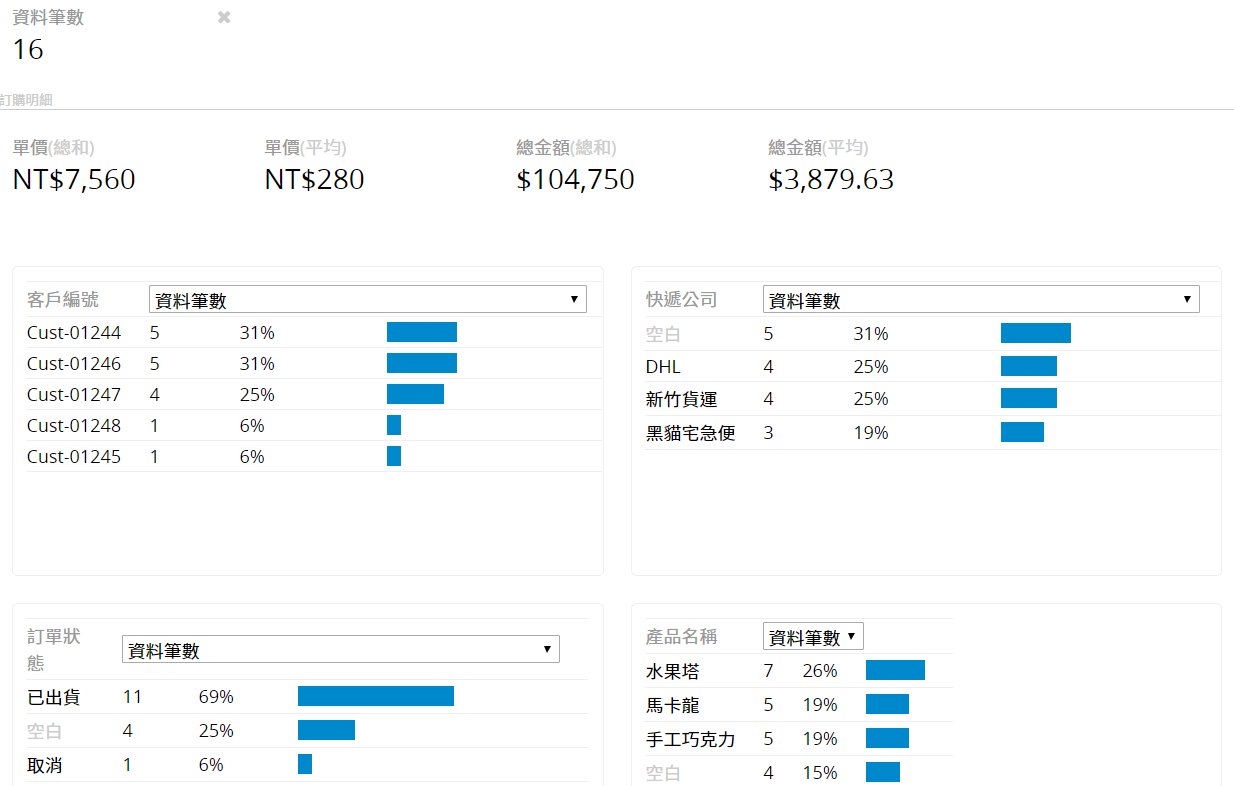 96
報表呈現 5
排行報表
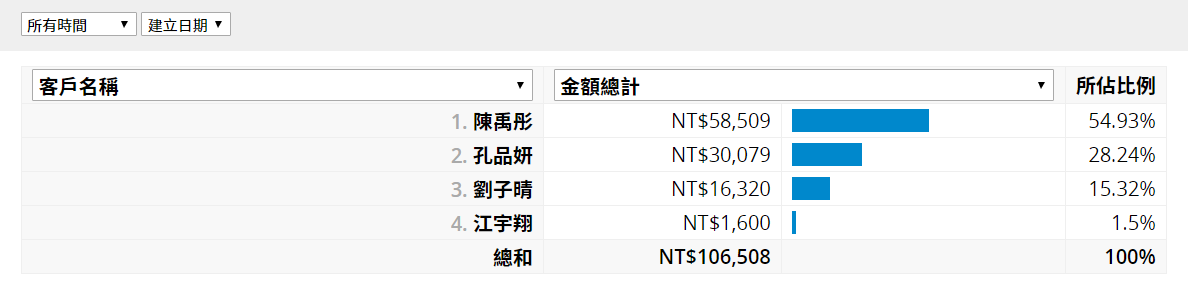 97
報表呈現 6
樞紐分析
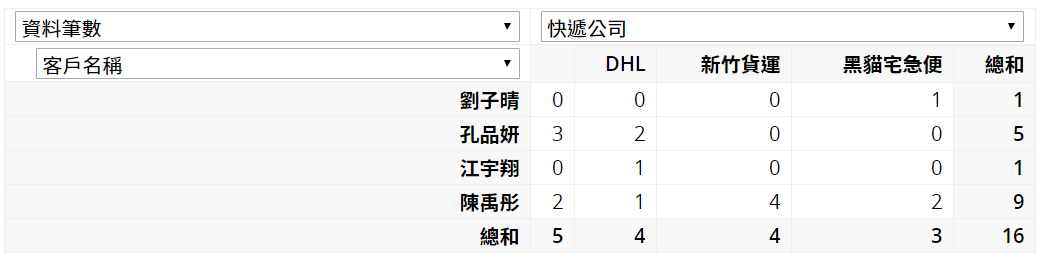 98
報表呈現 7
行事曆
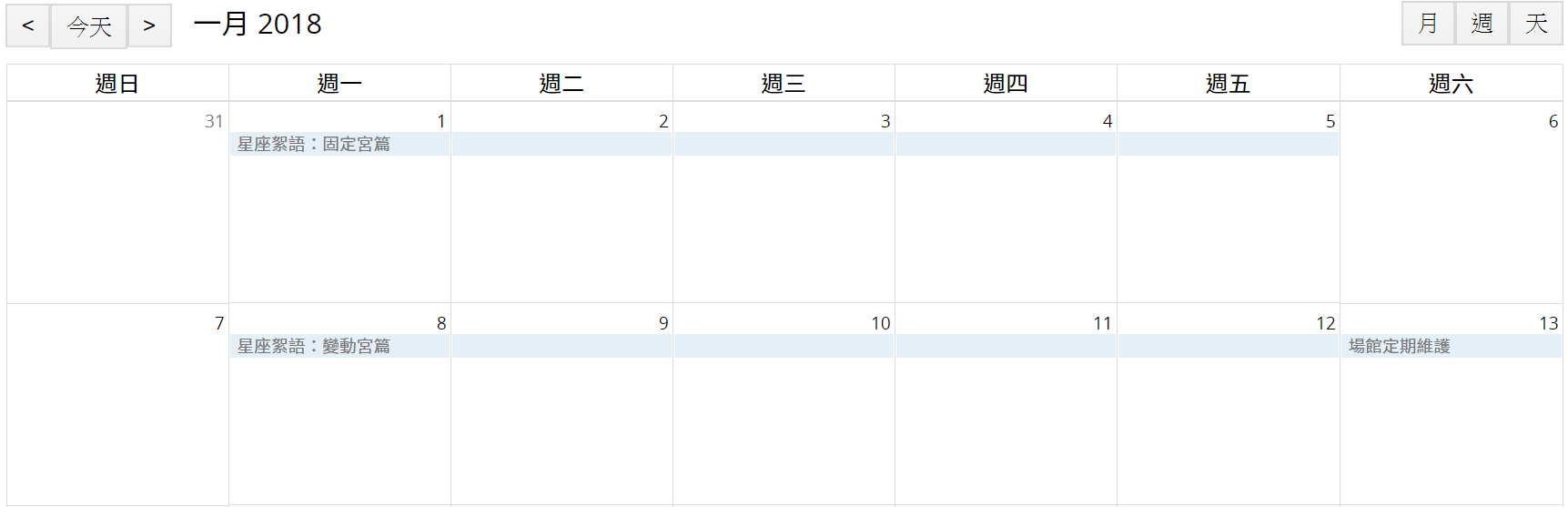 99
報表呈現 8
工作事項
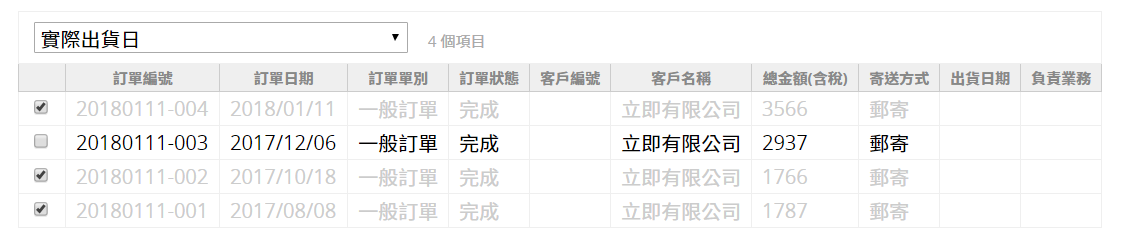 100
報表呈現 9
標籤產生器
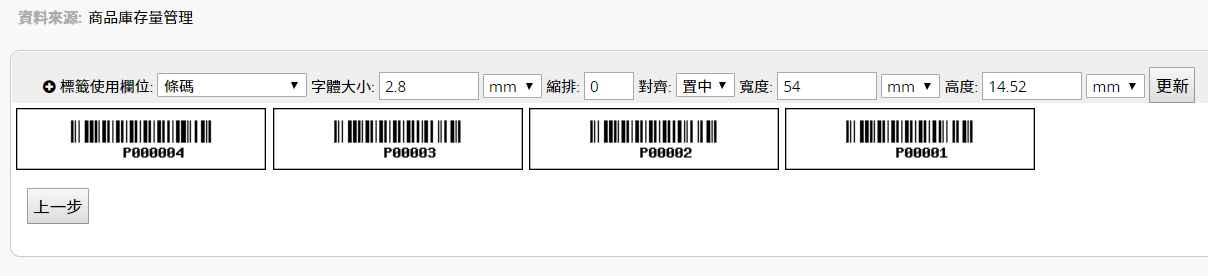 101
報表呈現 10
顯示地圖
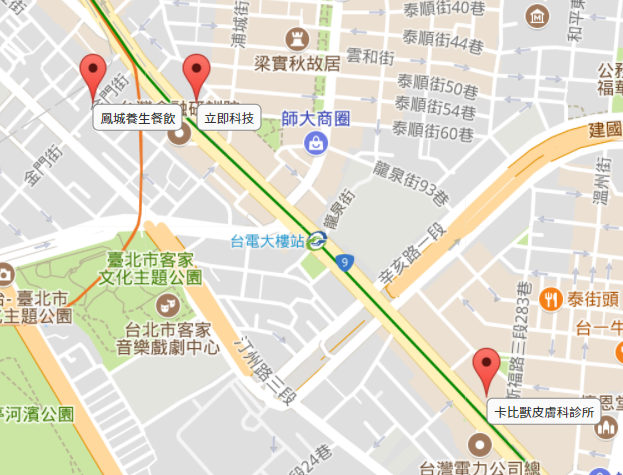 102
報表呈現 11
曲線圖
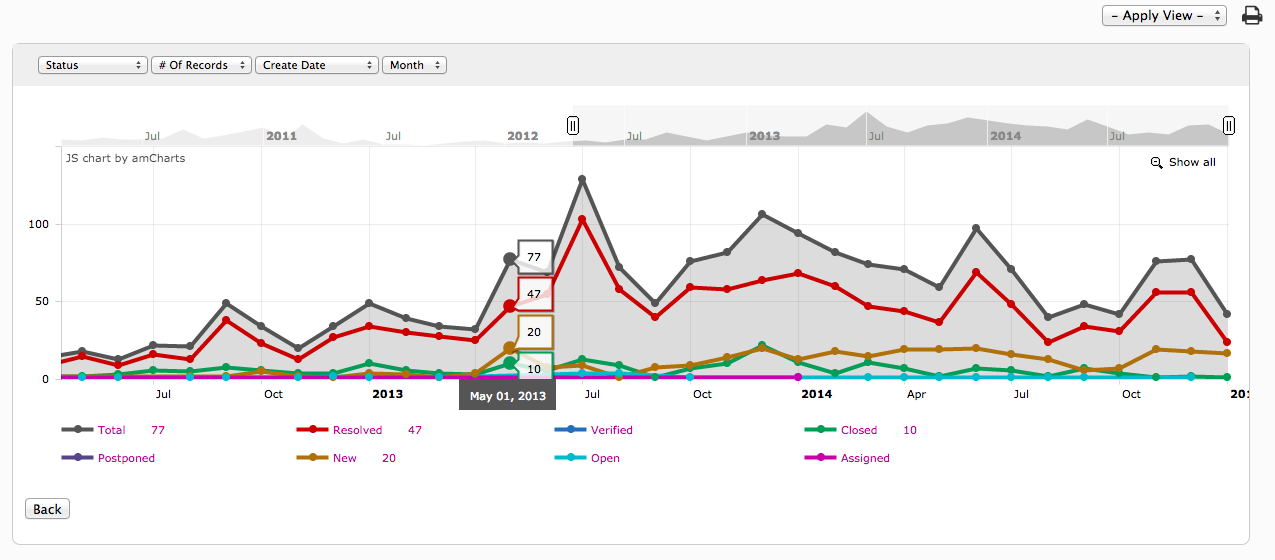 103
報表呈現 12
甘特圖
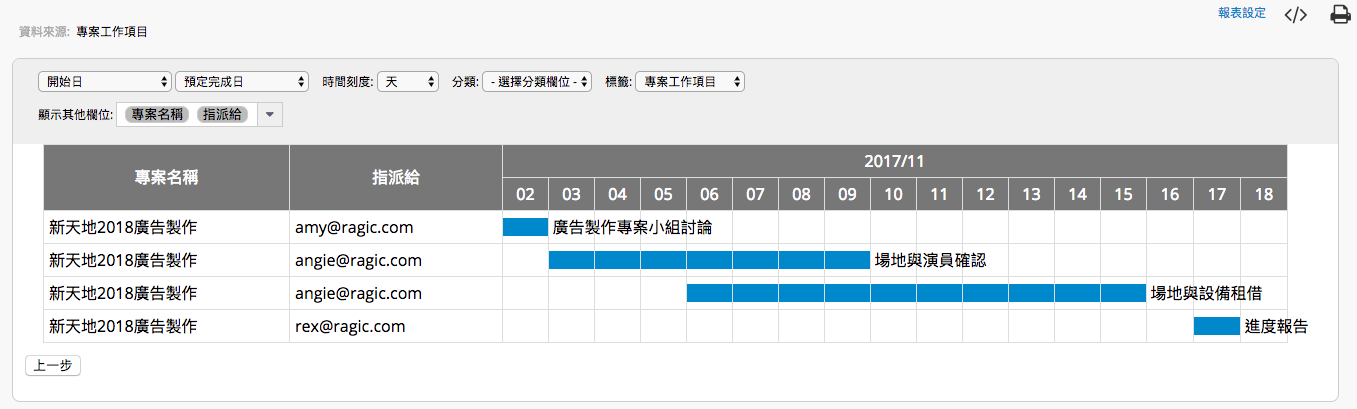 104
報表呈現 13
分群報表
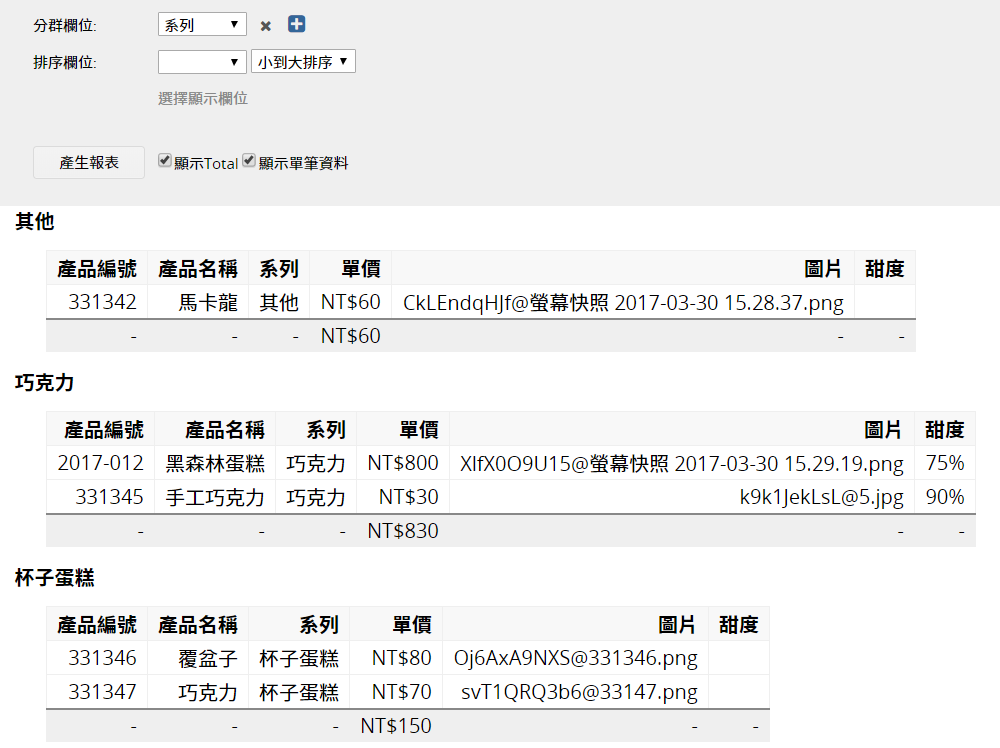 105
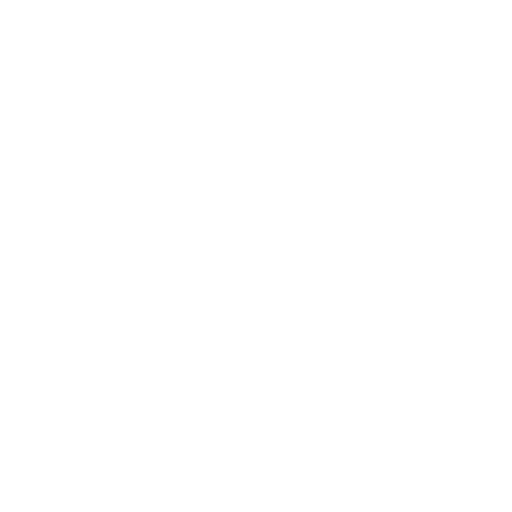 資料庫設定及維護
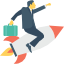 成為達人從這裡開始
106
資料庫設定 1
可以客製化自己的資料庫頁面嗎？
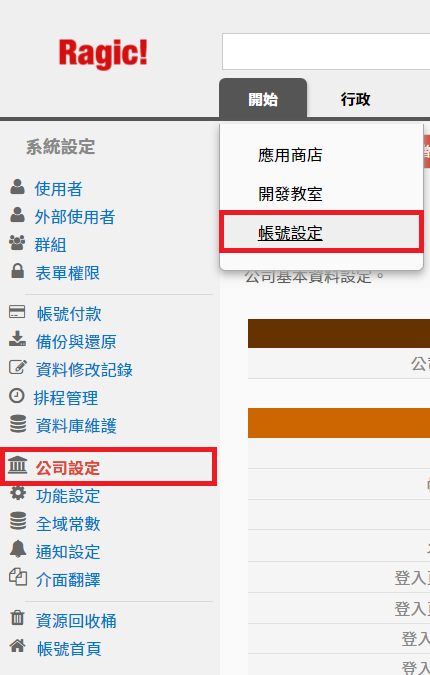 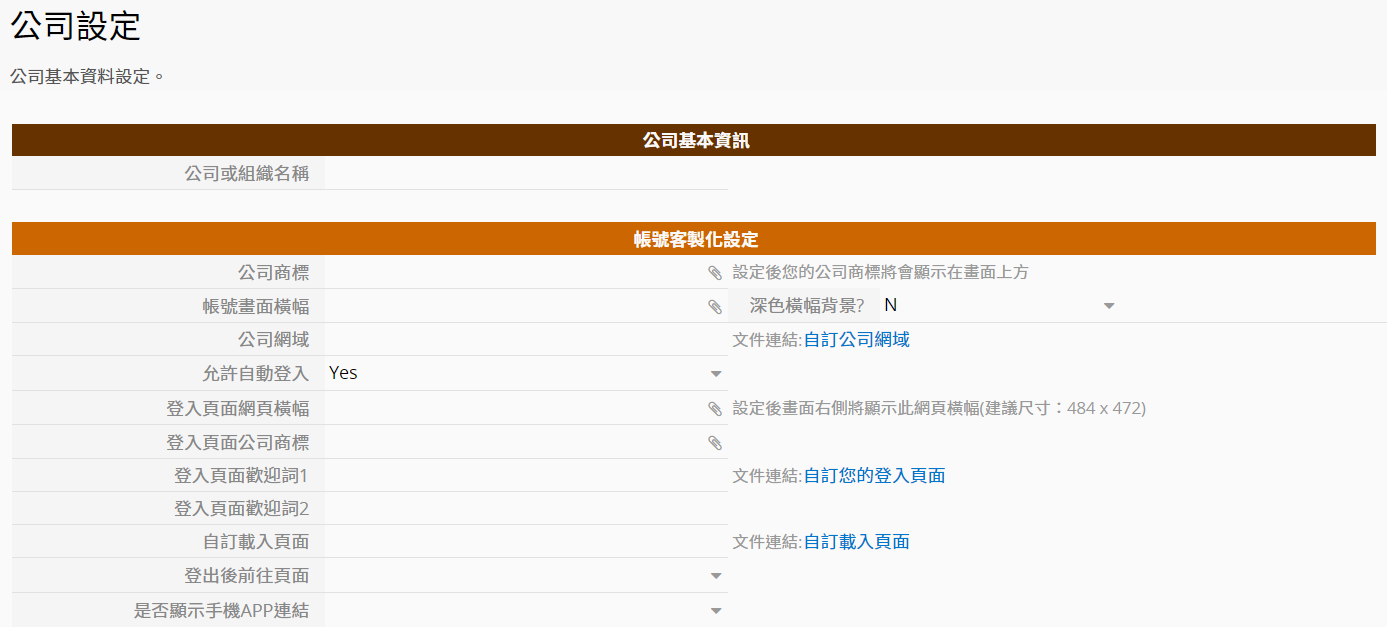 107
資料庫設定 2
設定專屬Logo
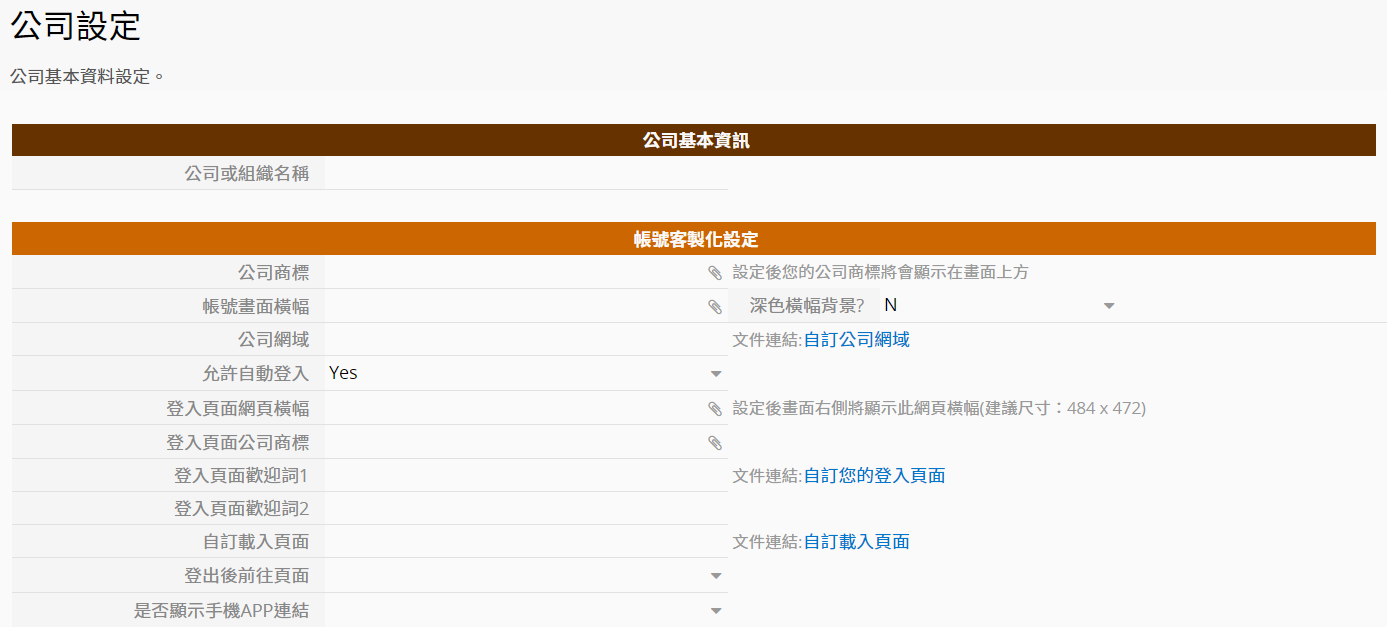 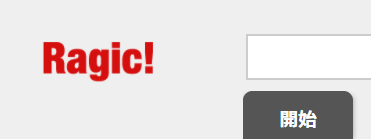 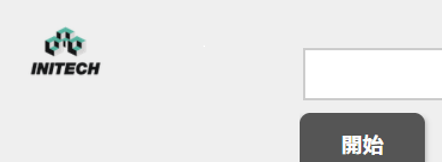 108
資料庫設定 3
設定專屬橫幅
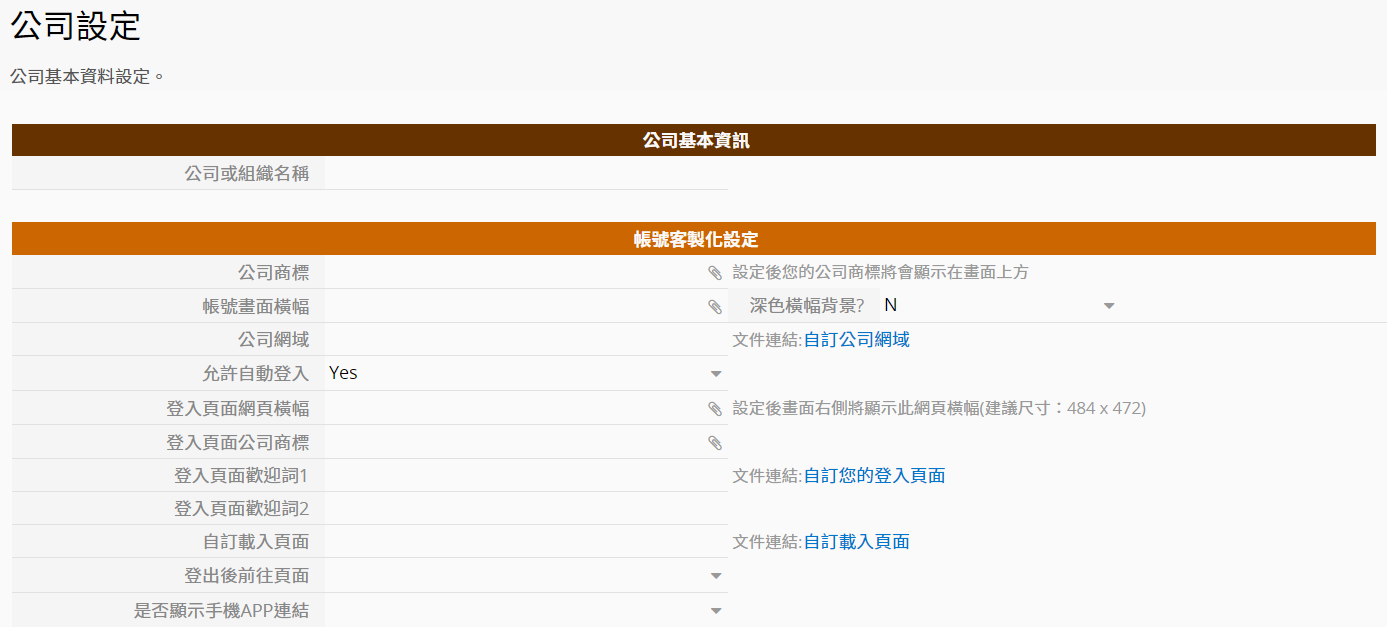 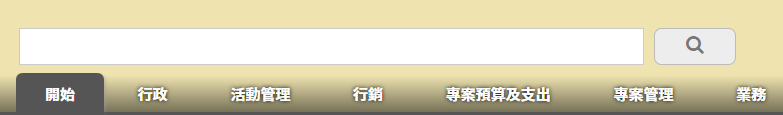 109
資料庫設定 4
設定專屬登入頁面
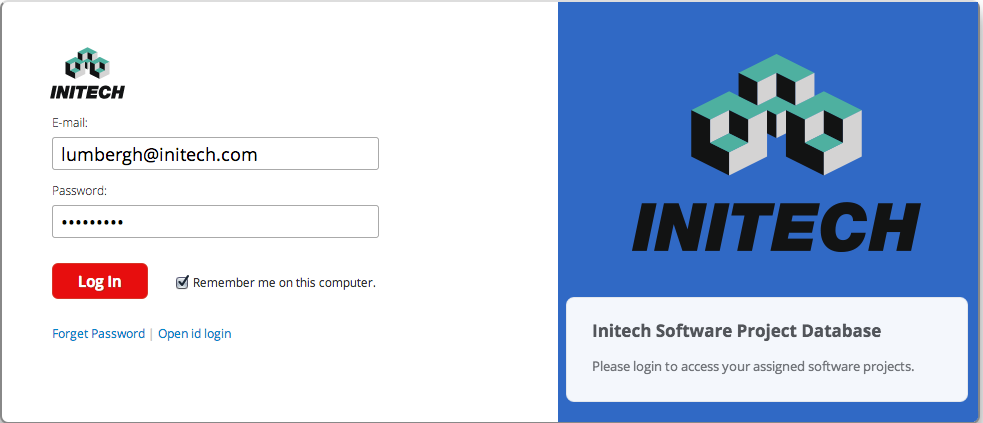 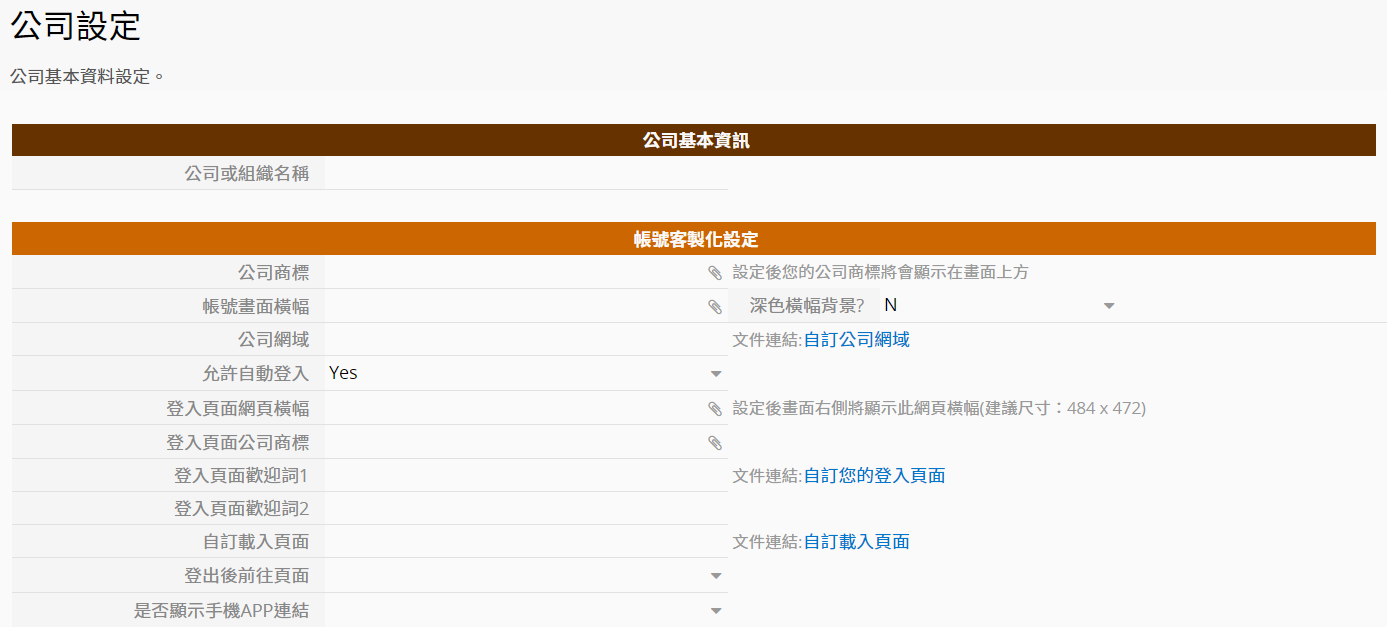 110
資料庫設定 5
帳號付款
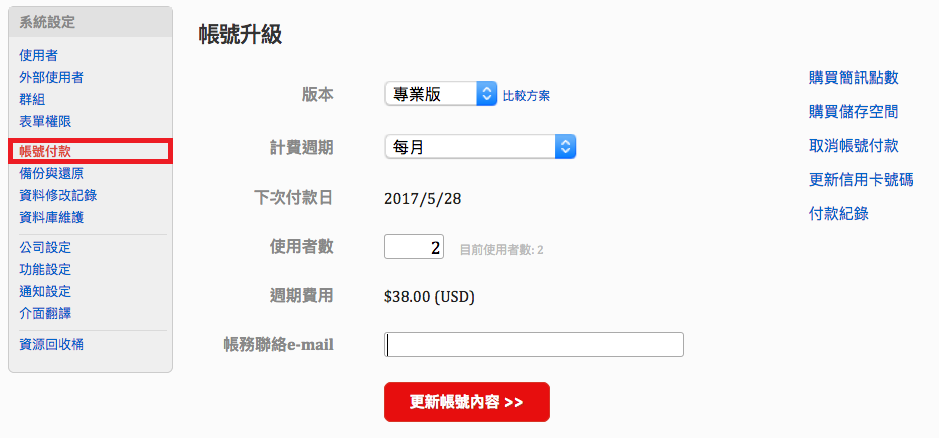 111
資料庫設定 6
備份與還原
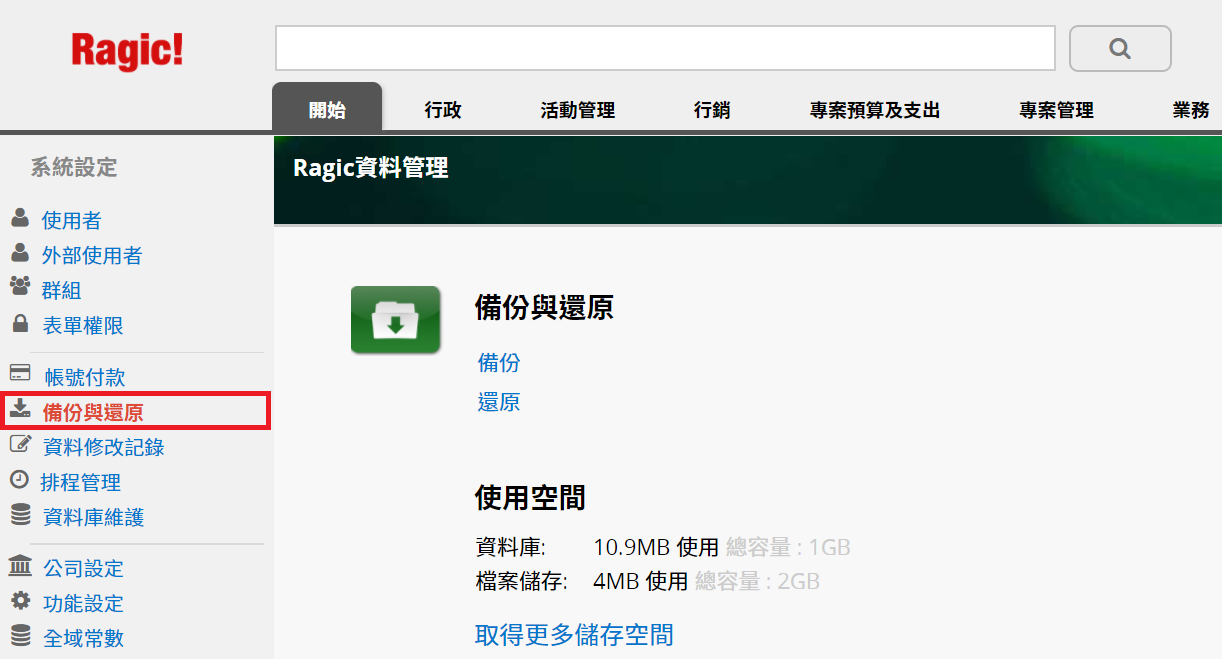 112
資料庫設定 7
備份
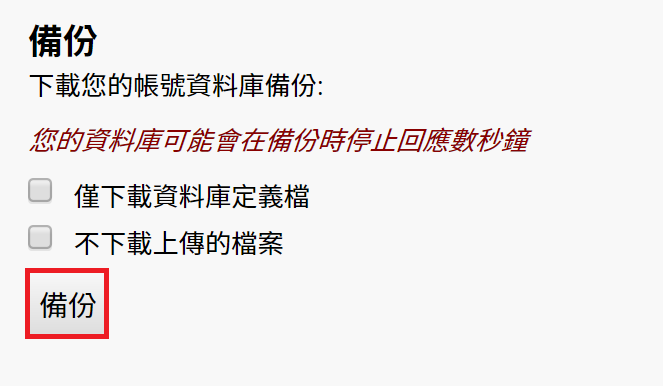 下載資料庫架構
1
不包含上傳檔案
2
113
資料庫設定 8
還原
選擇先前備份的檔案
1
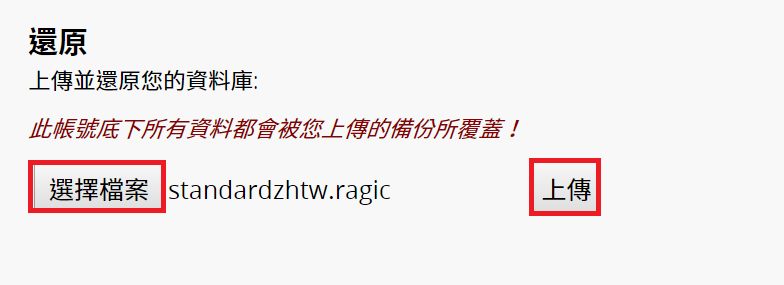 確認上傳
2
114
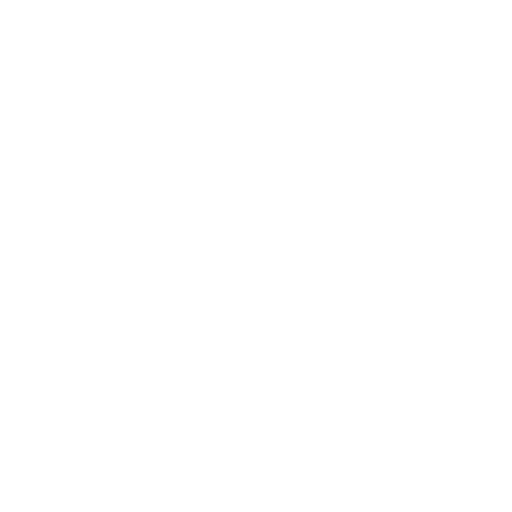 線上資源及客服管道
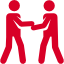 自助而後人助
115
線上資源
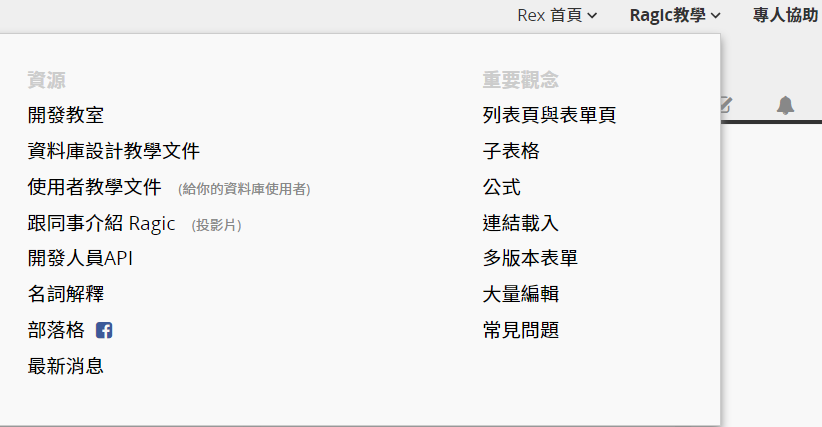 設計者及使用者教學文件
1
部落格及粉專
2
116
客服管道 1
客服機器人
以關鍵字詢問
畫面右下角
1
2
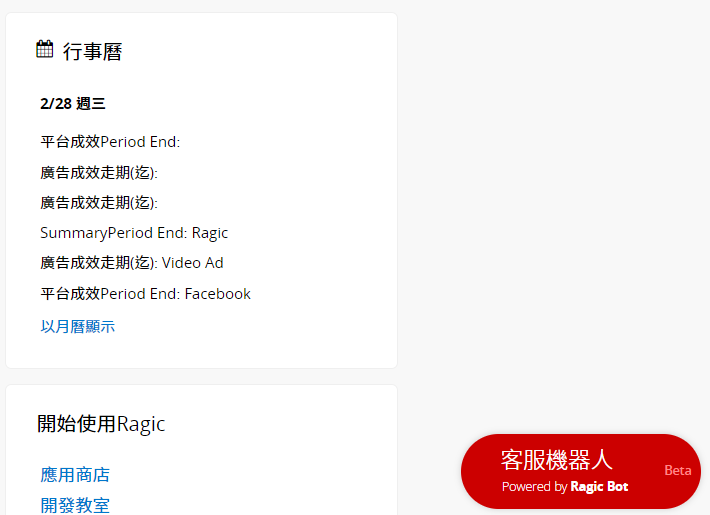 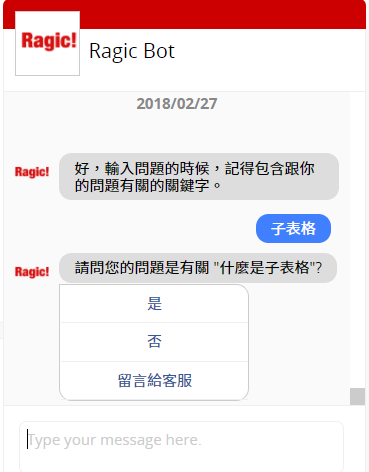 117
客服管道 2
專人協助
提供連結並敘述問題
畫面右上角
2
1
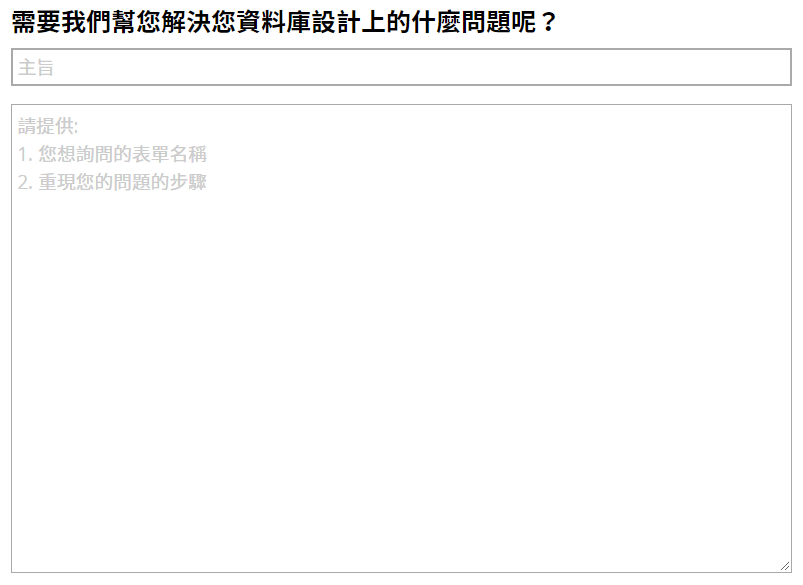 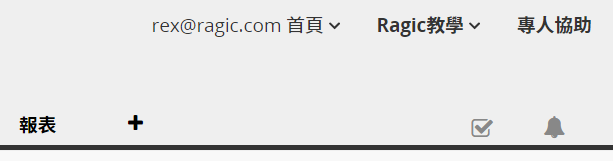 118
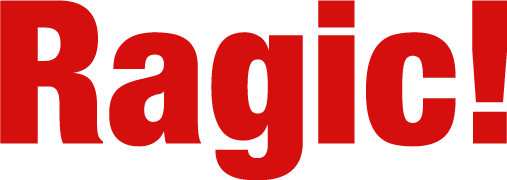